Министерство образования Республики Мордовия
Портфолио
Труниной Галины Федоровны, 
учителя-логопеда  МАДОУ «Центр развития ребенка - детский сад №13» г. о. Саранск
 Дата рождения: 07.08.1969 г.
 Профессиональное образование: высшее, 
 окончила МГПИ им. М.Е. Евсевьева  в 1991  году по специальности «Олигофренопедагогика с  доп.спец. логопедия». 
 Стаж педагогической работы: 31 год
 В должности учителя-логопеда: 29 лет
 Наличие квалификационной категории:  высшая
Дата последней аттестации: Приказ № 1055 от 21 декабря 2017 г.
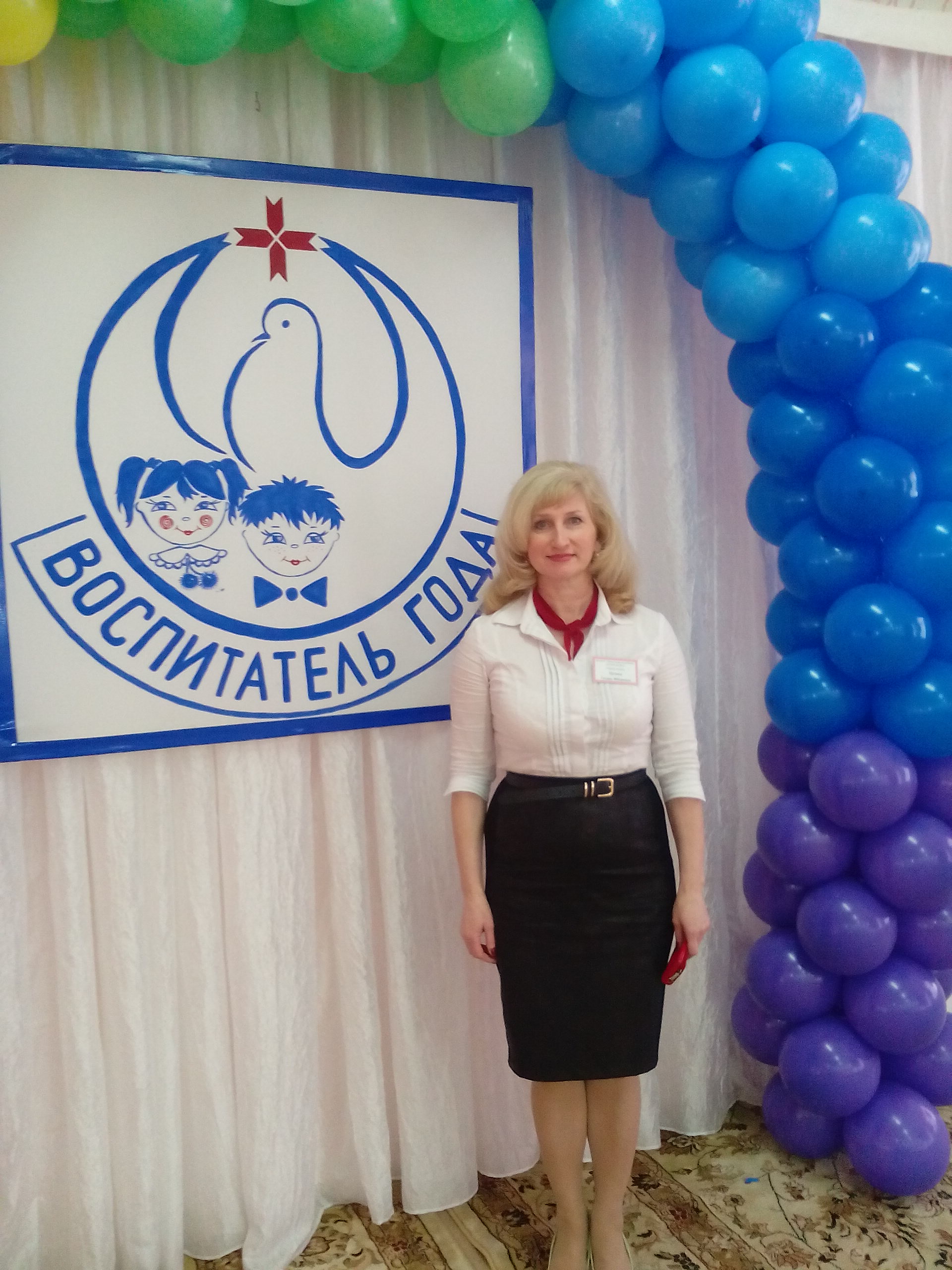 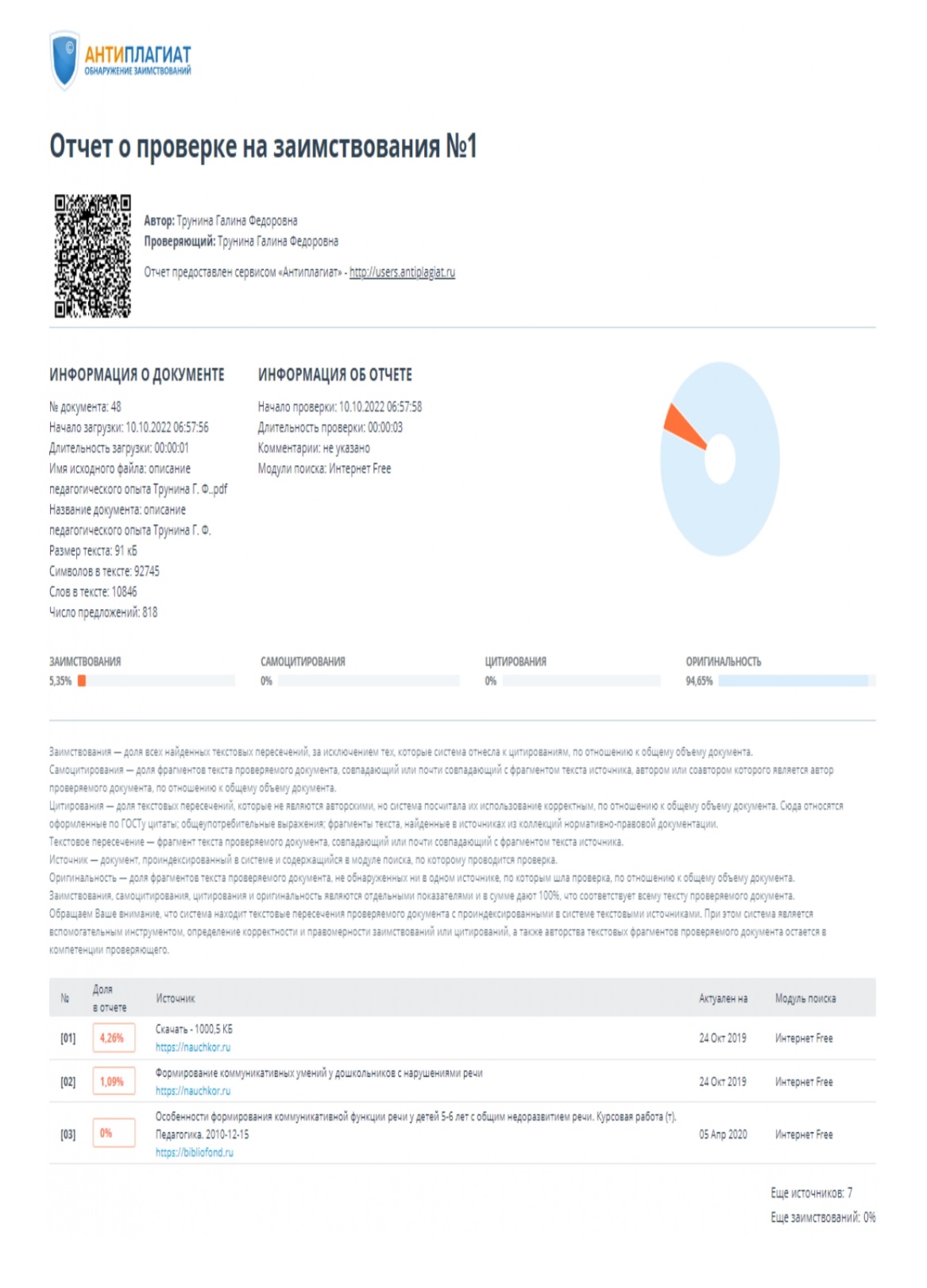 https://ds13sar.schoolrm.ru/sveden/employees/14544/261584/?bitrix_include_areas=N
Представление педагогического опытана сайте МАДОУ «Центр развития ребенка – детский сад №13»
1. Соответствие данных первичного обследования и диагноза перспективному плану индивидуальной или групповой коррекции
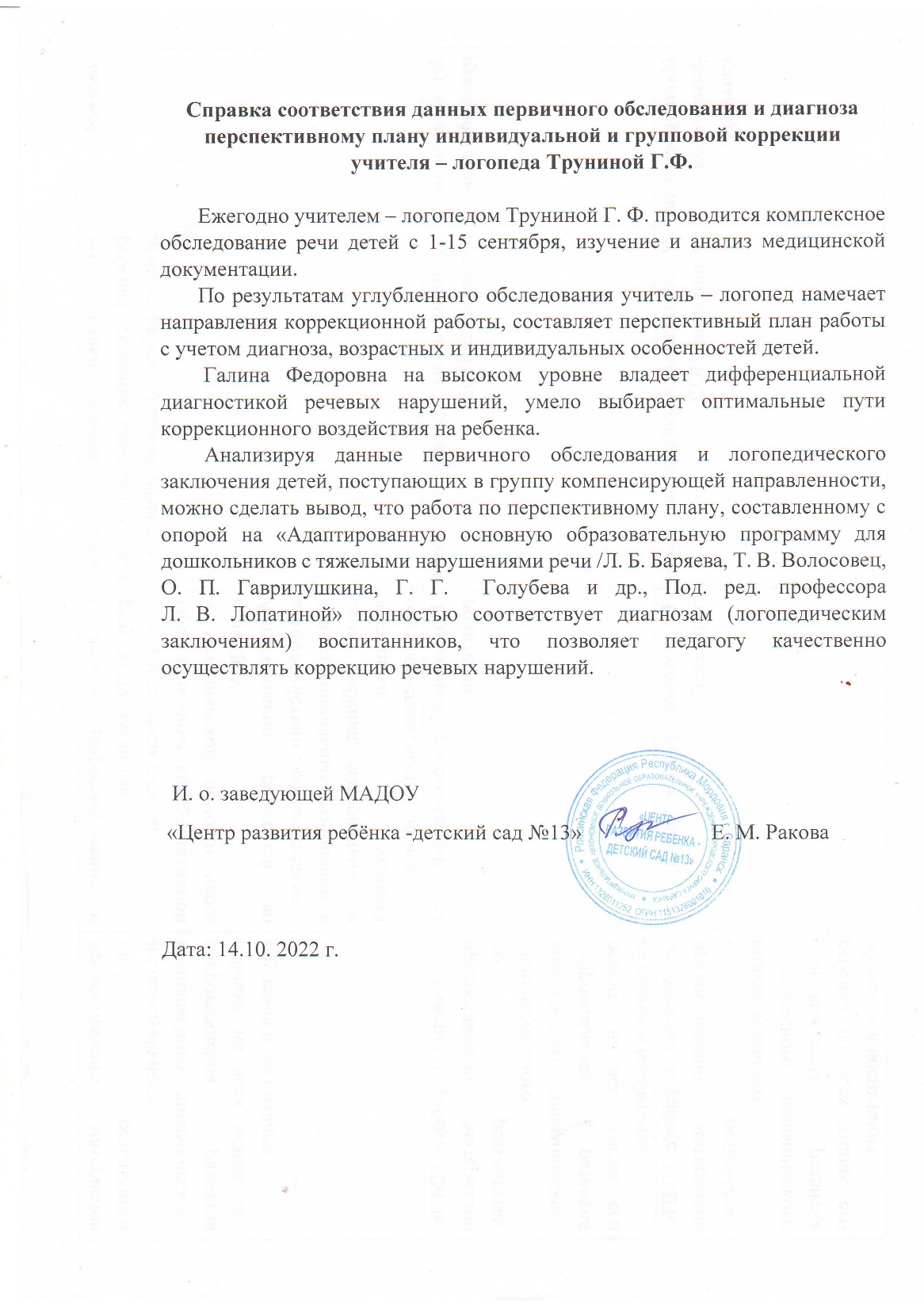 2. Динамика продвижения воспитанников в соответствии с перспективным планом коррекционной работы
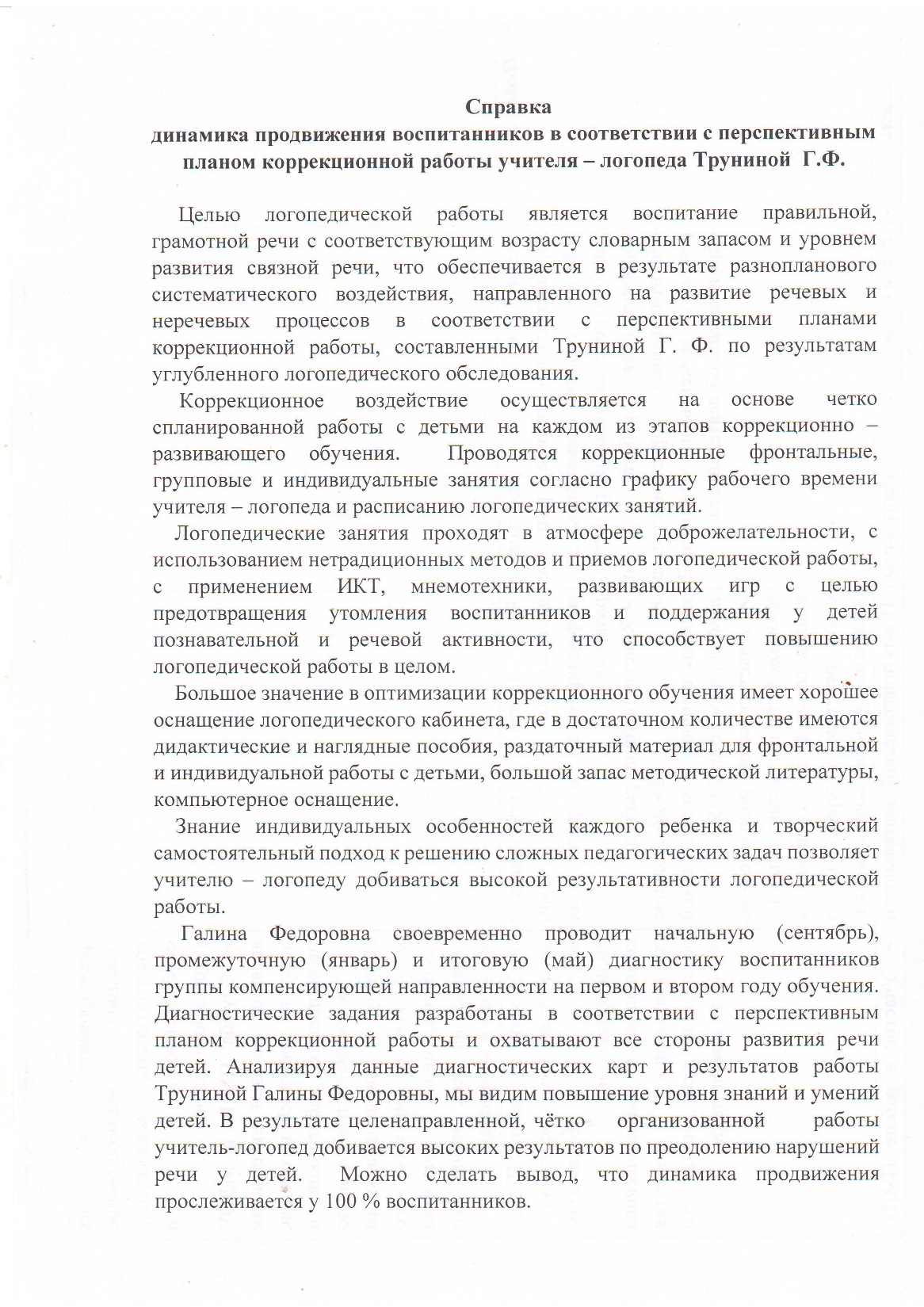 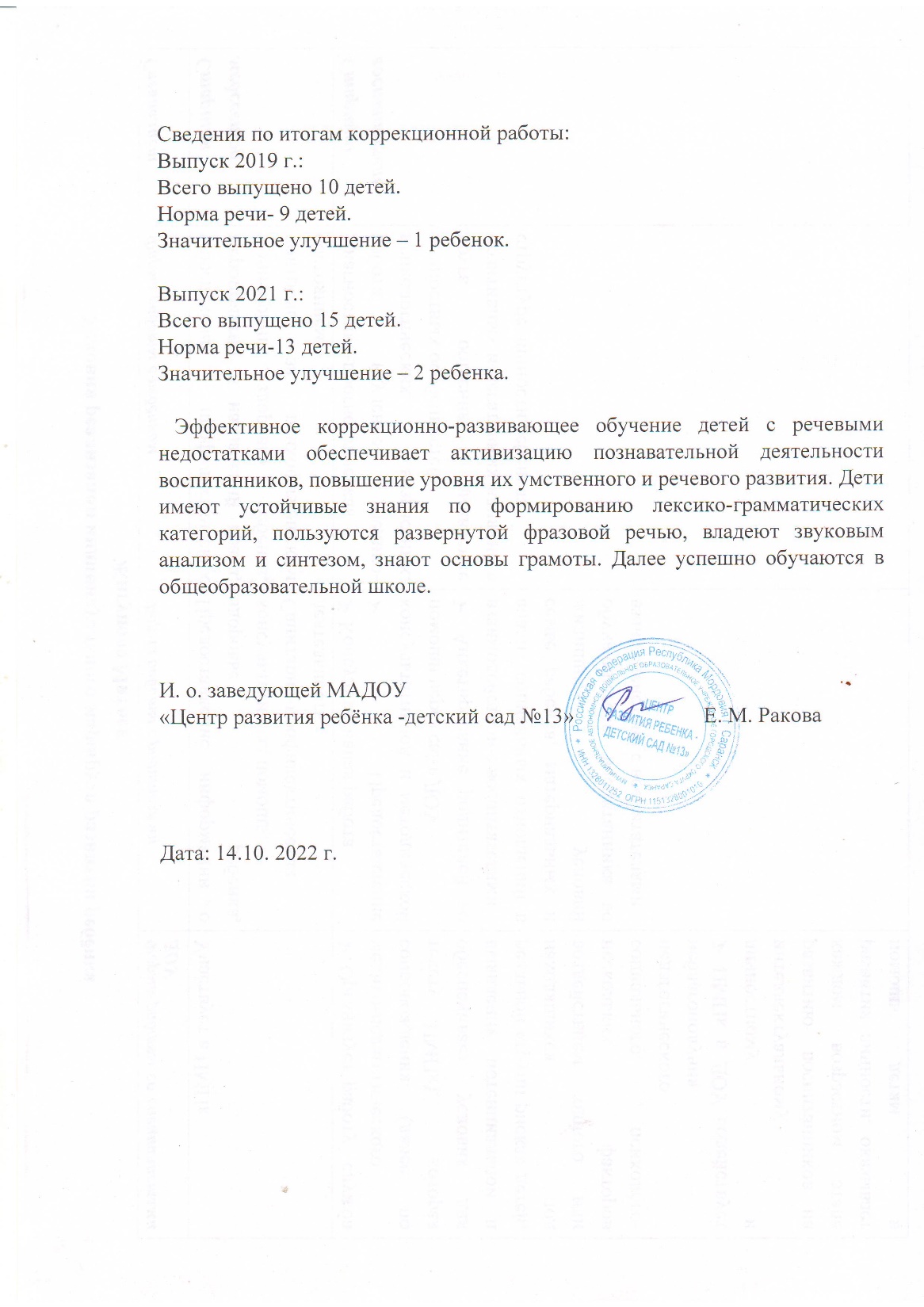 3. Взаимодействие с родителями, анкетирование.
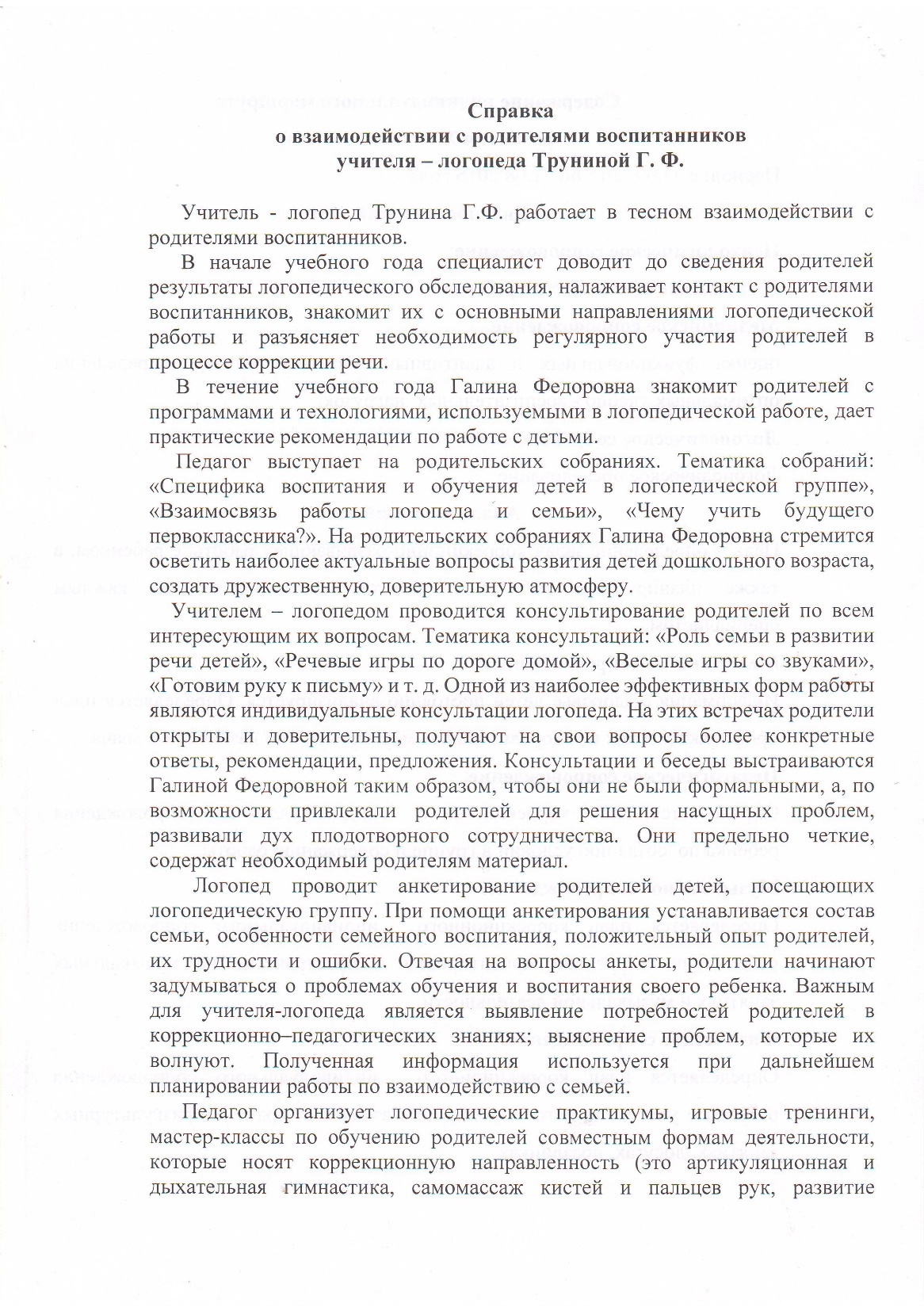 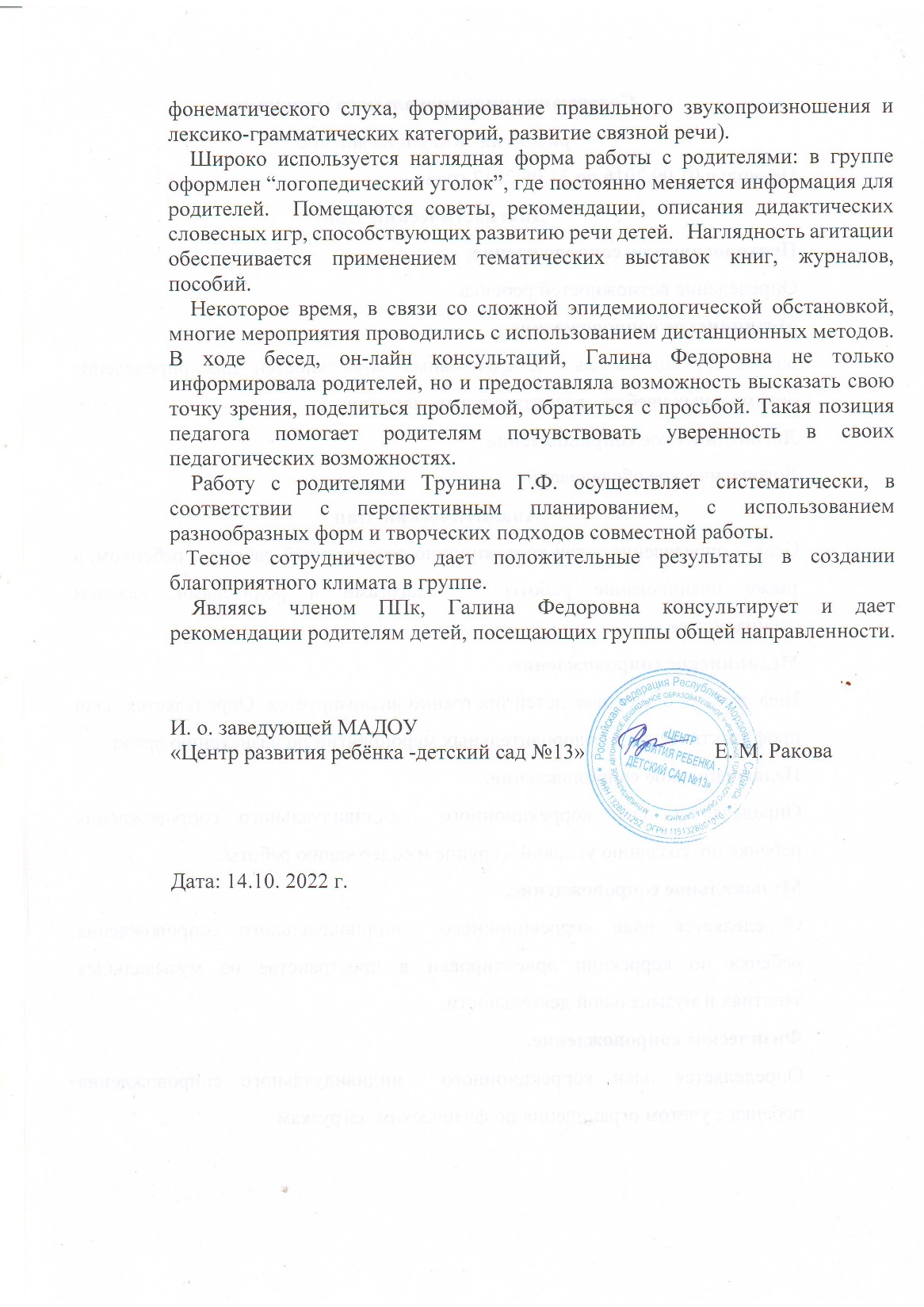 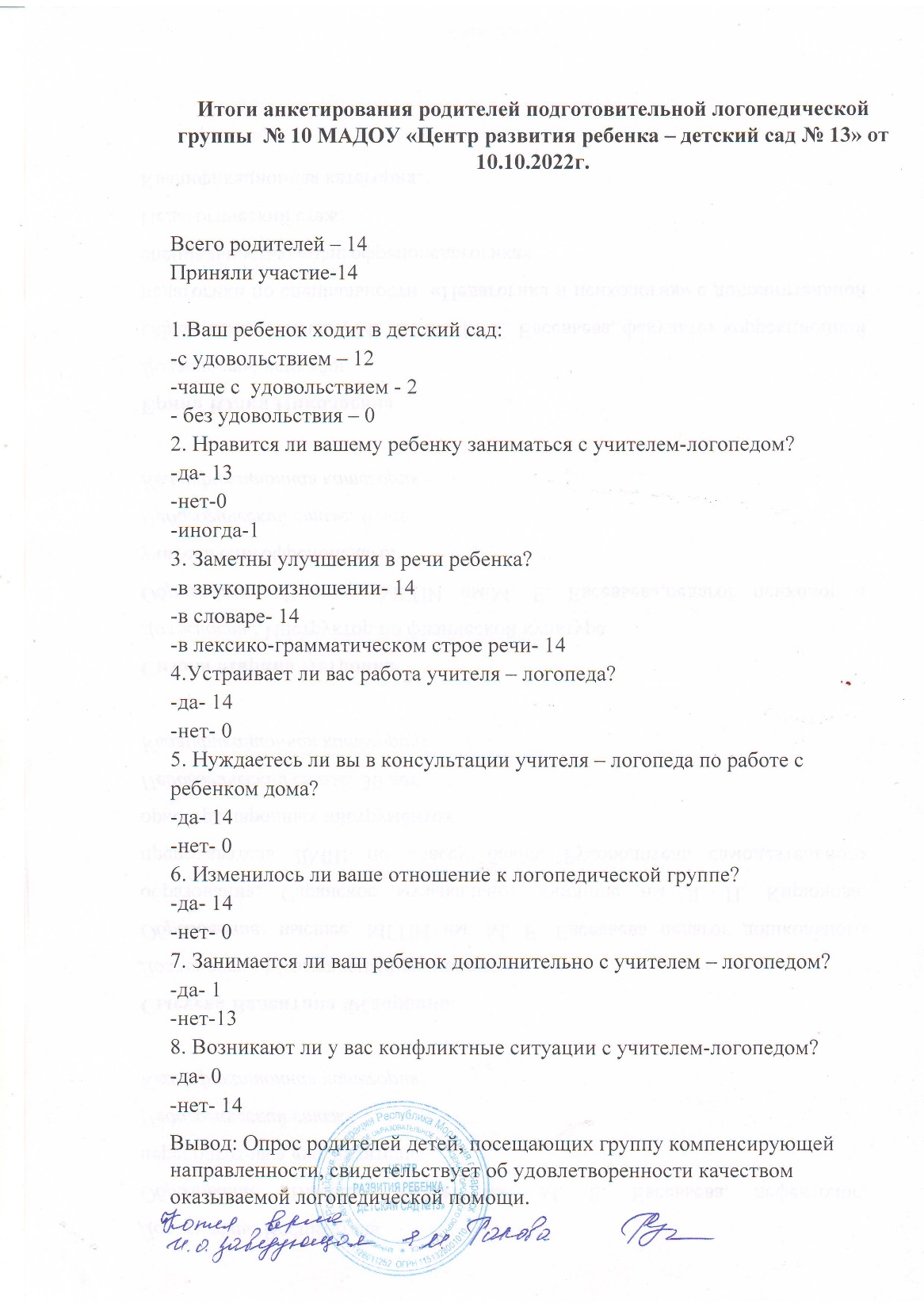 4.Участие в инновационной (экспериментальной)
 деятельности
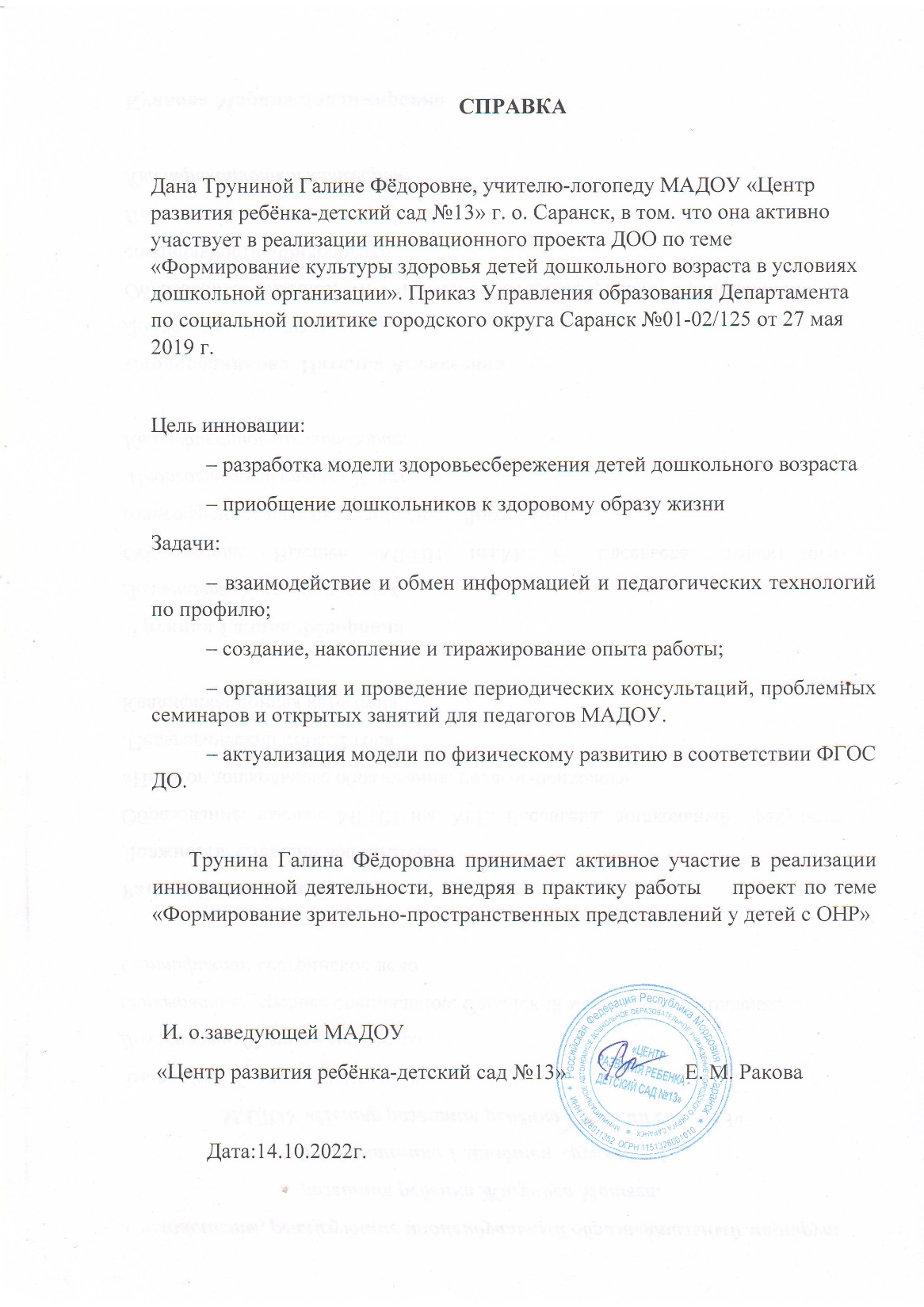 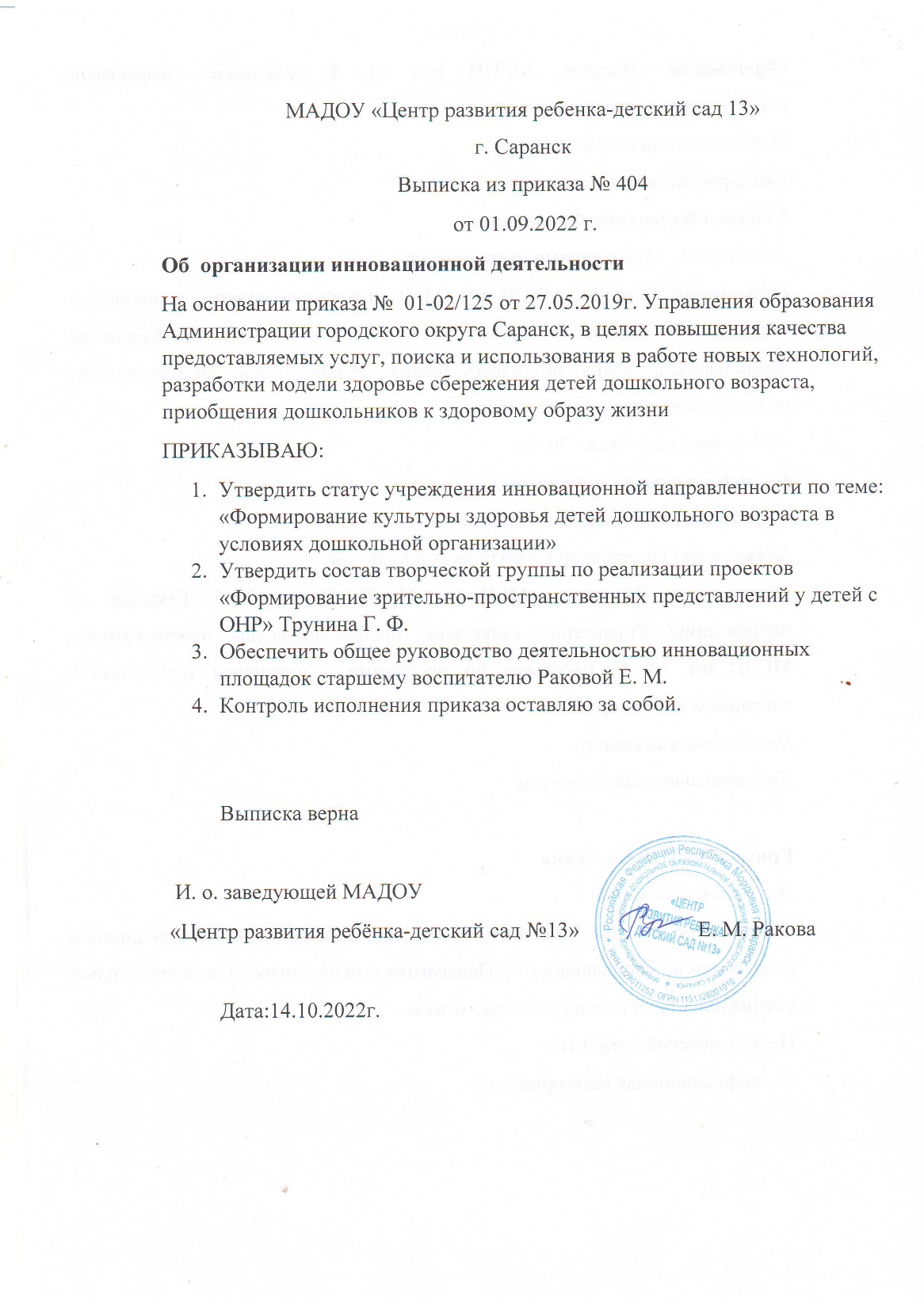 5.Участие детей в заочных олимпиадах, открытых конкурсах, конференциях, выставках, турнирах, соревнованиях
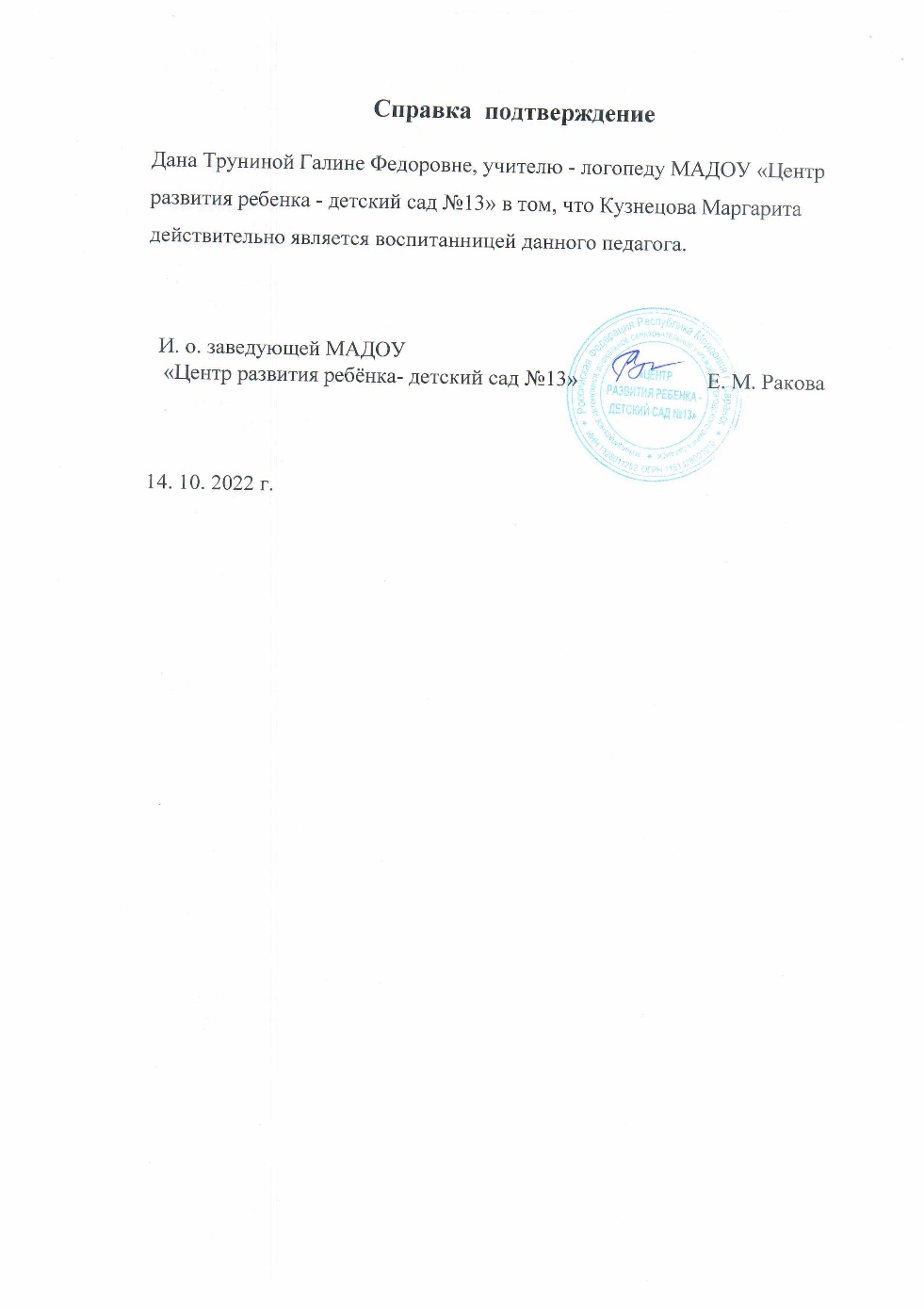 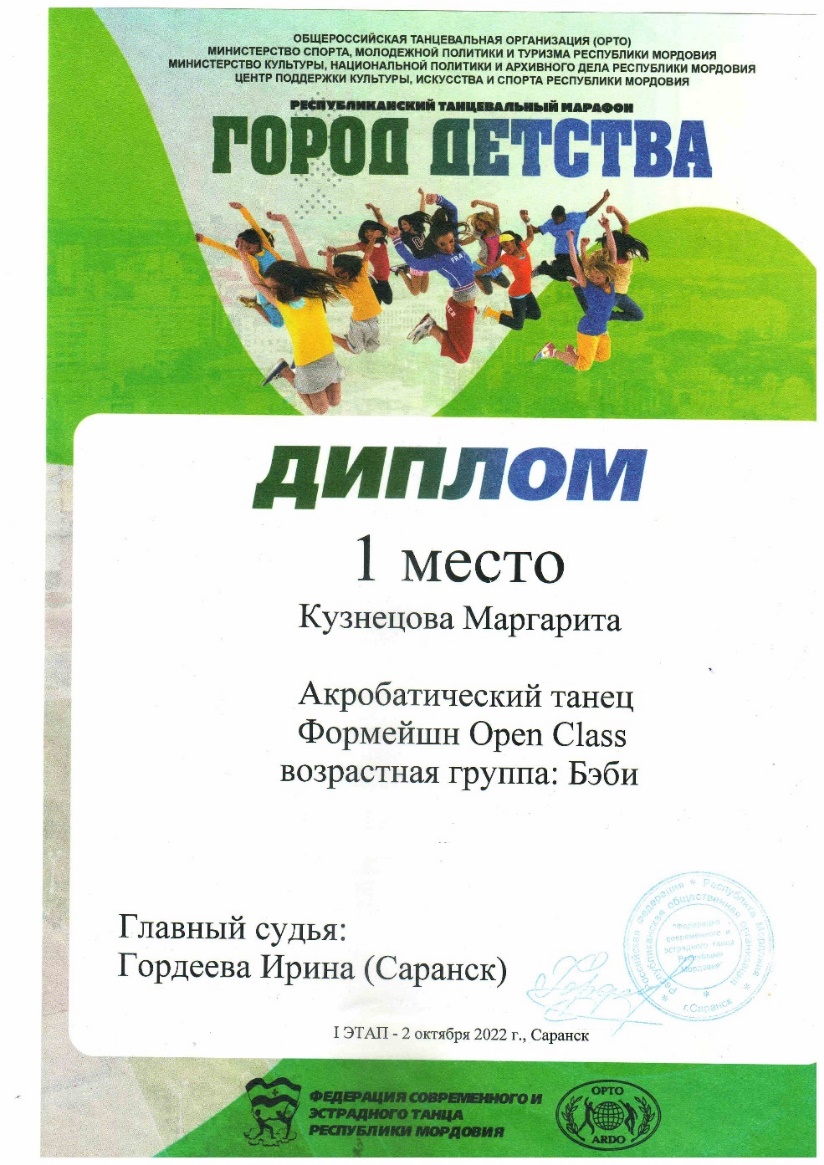 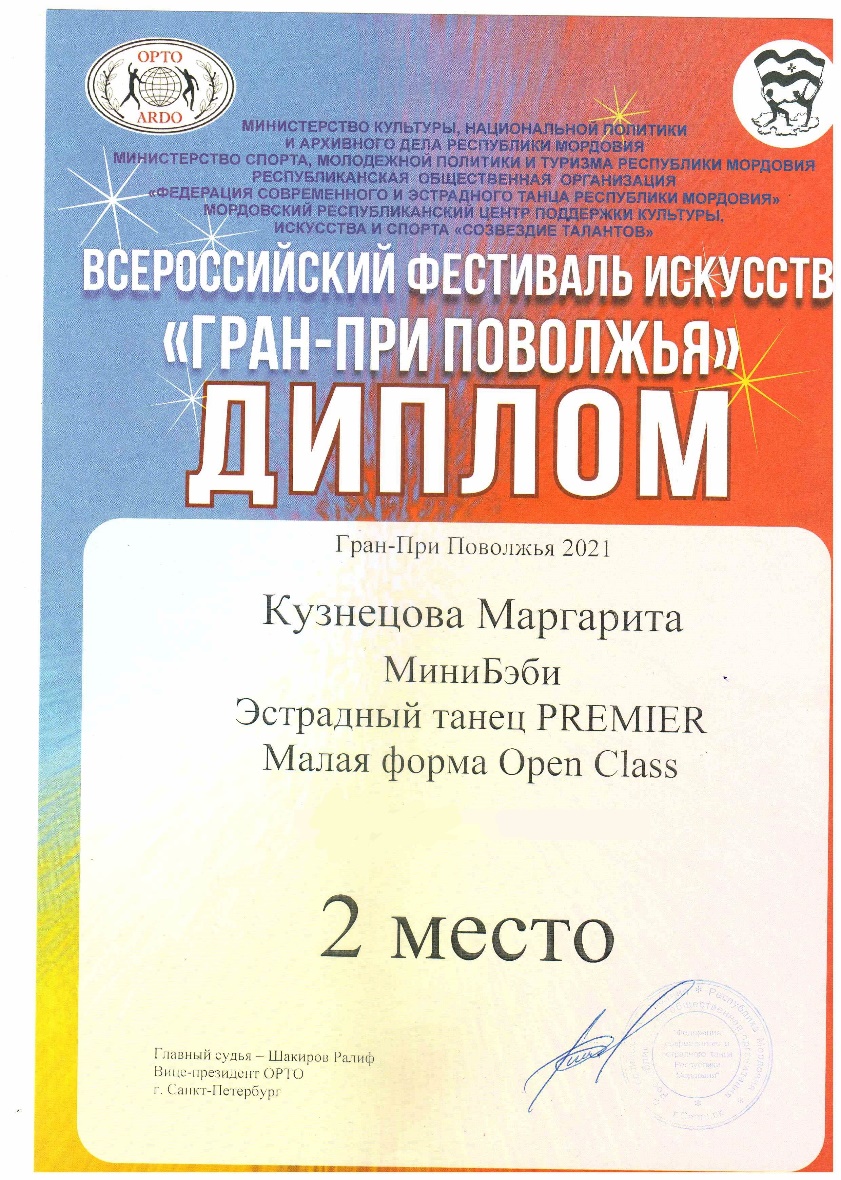 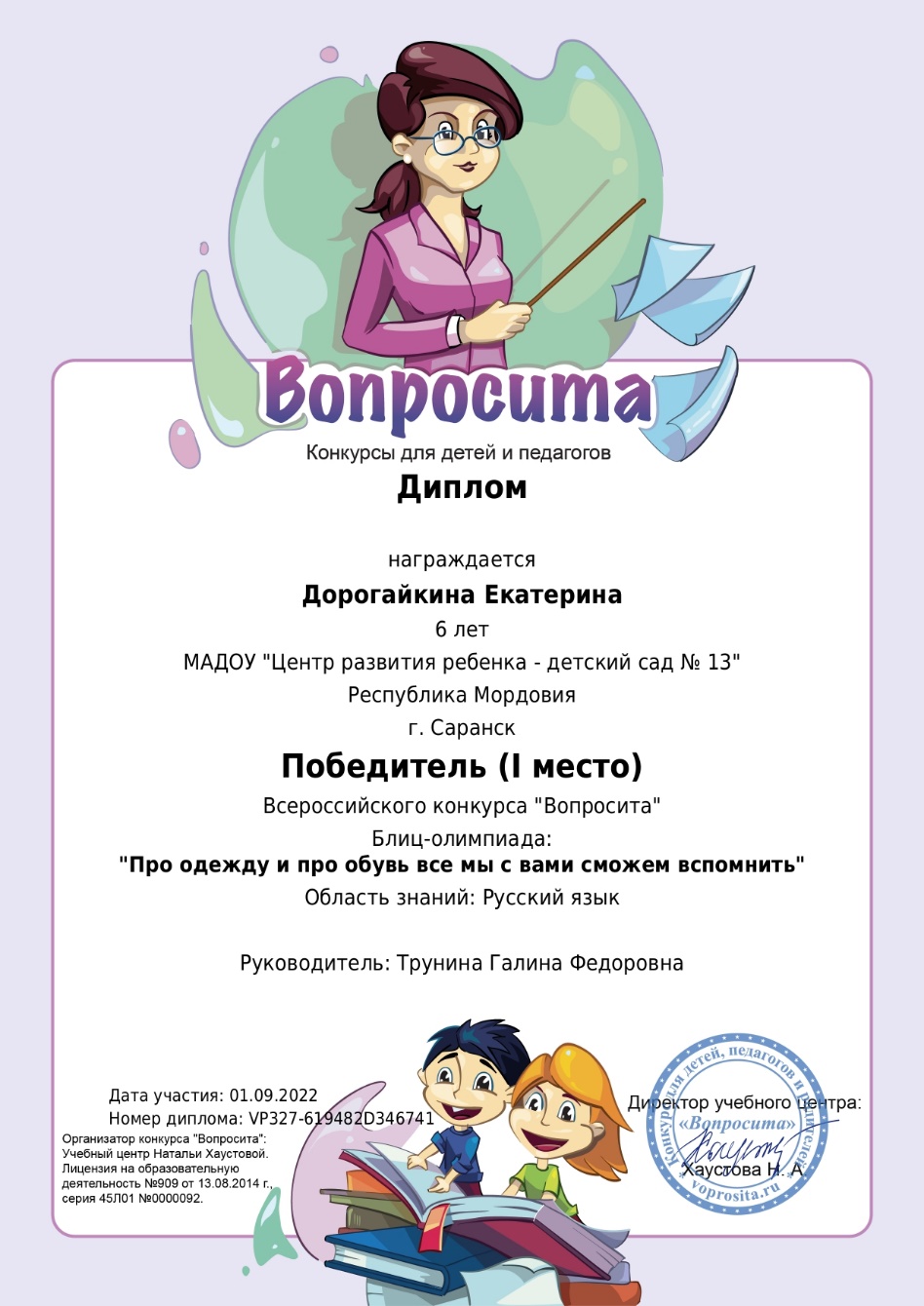 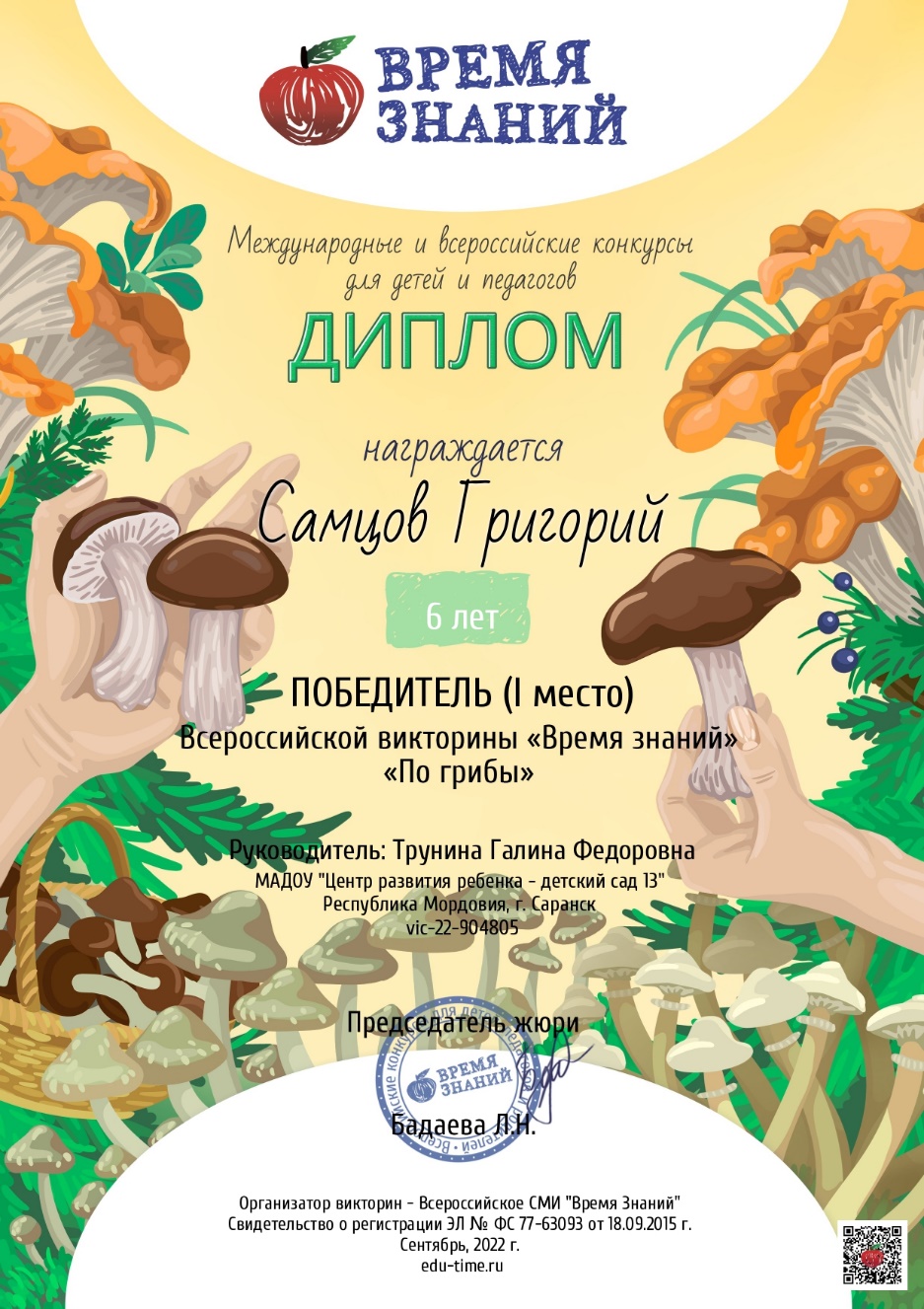 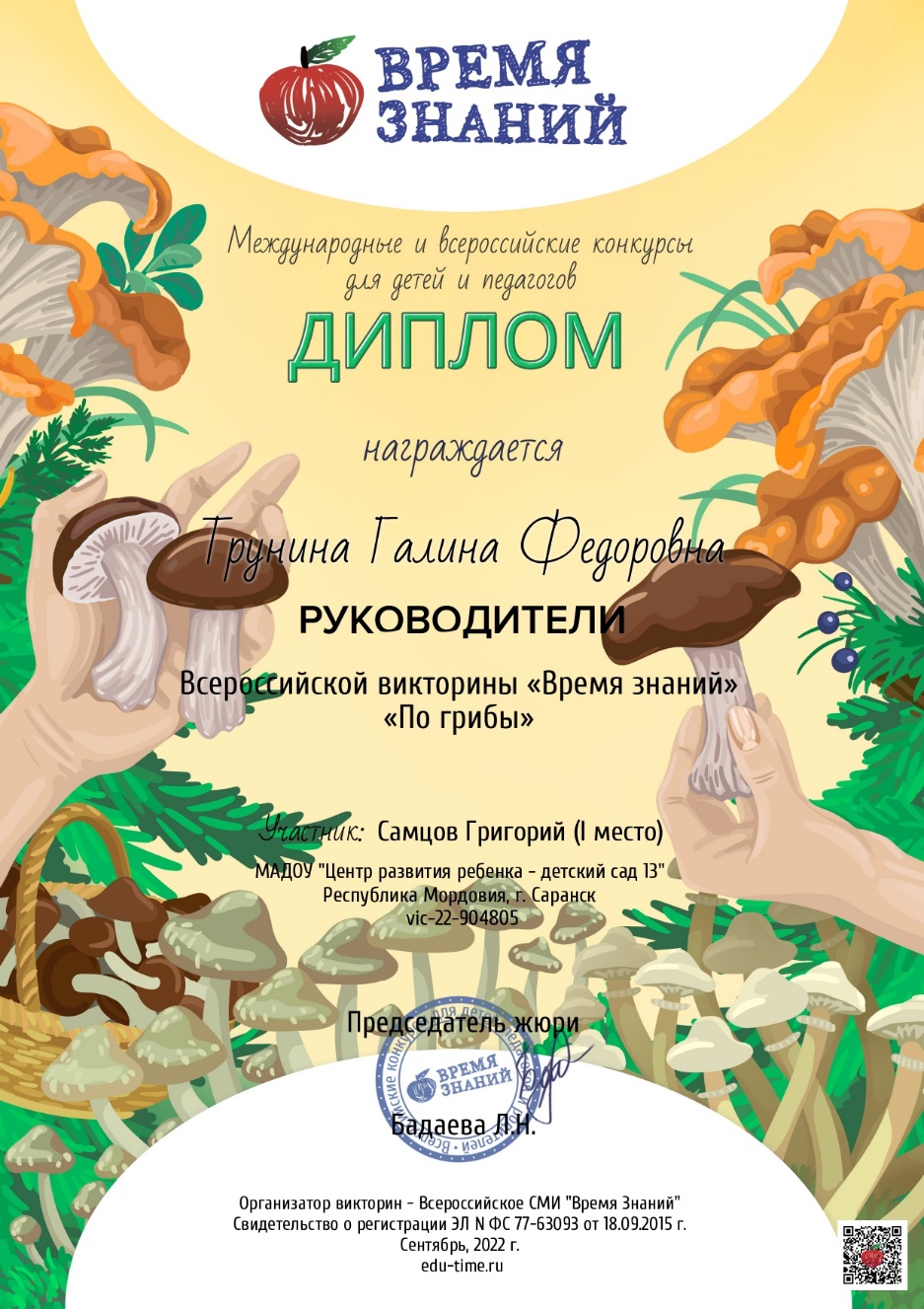 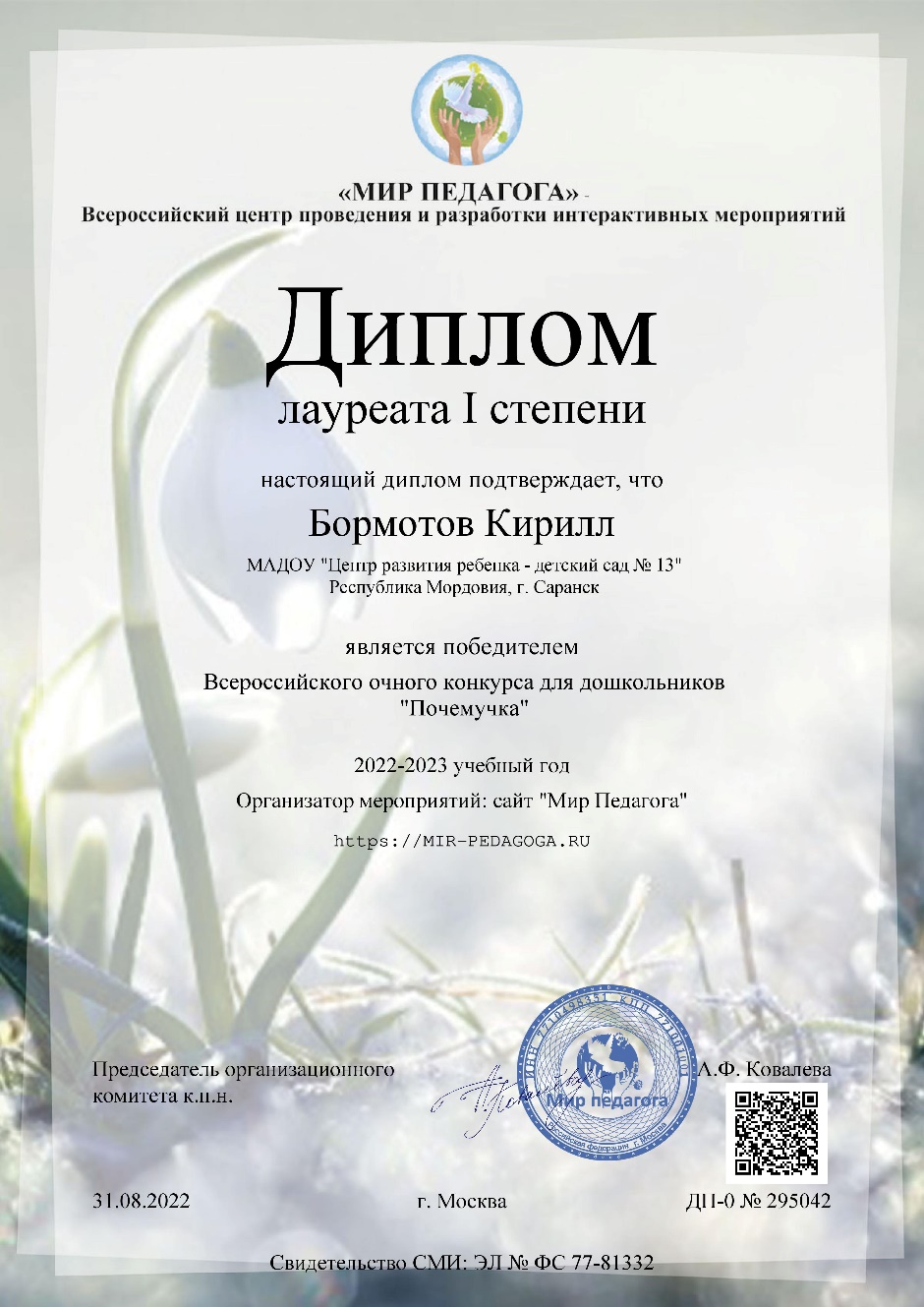 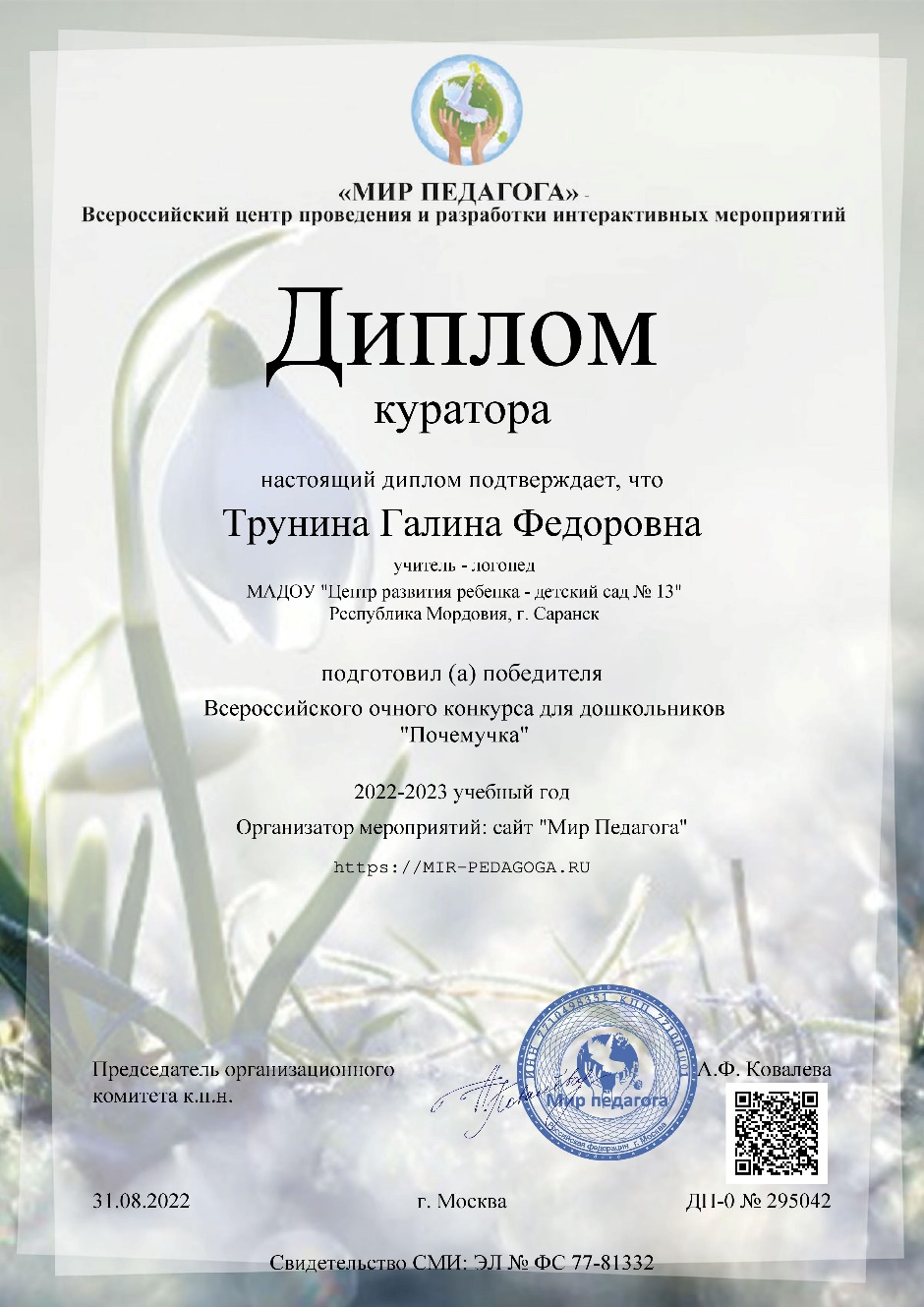 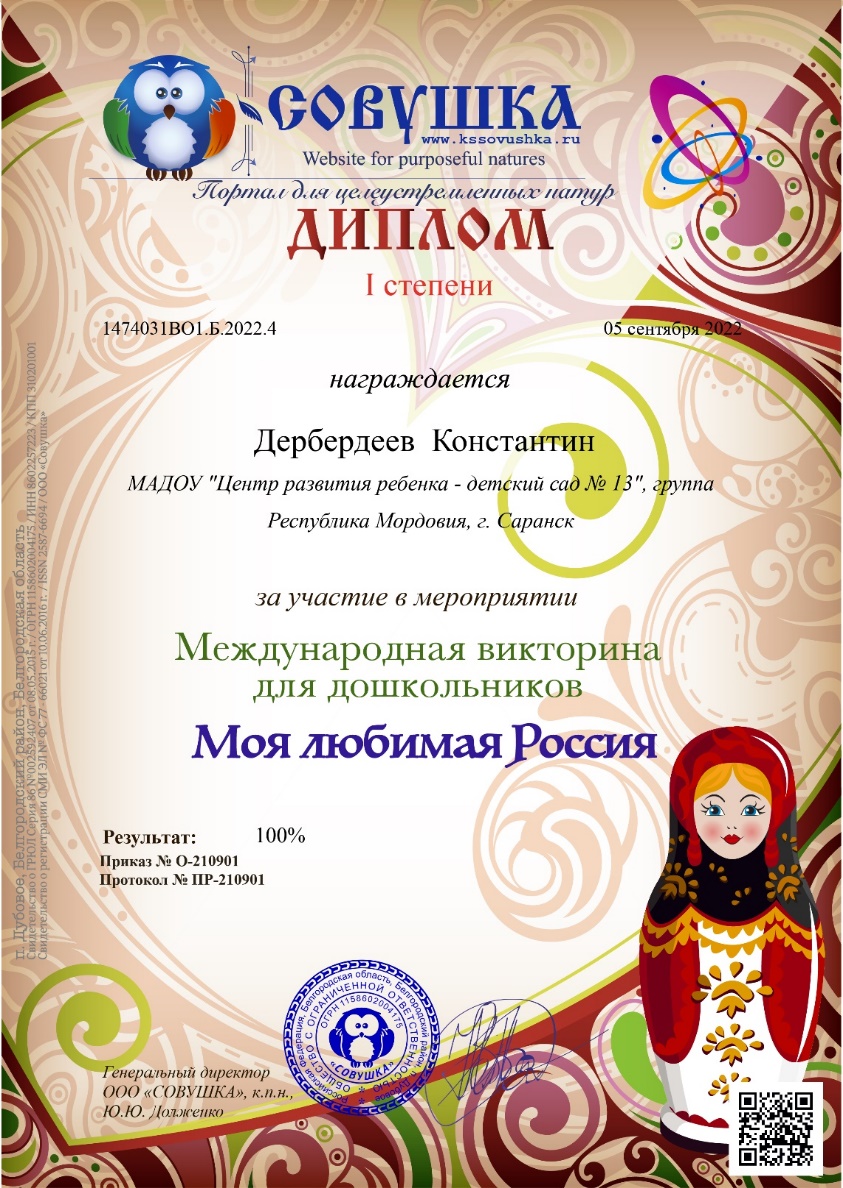 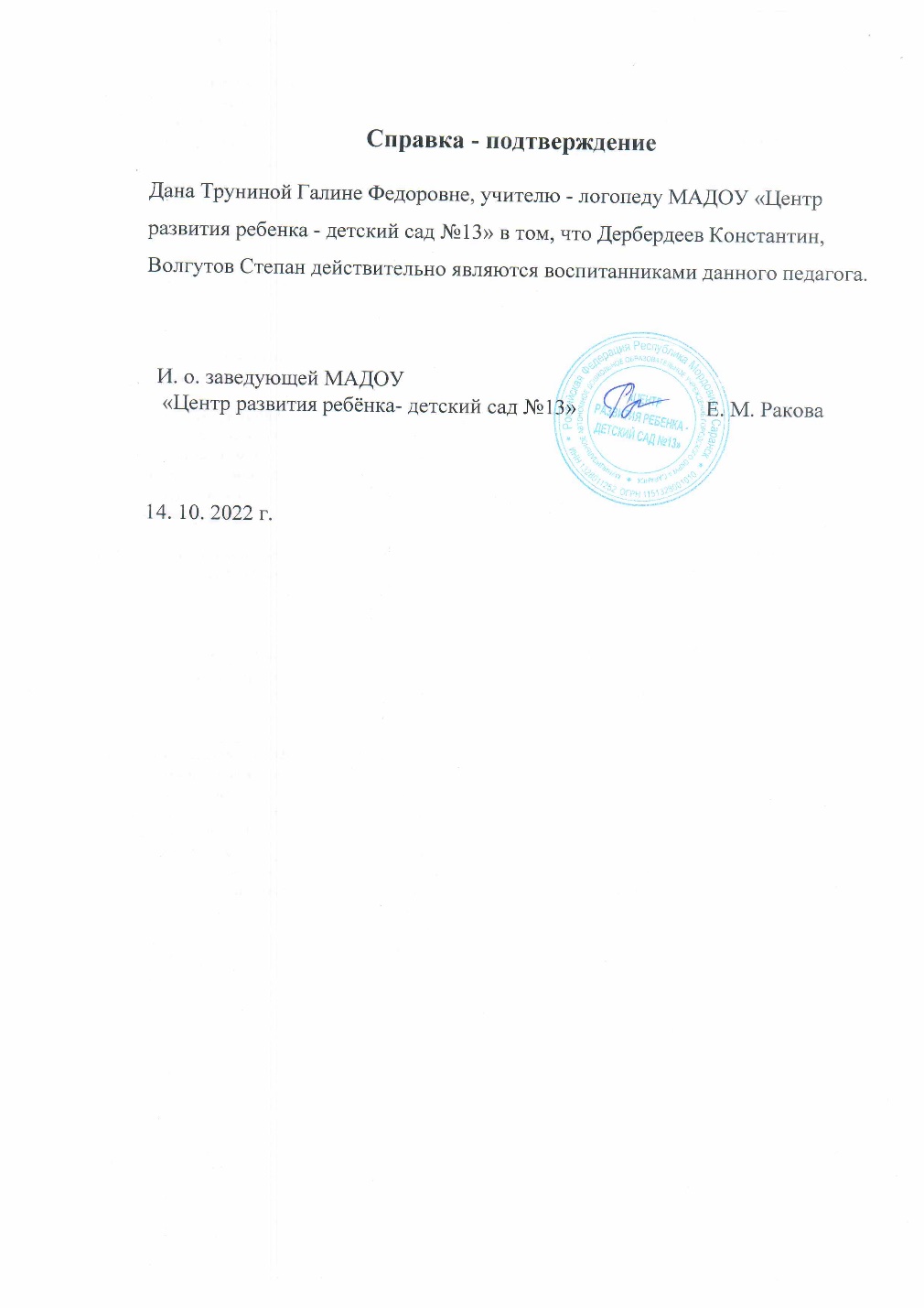 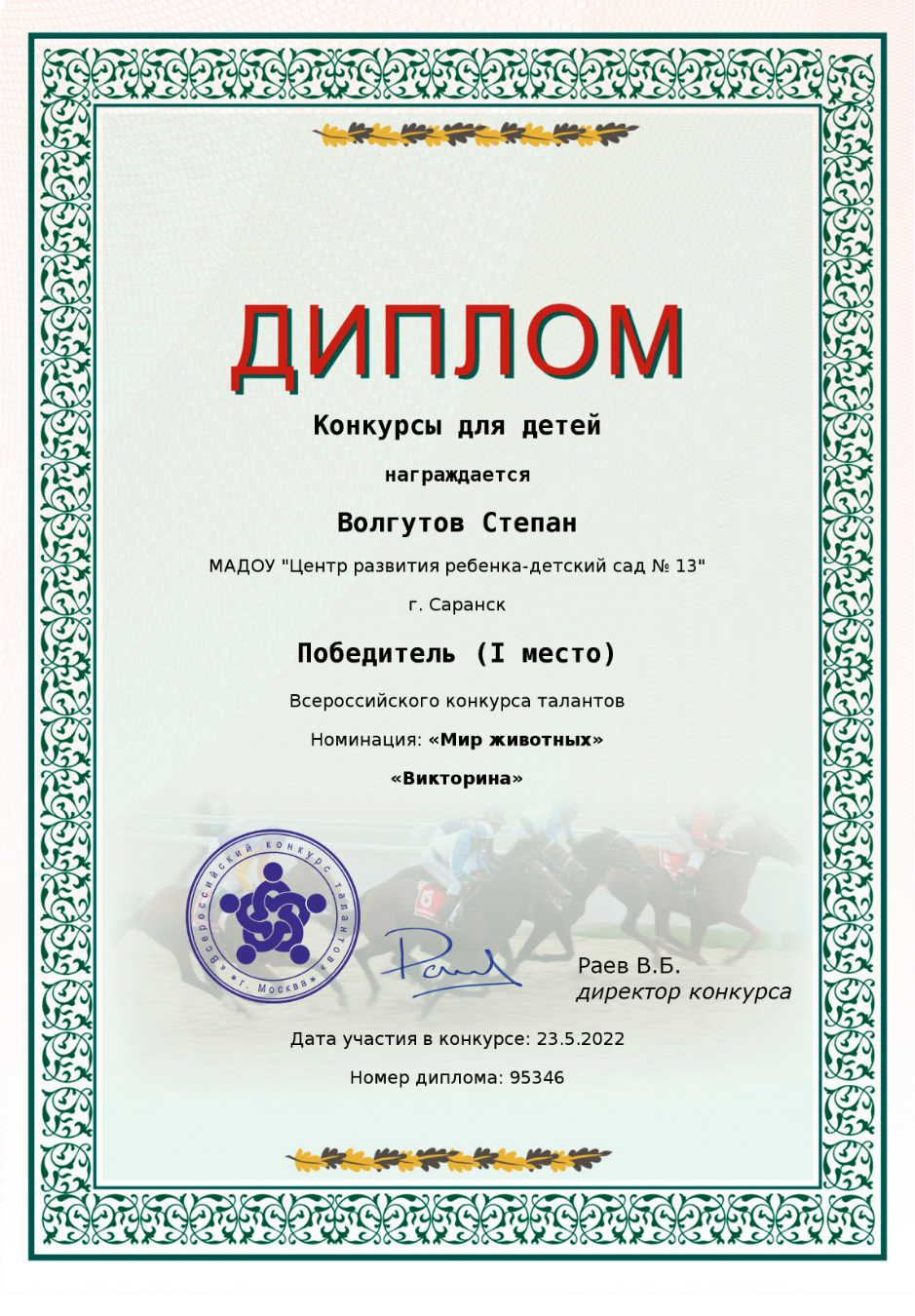 6. Наличие публикаций
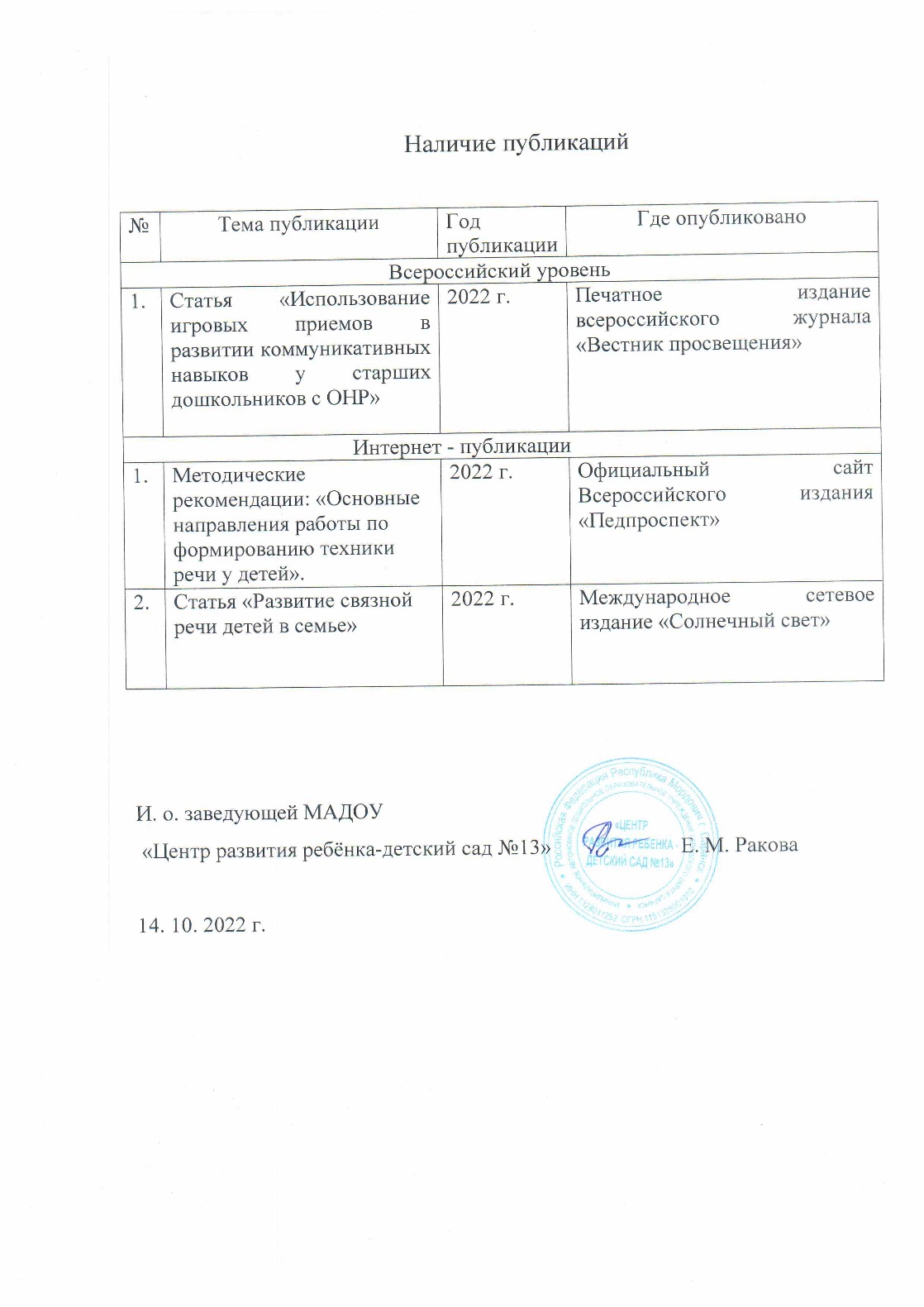 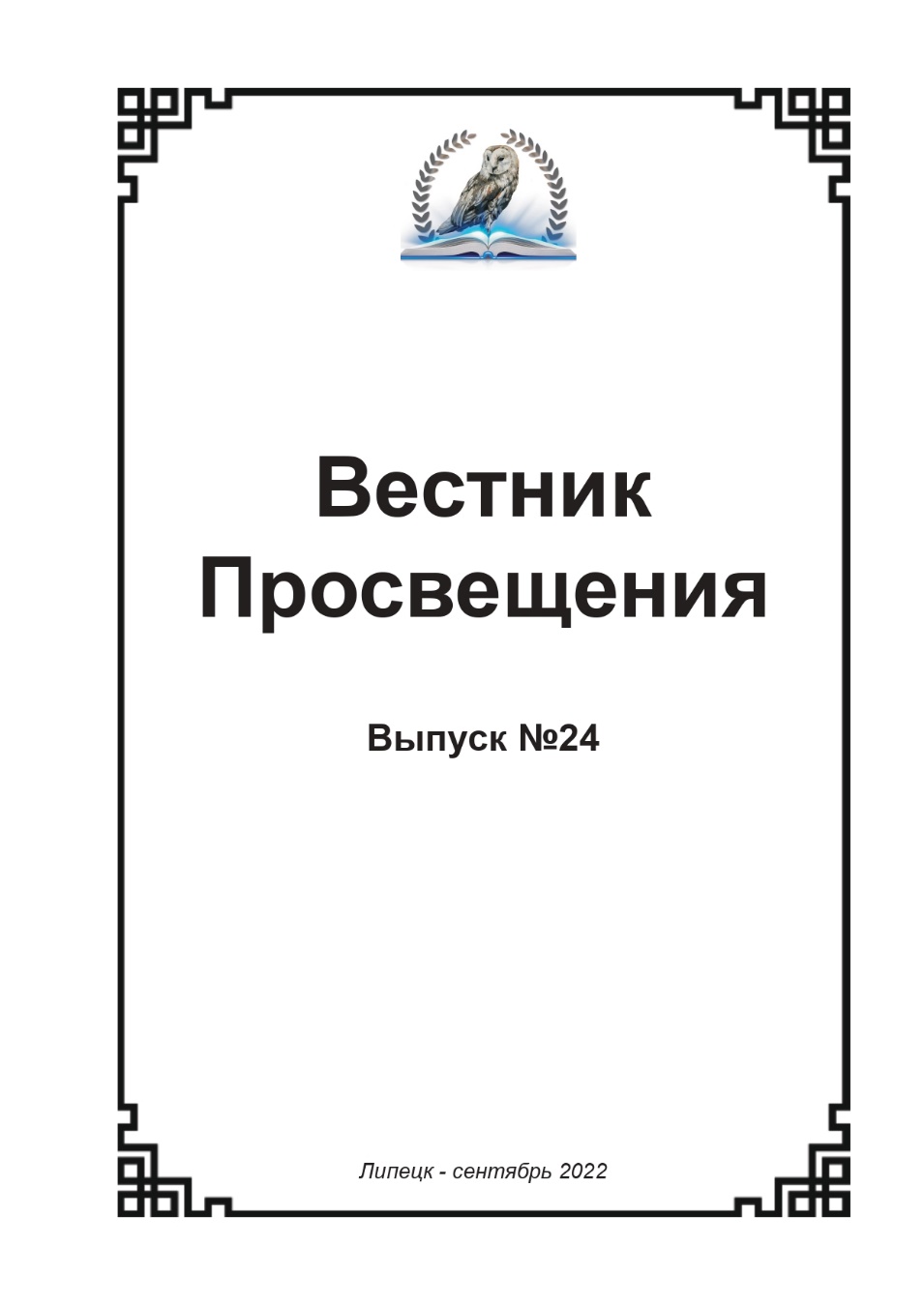 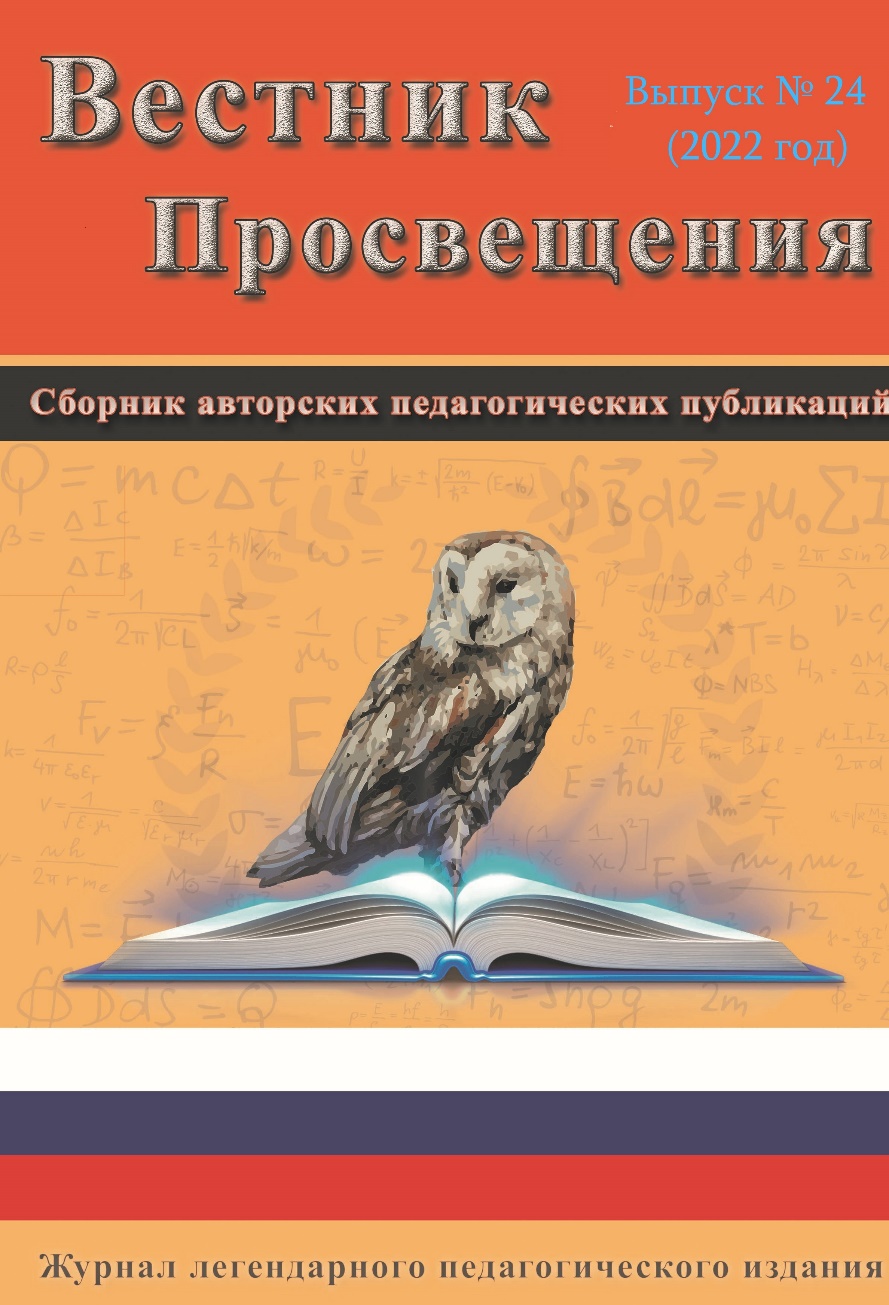 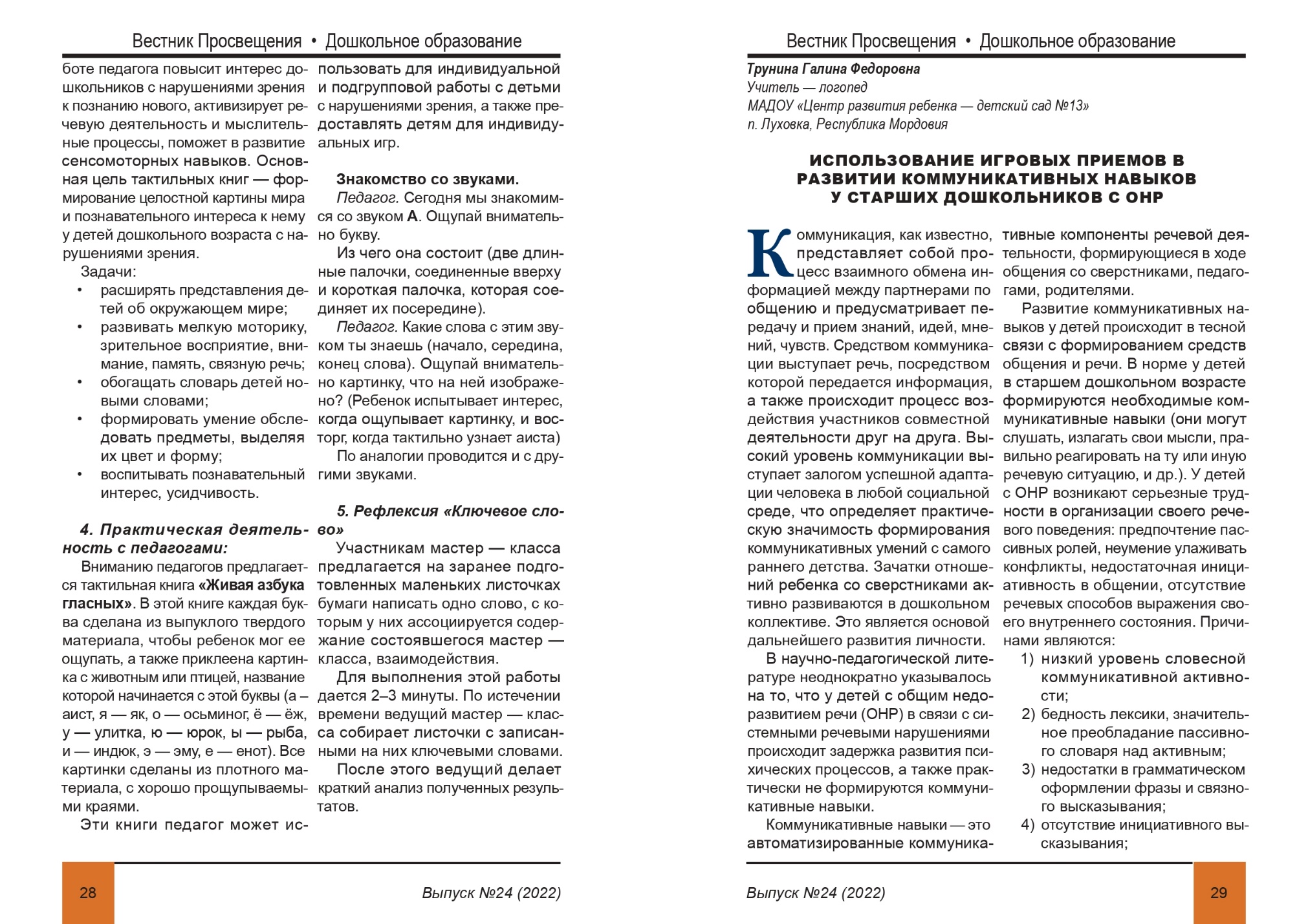 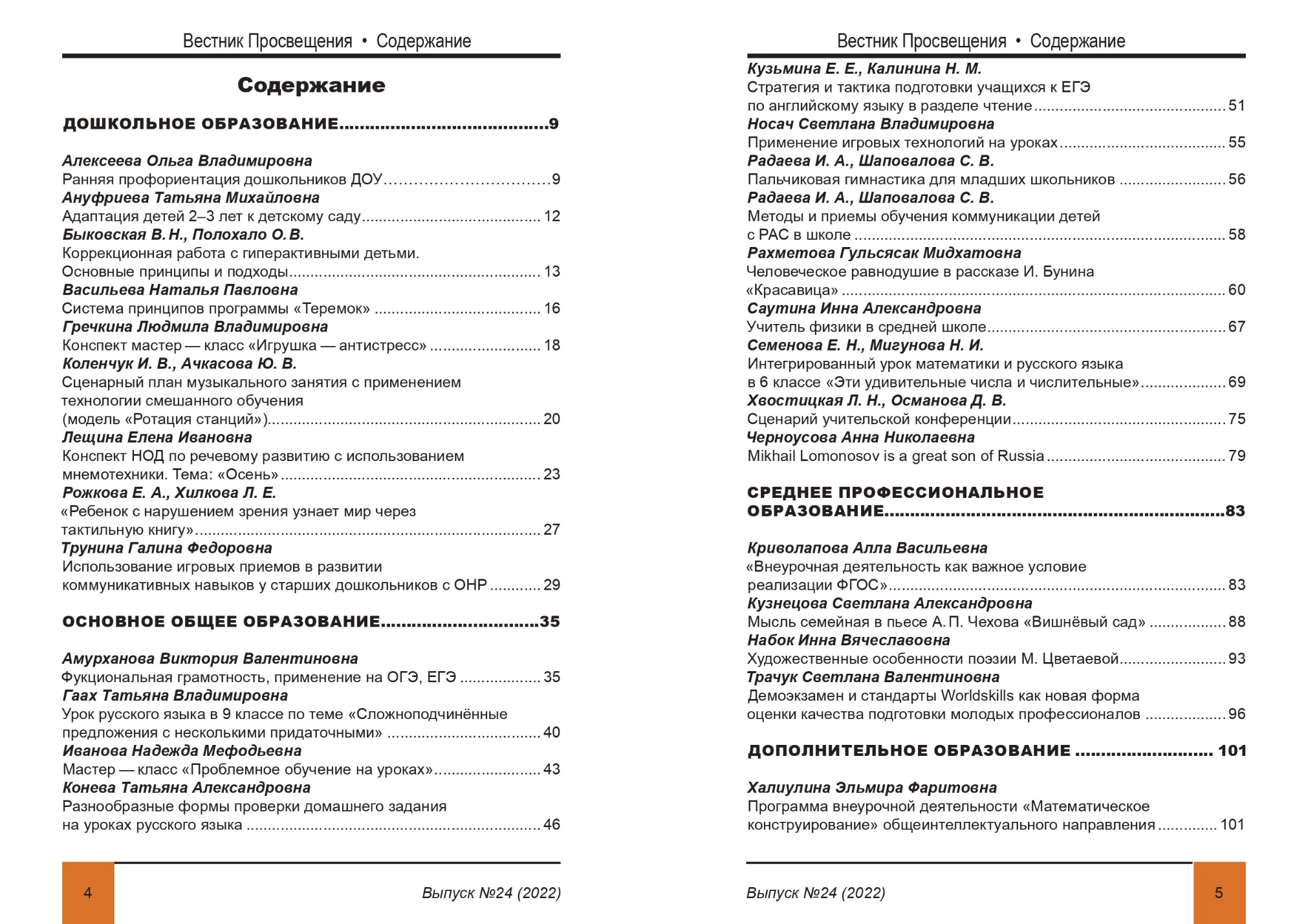 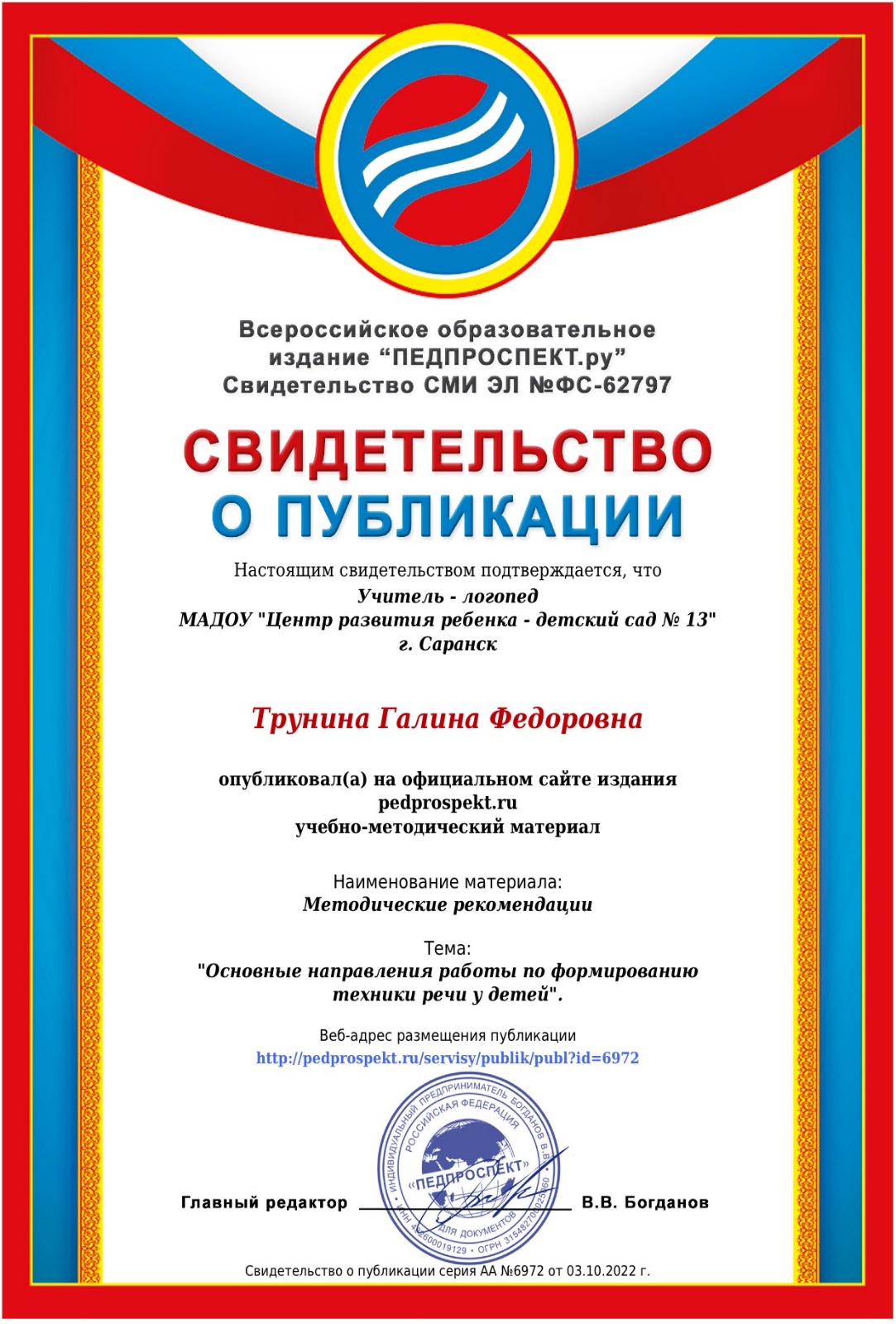 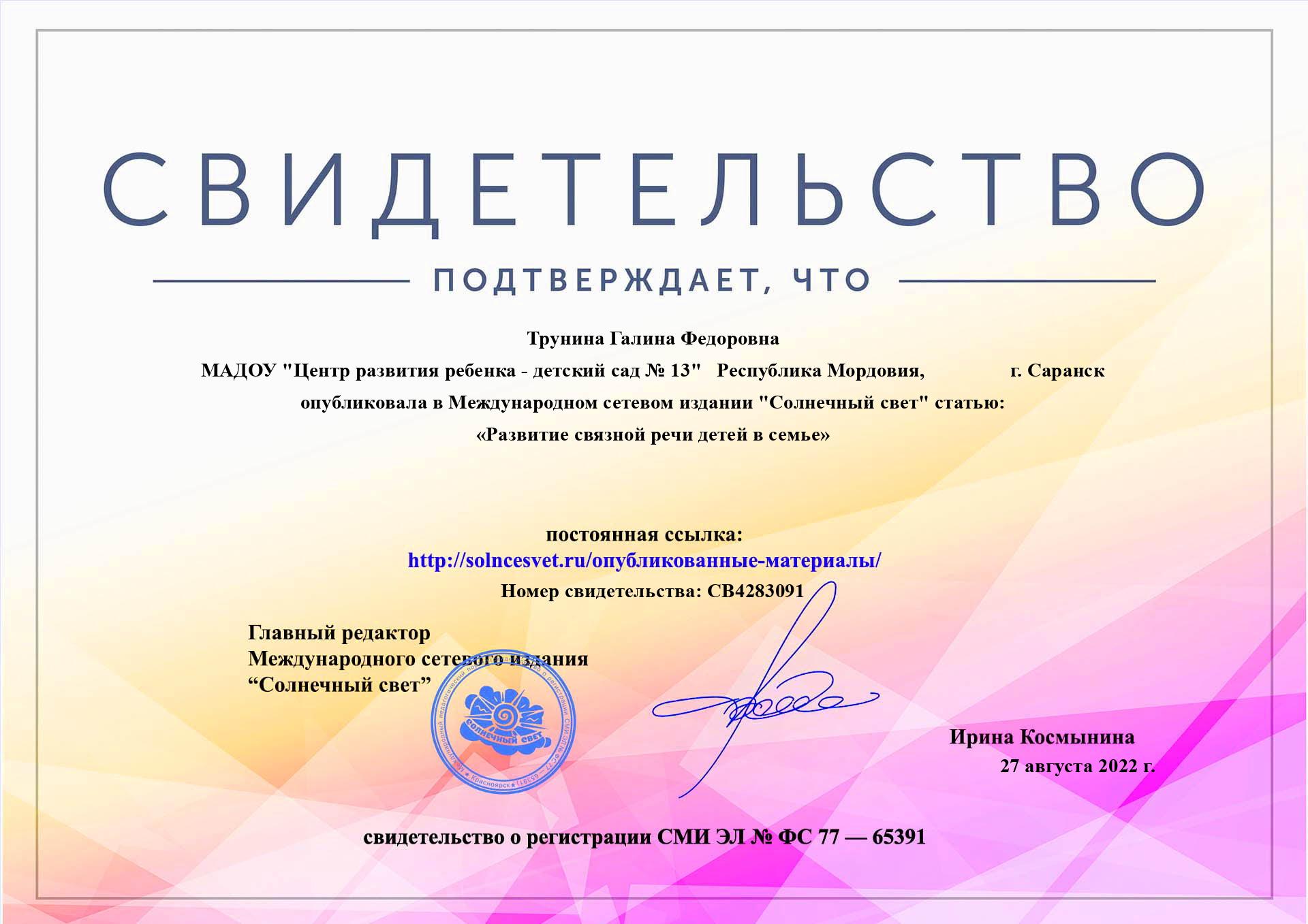 7.Наличие авторских программ,
 методических пособий, методических рекомендаций
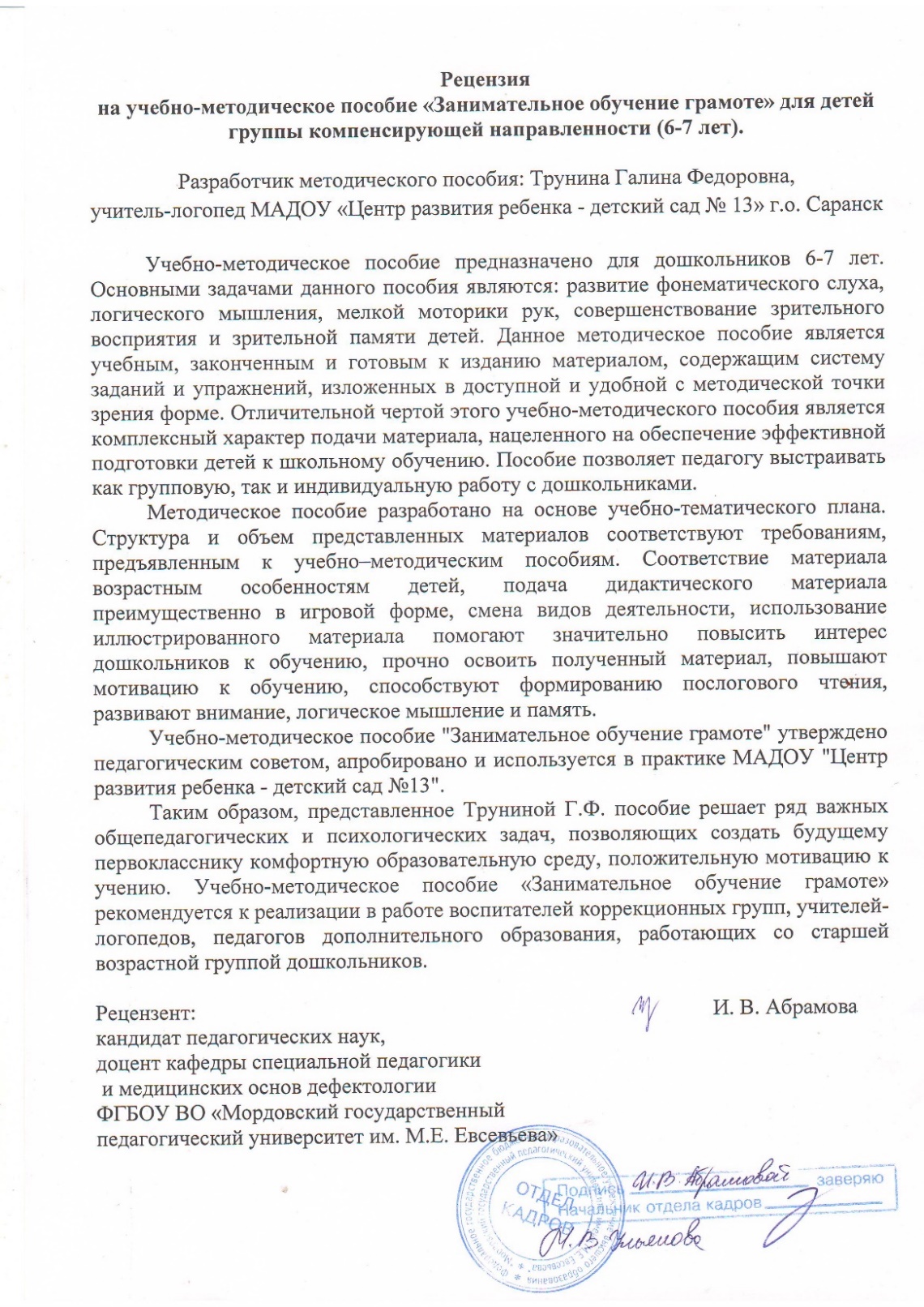 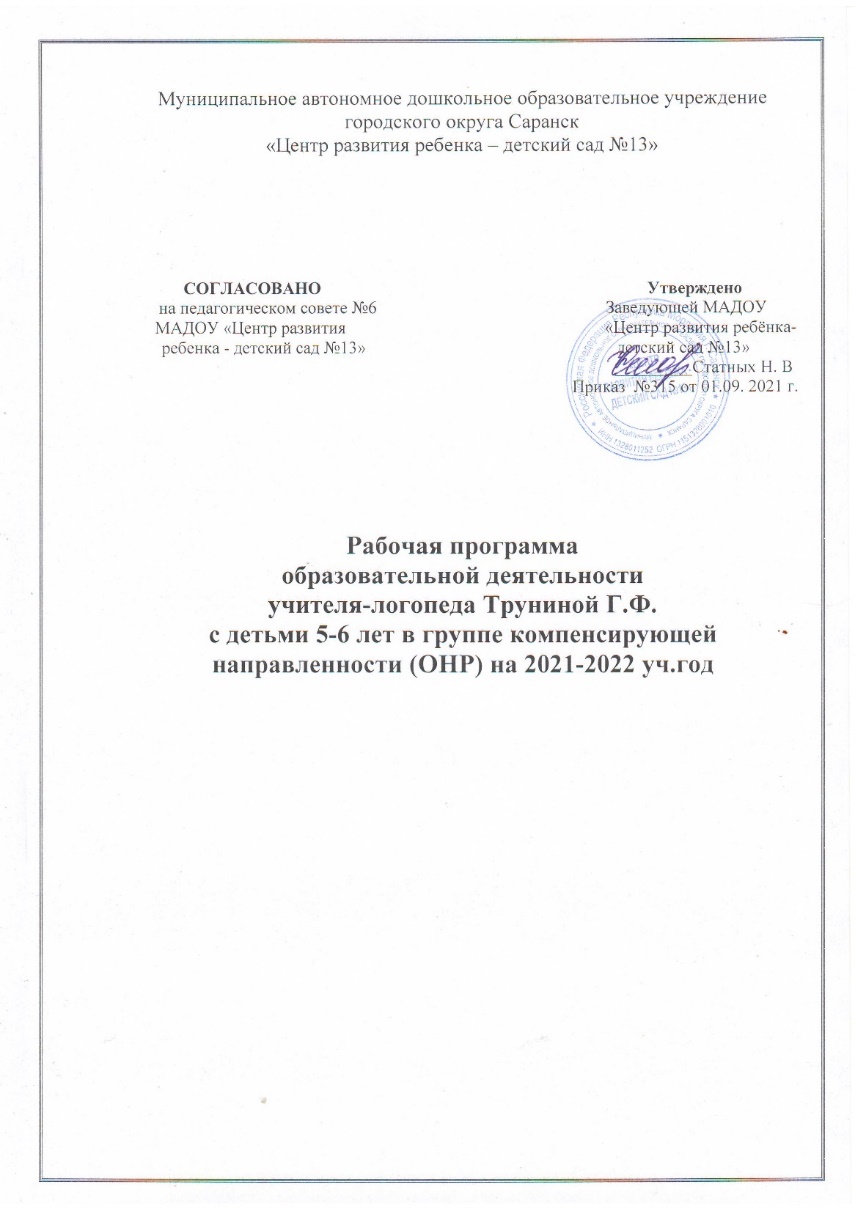 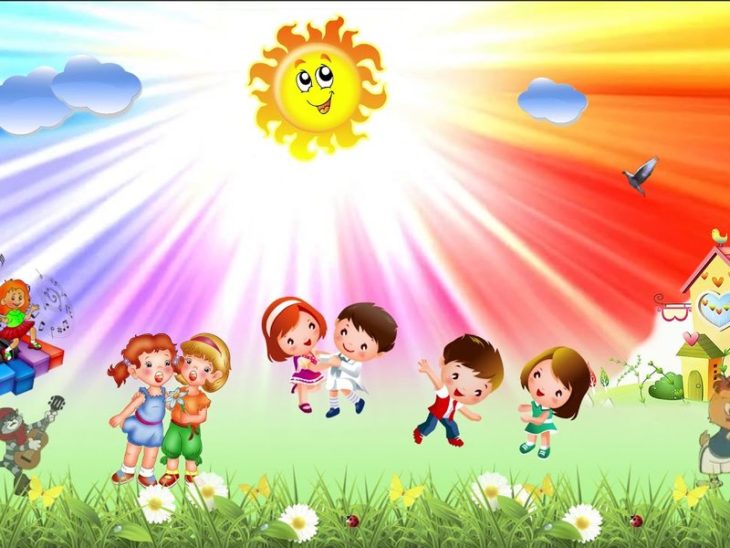 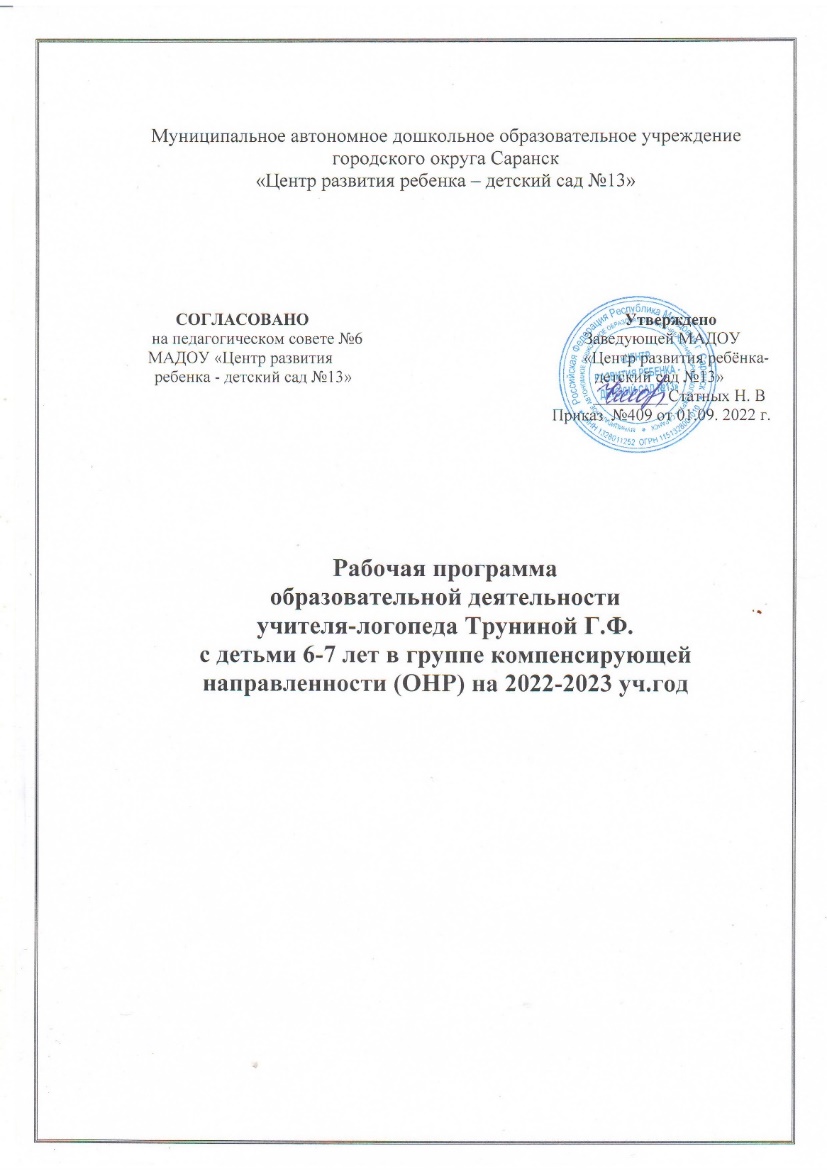 8. Выступления на заседаниях методических советов, научно – практических конференциях, педагогических чтениях, семинарах, секциях, форумах,  радиопередачах(очно)

Уровень образовательной организации-2
Республиканский-2
Всероссийский - 3
Международный-1
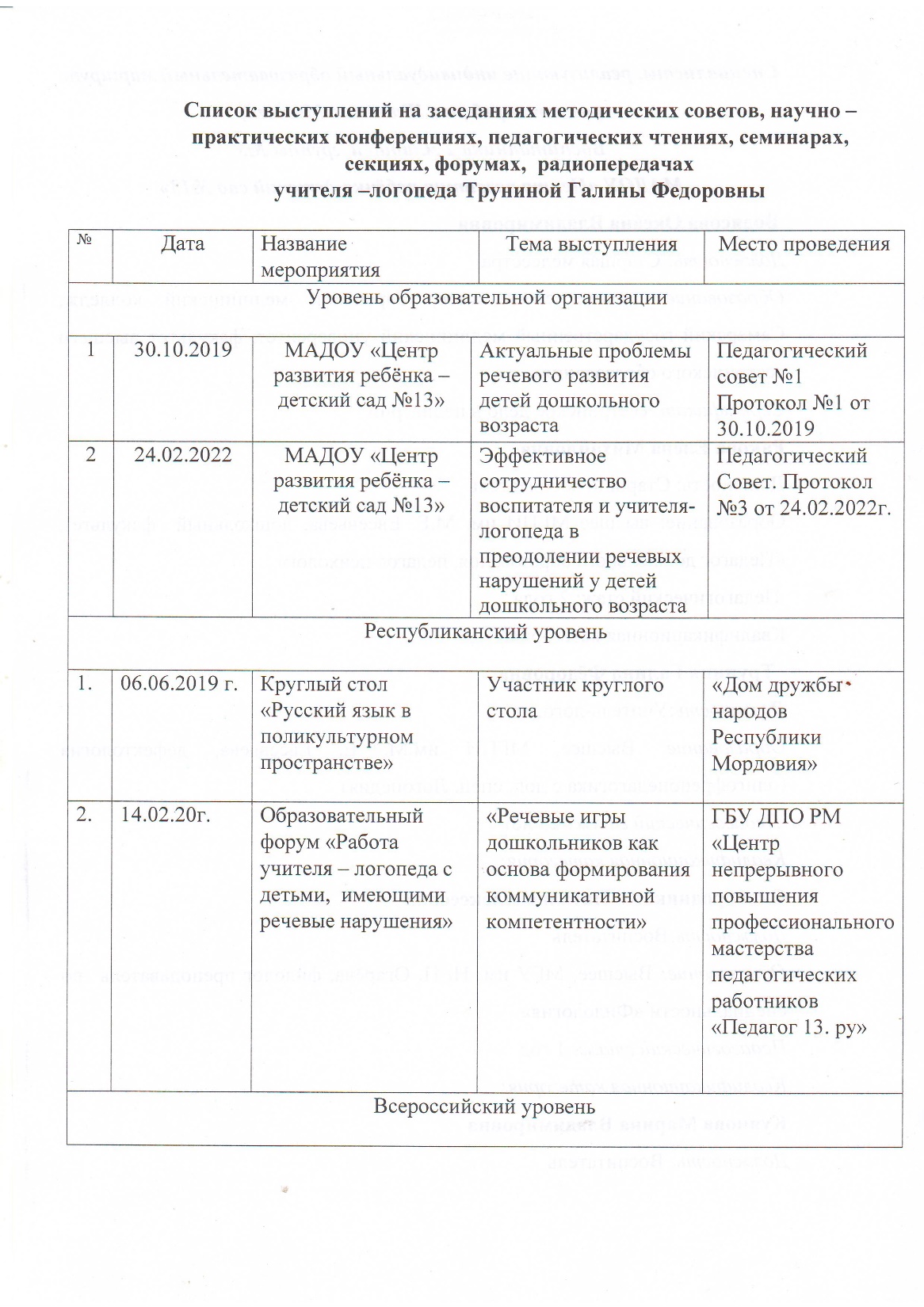 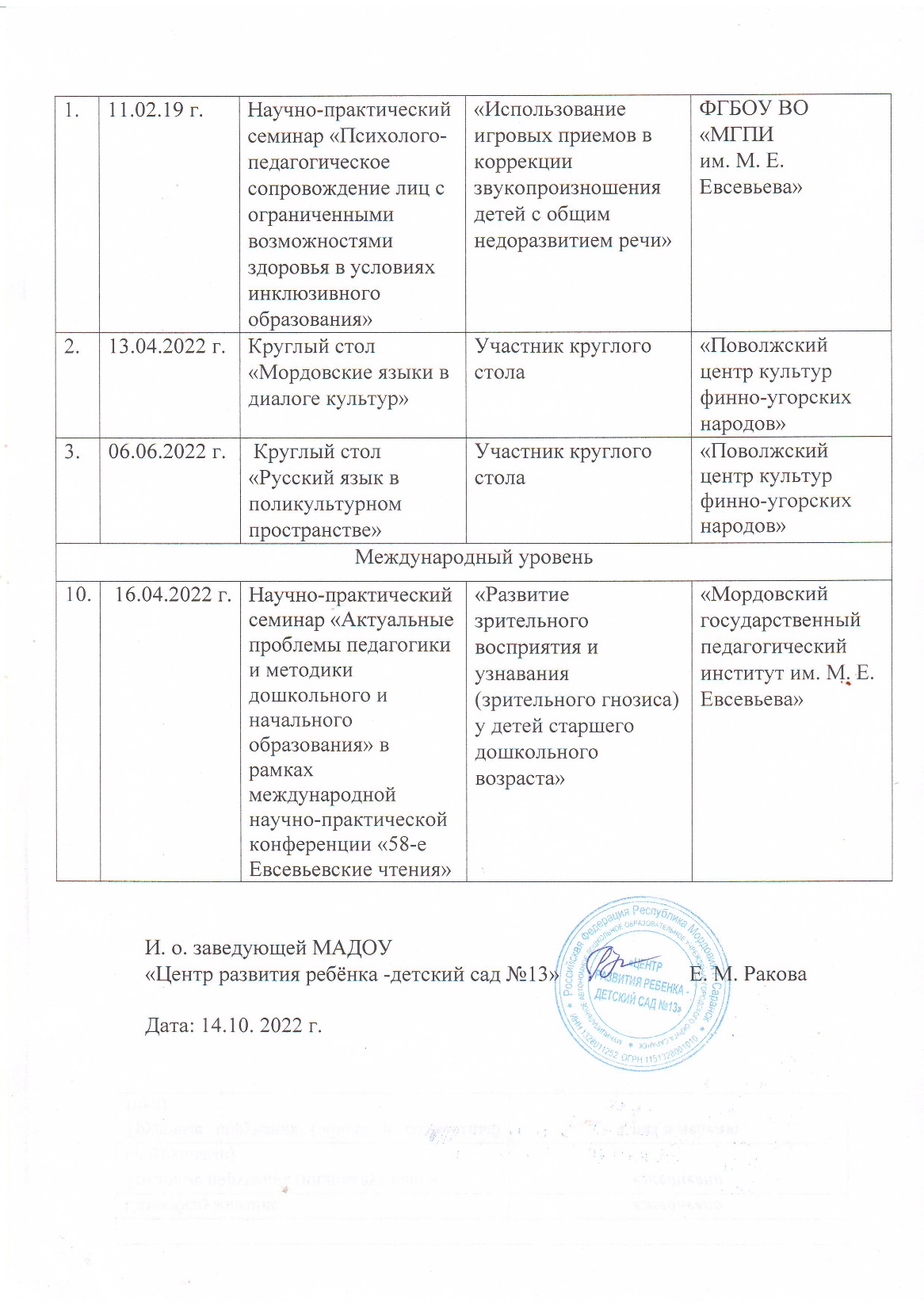 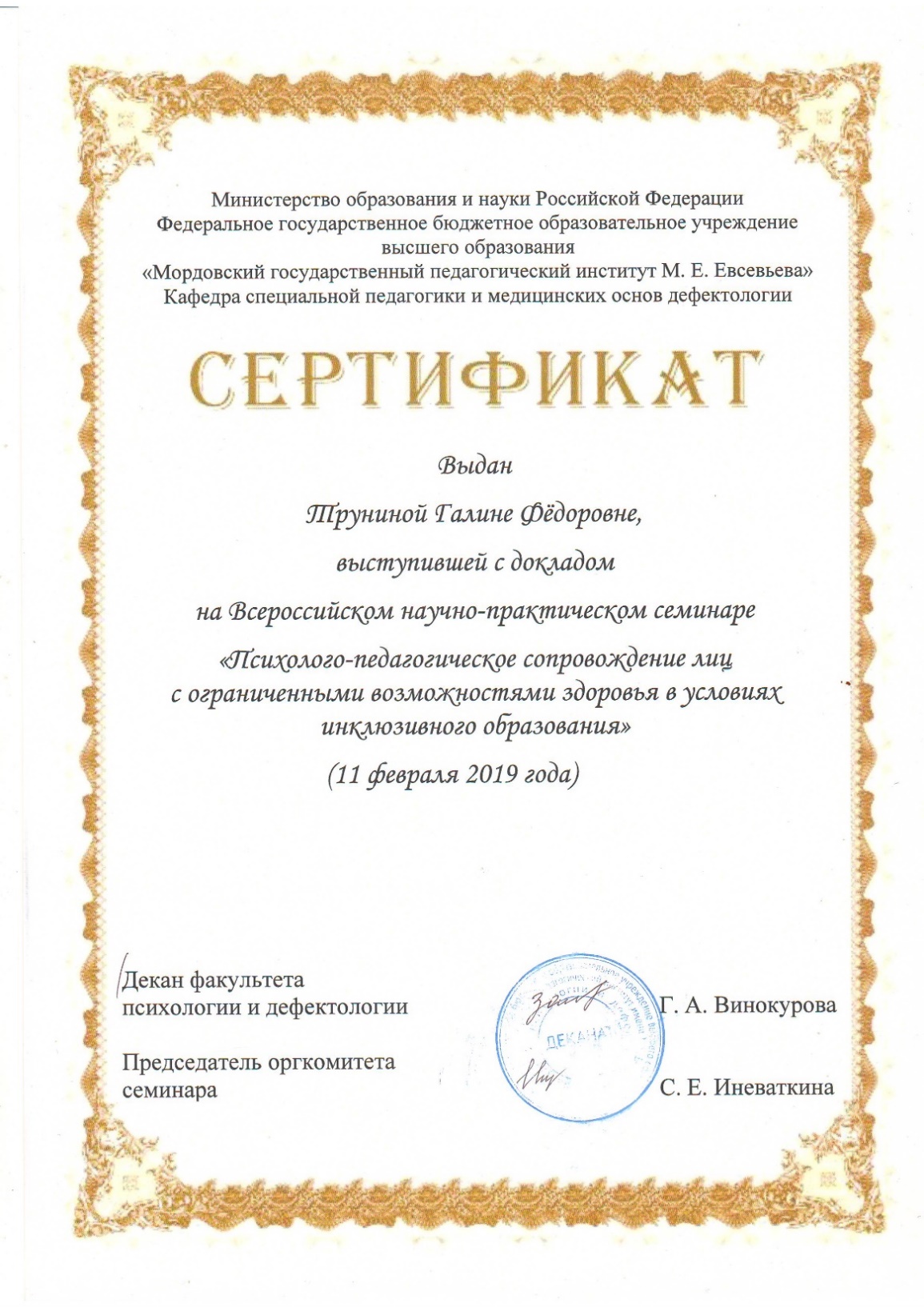 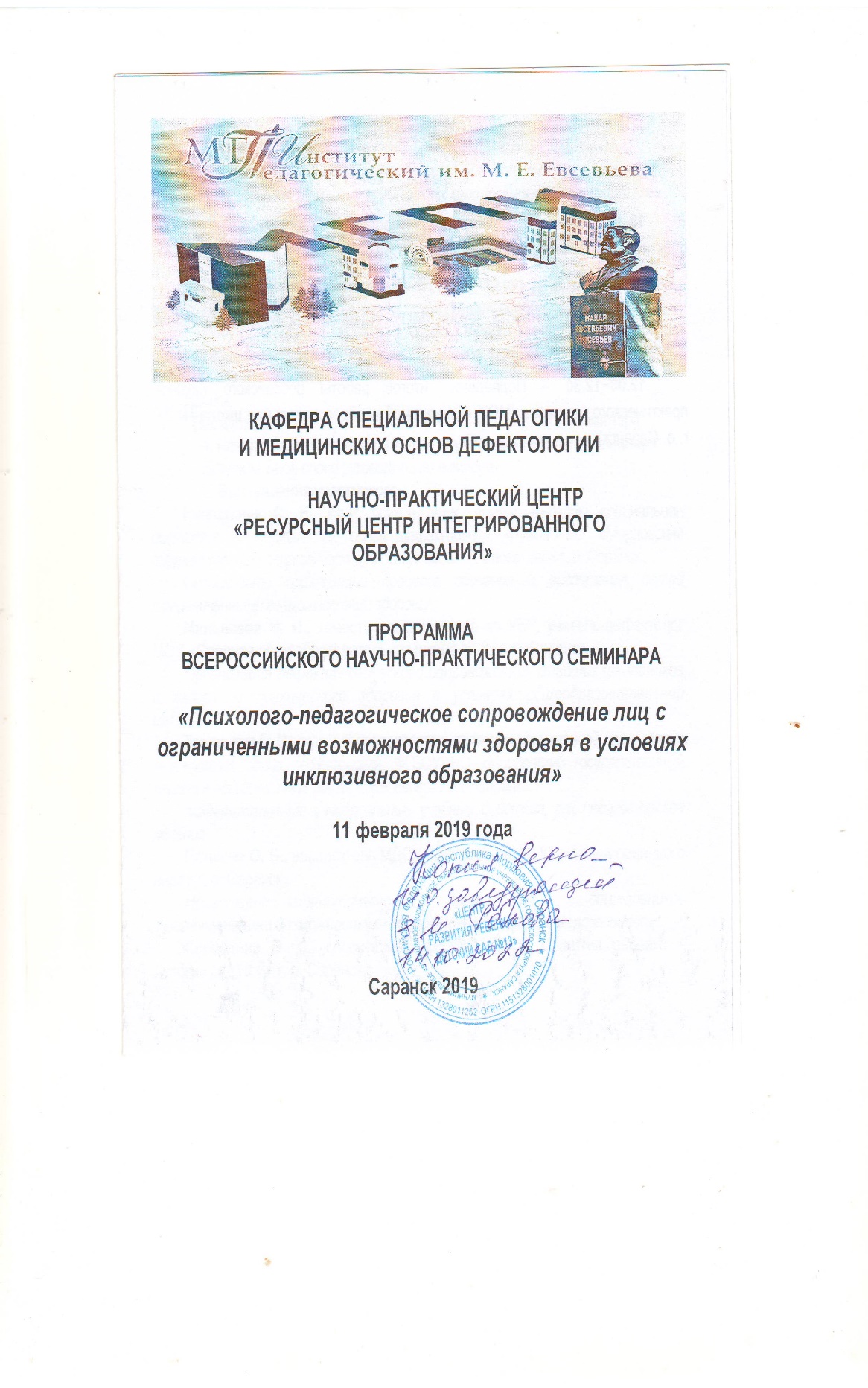 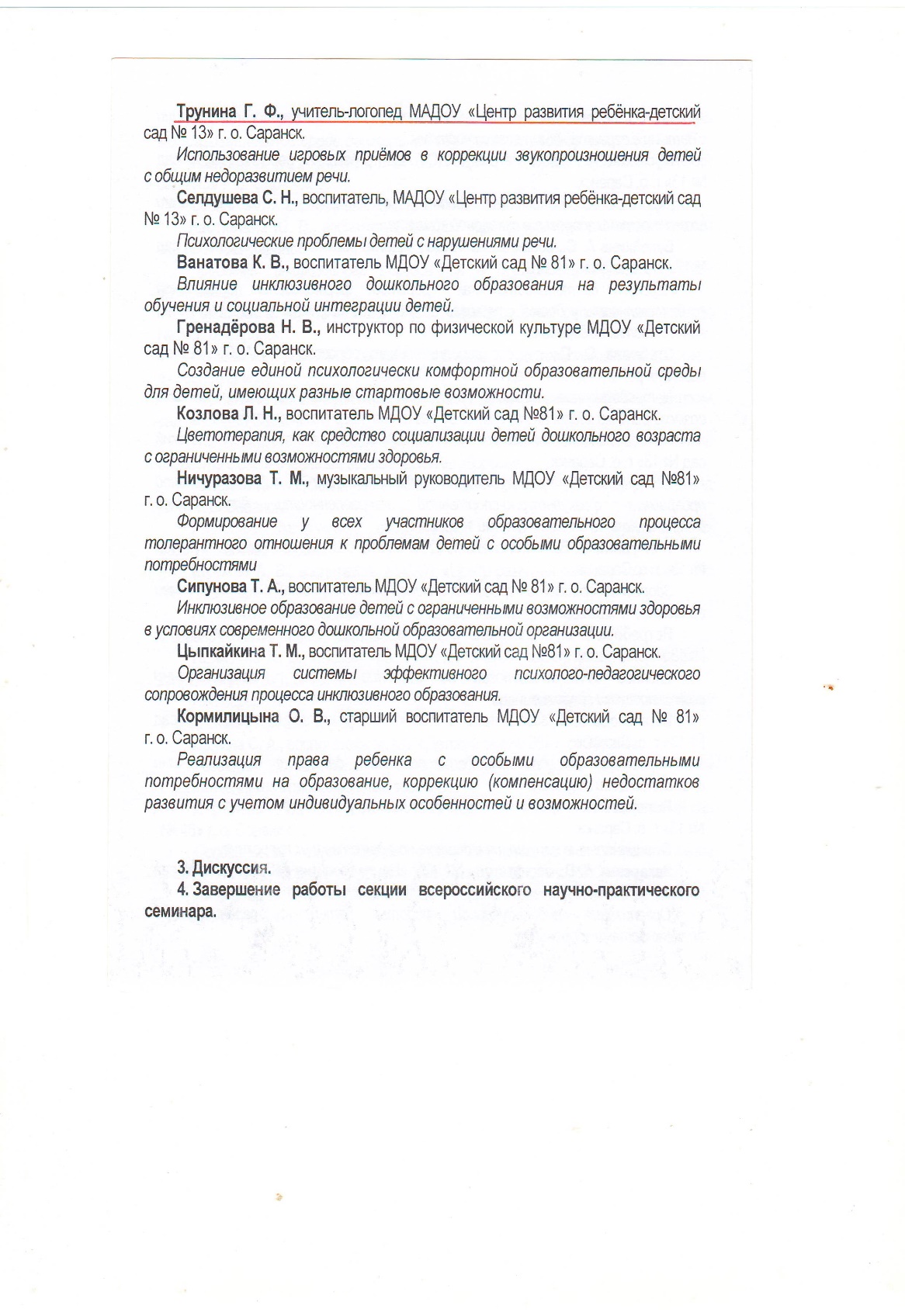 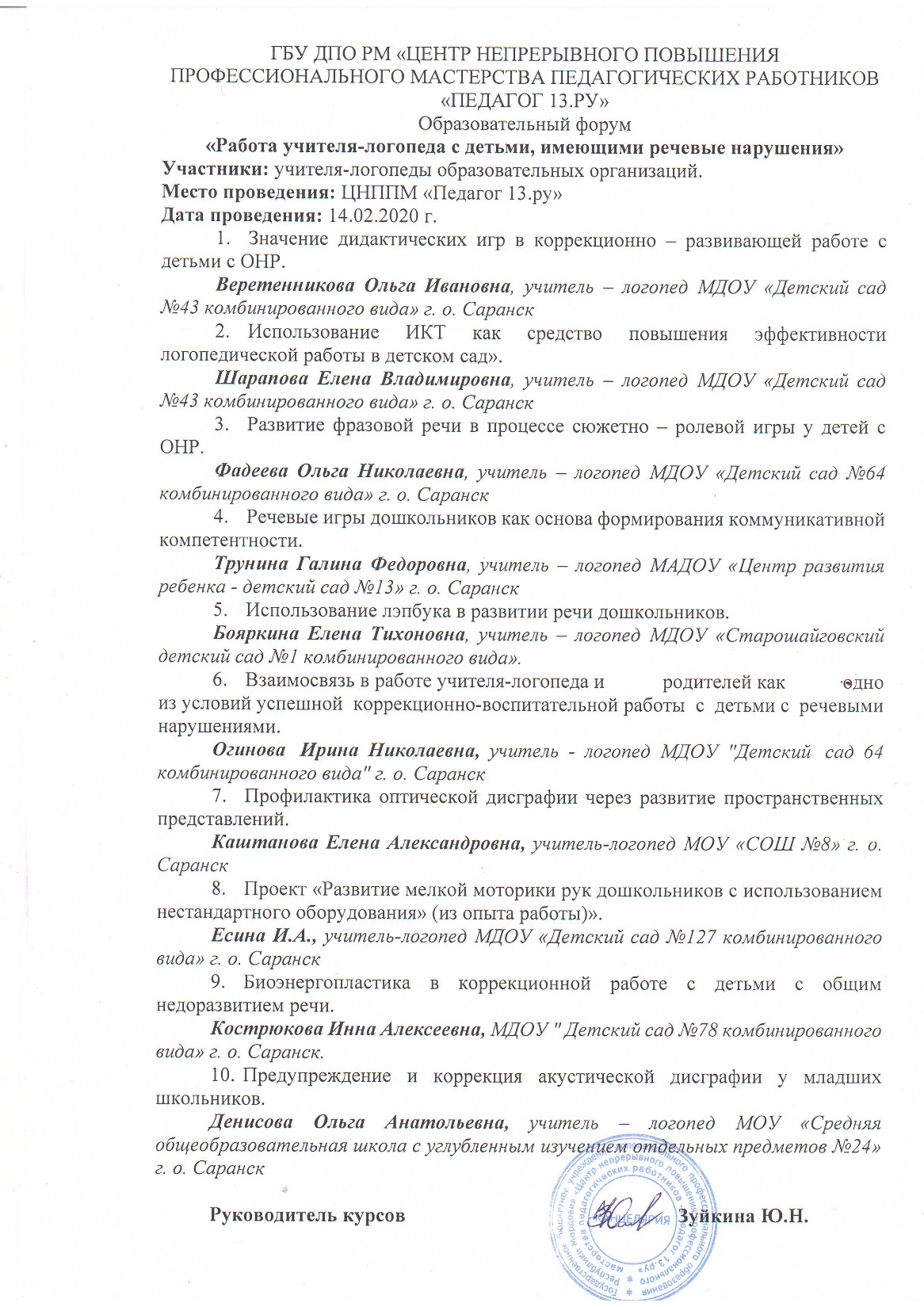 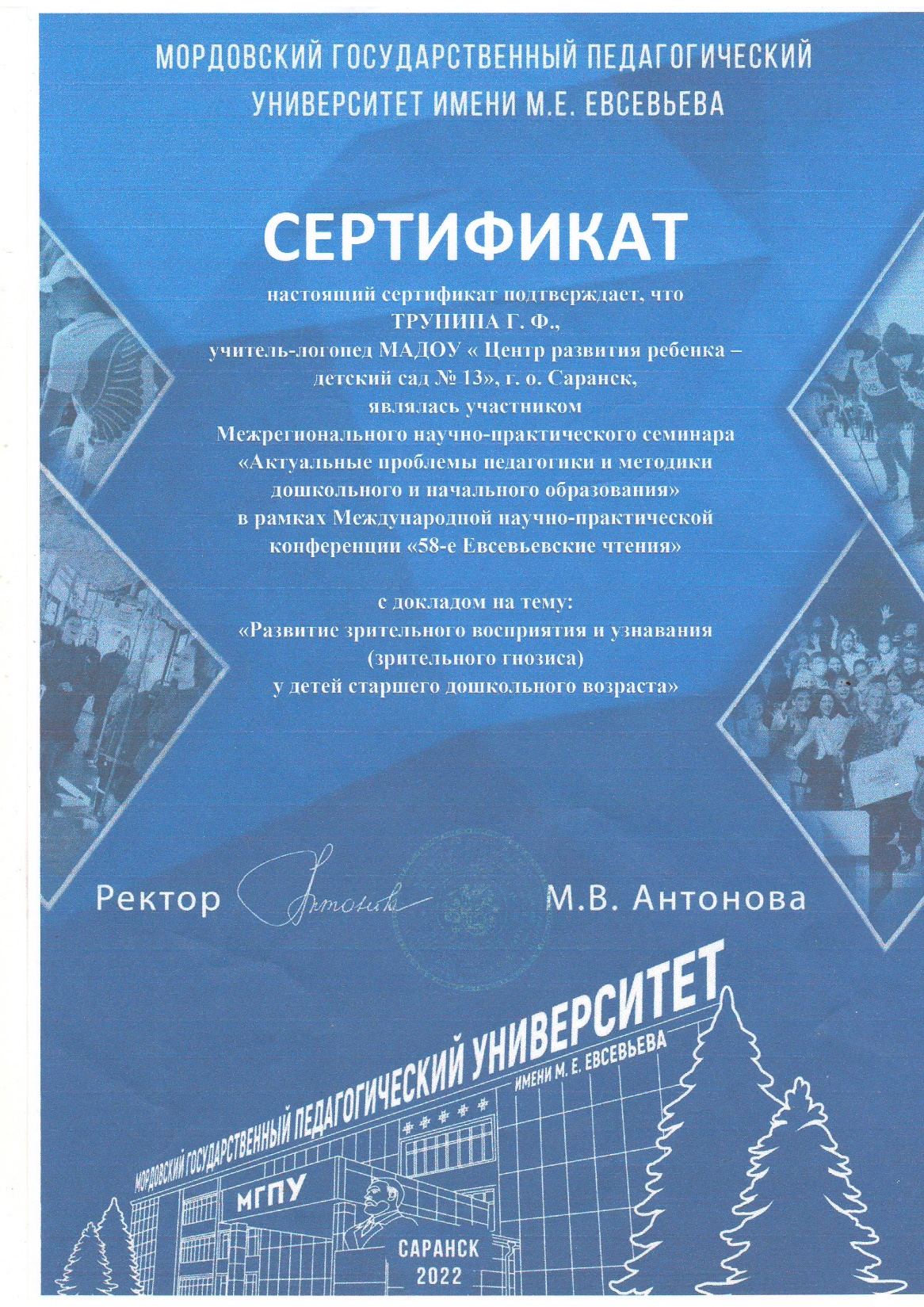 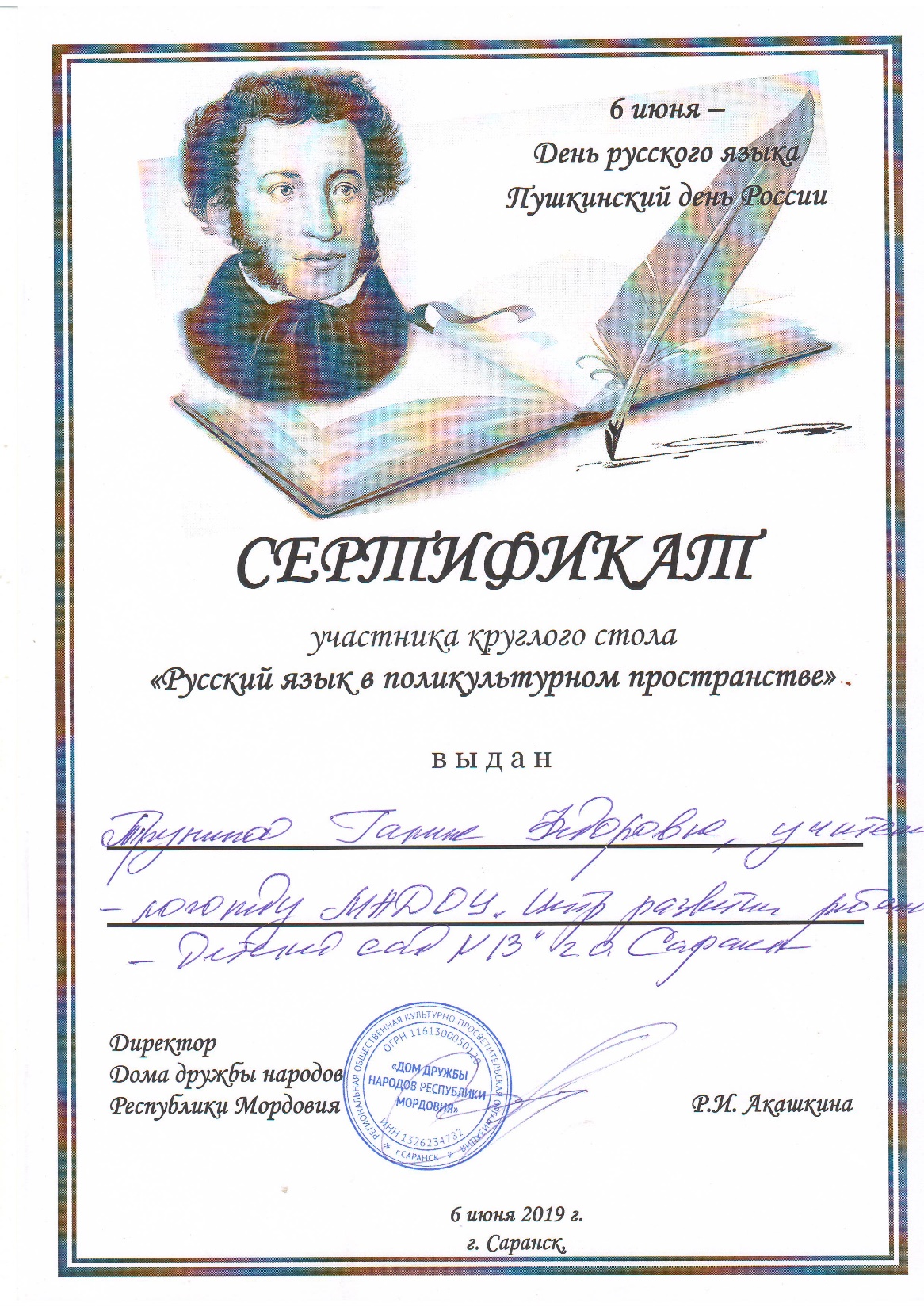 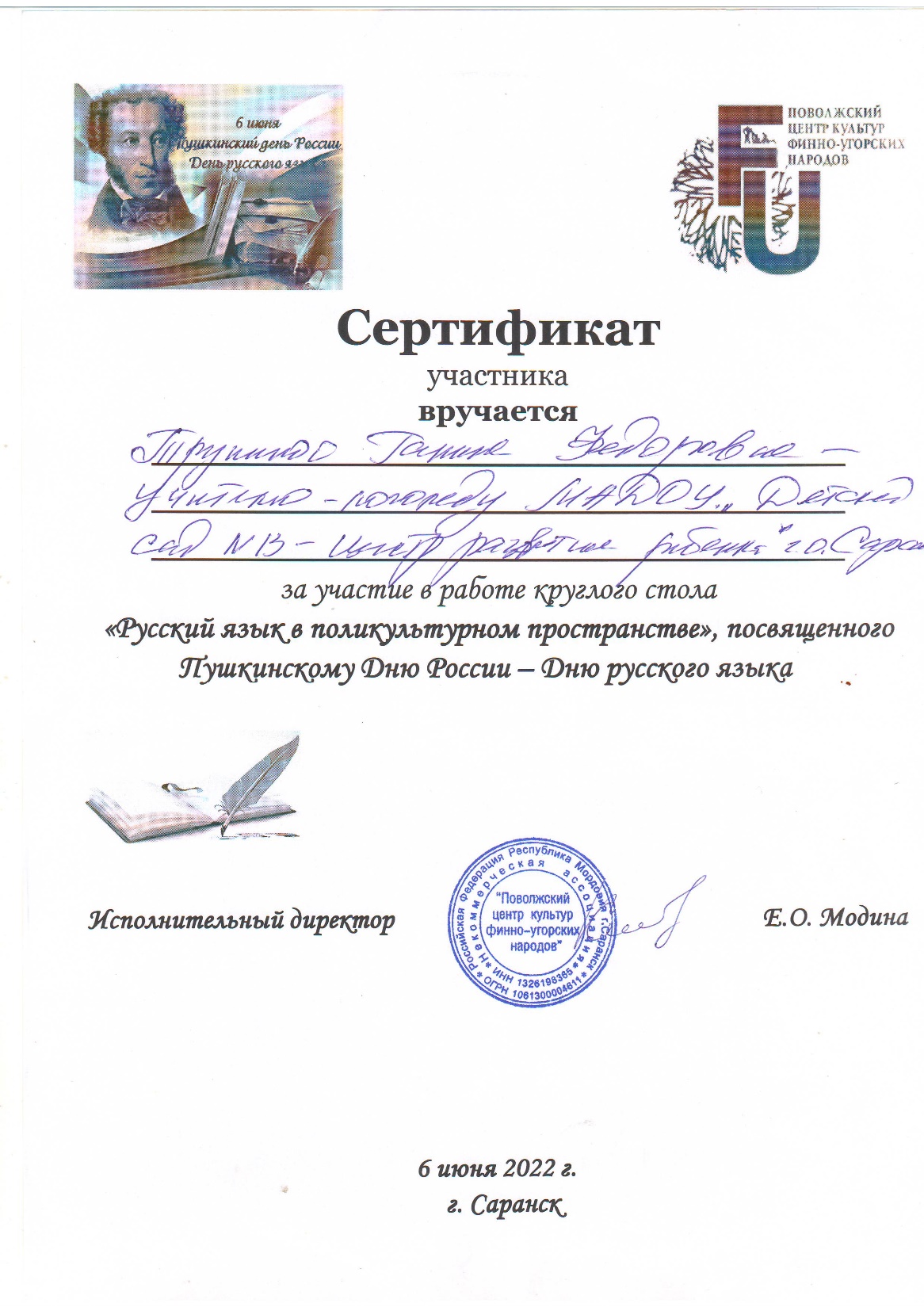 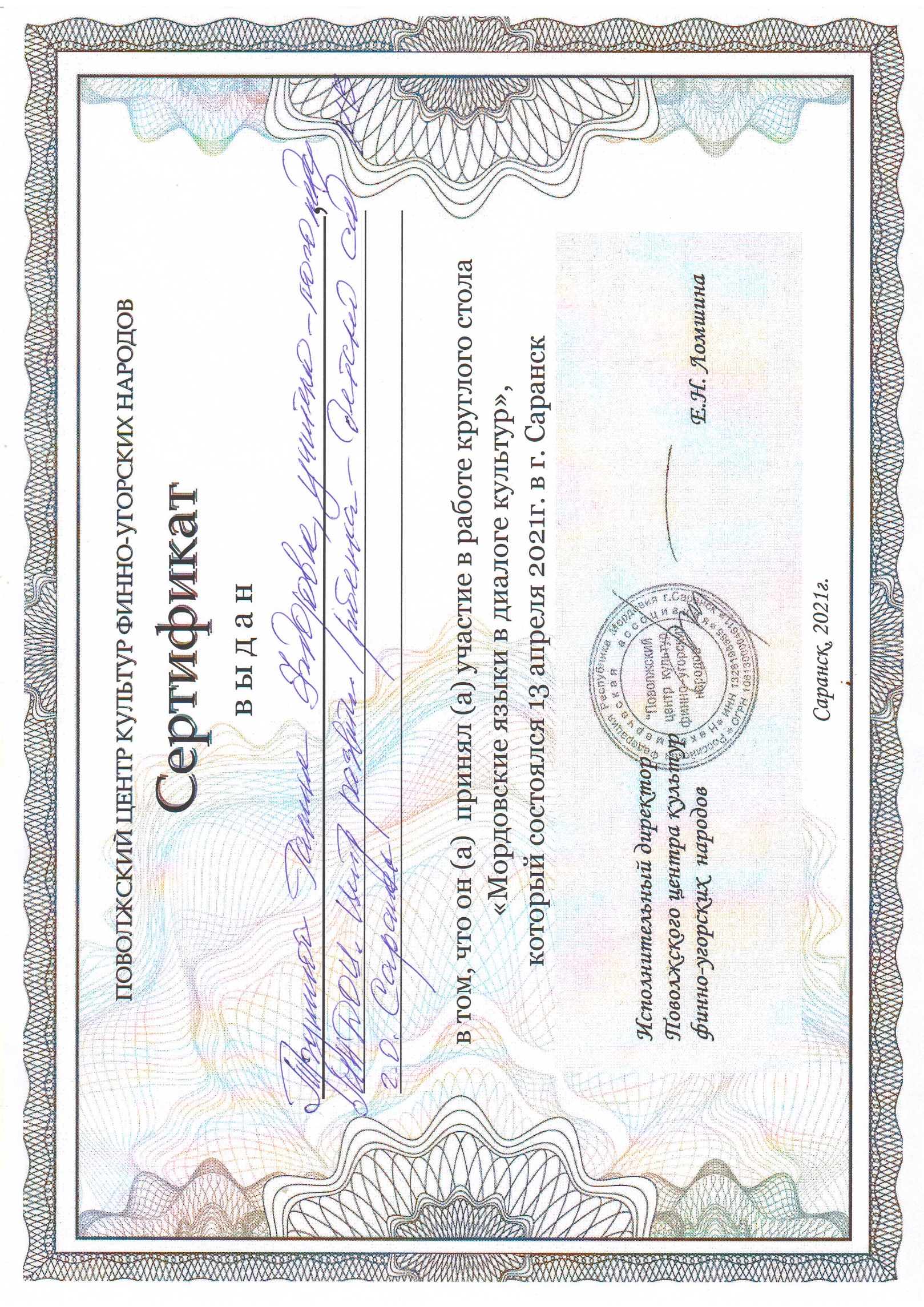 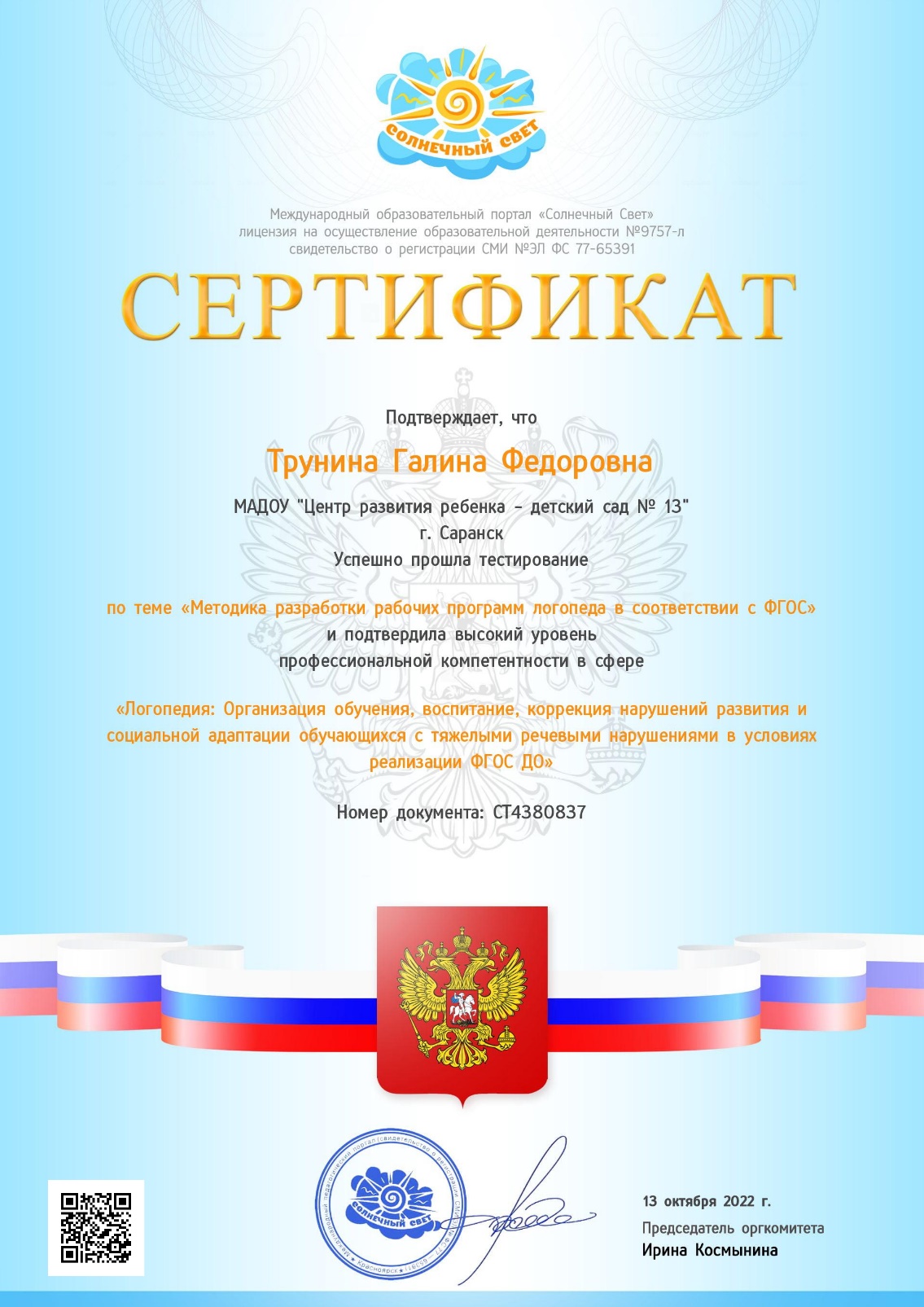 9. Проведение открытых мастер-классов, 
занятий, мероприятий.
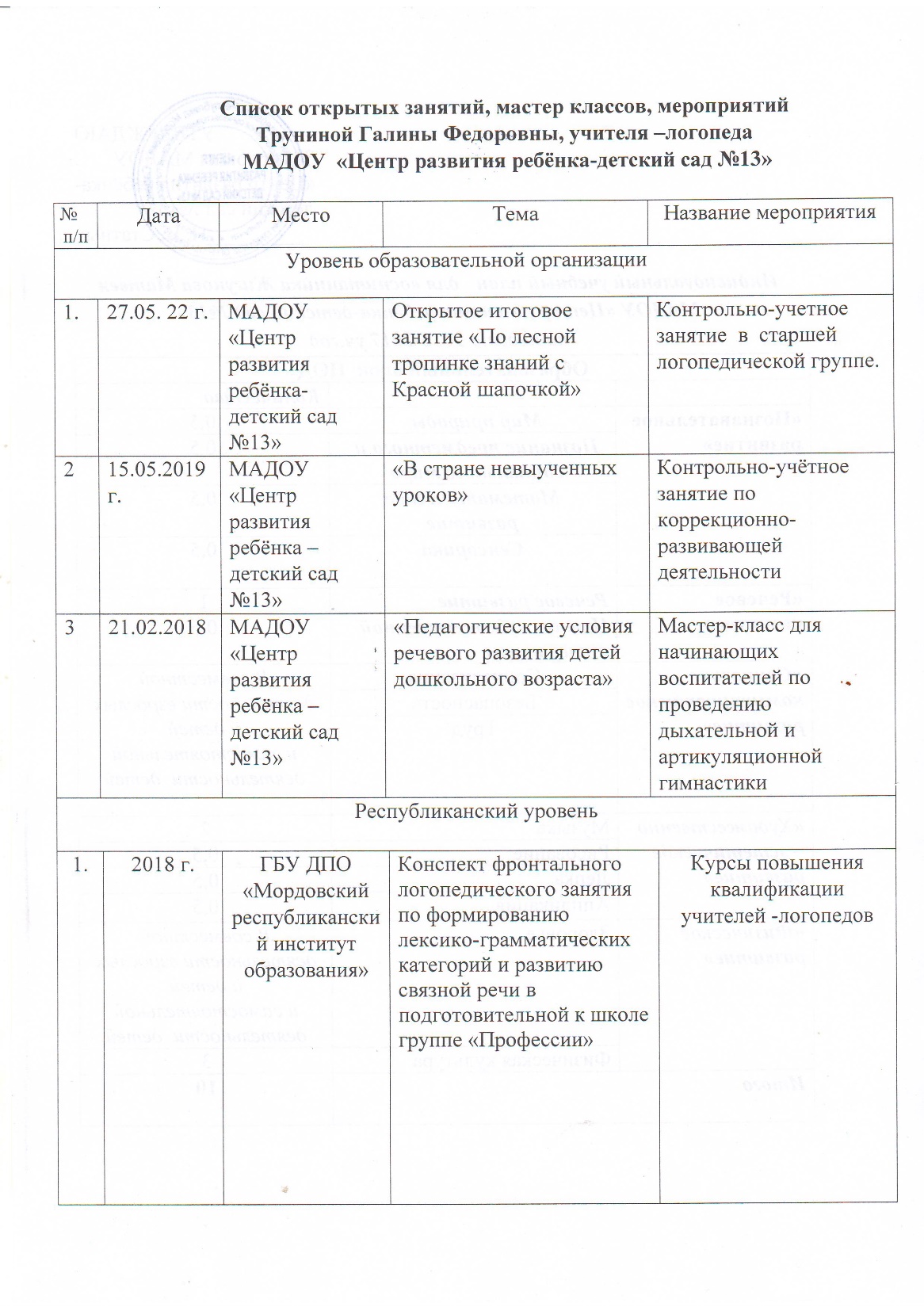 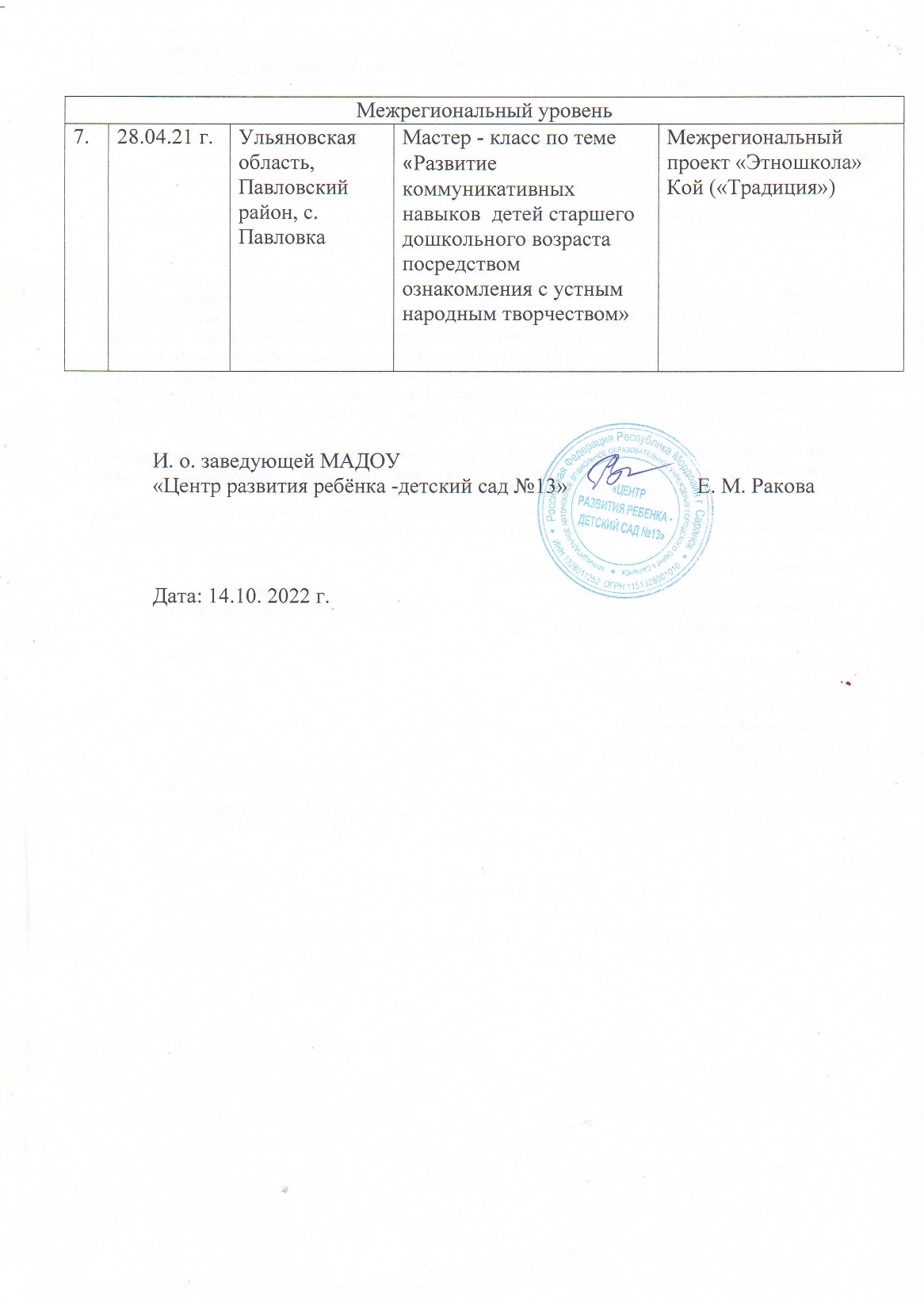 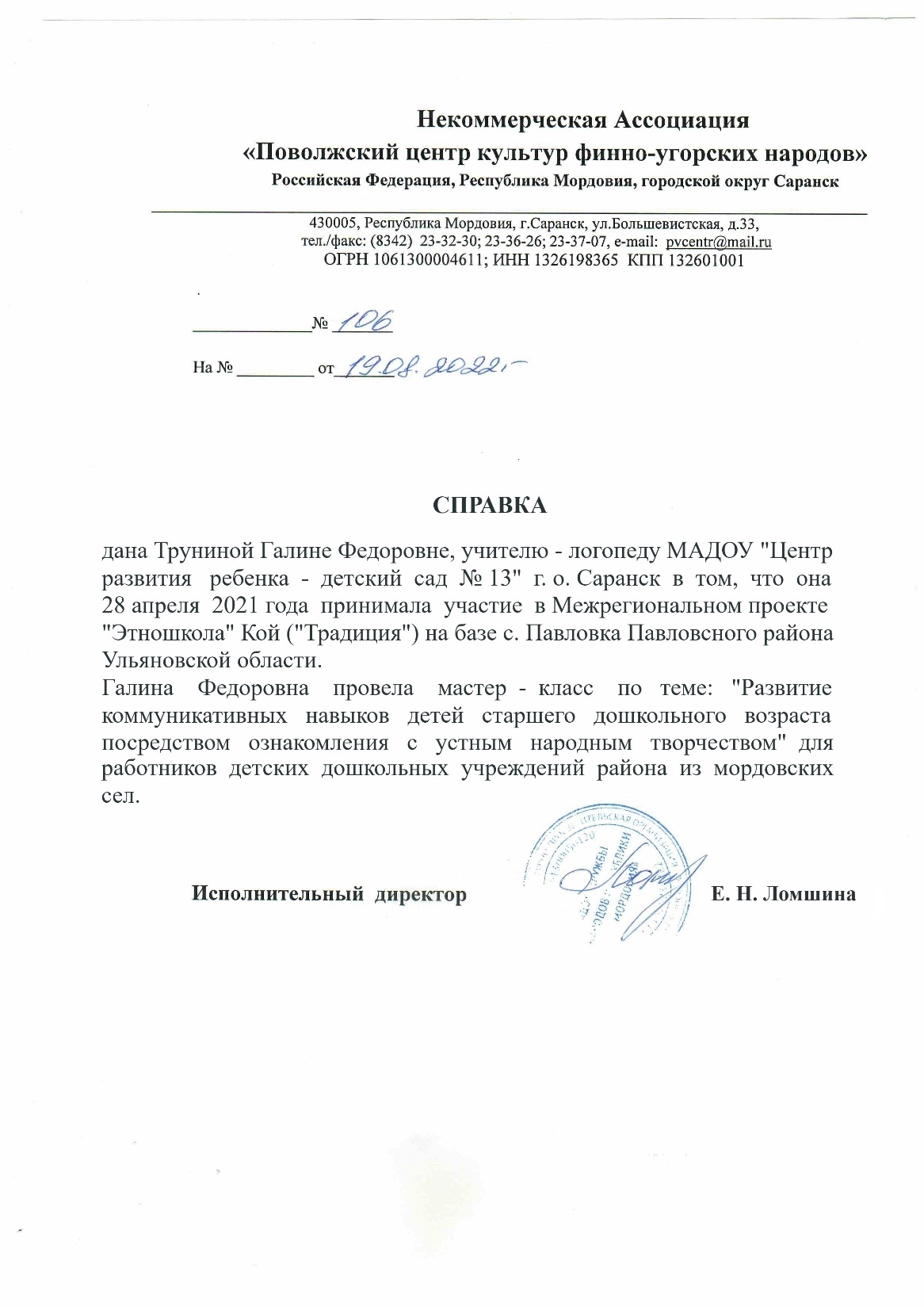 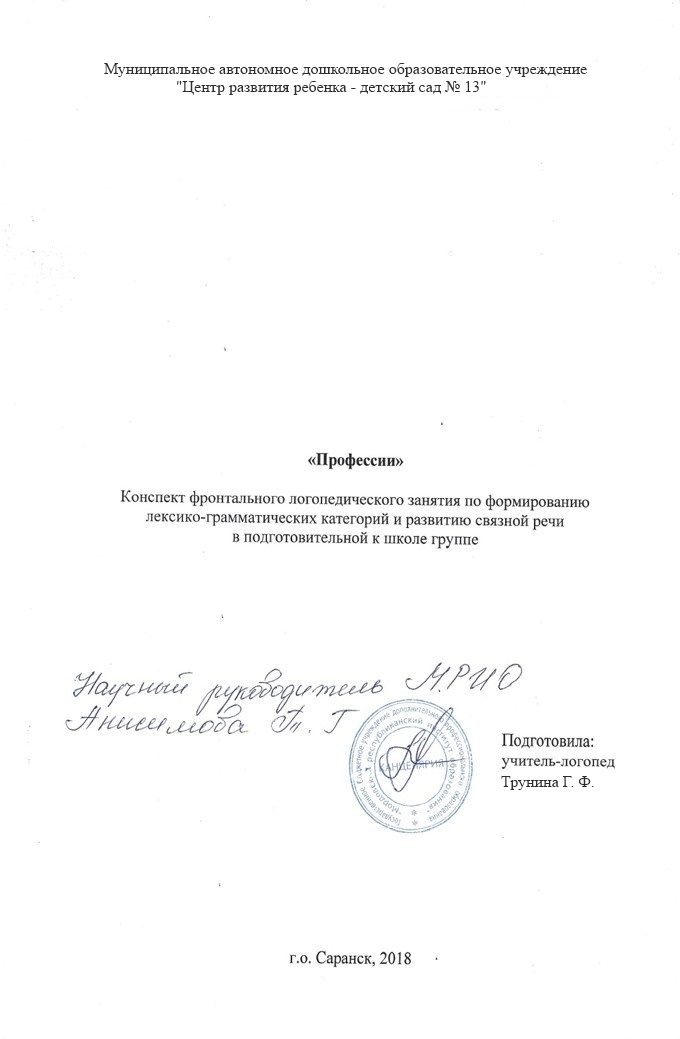 10.  Экспертная деятельность
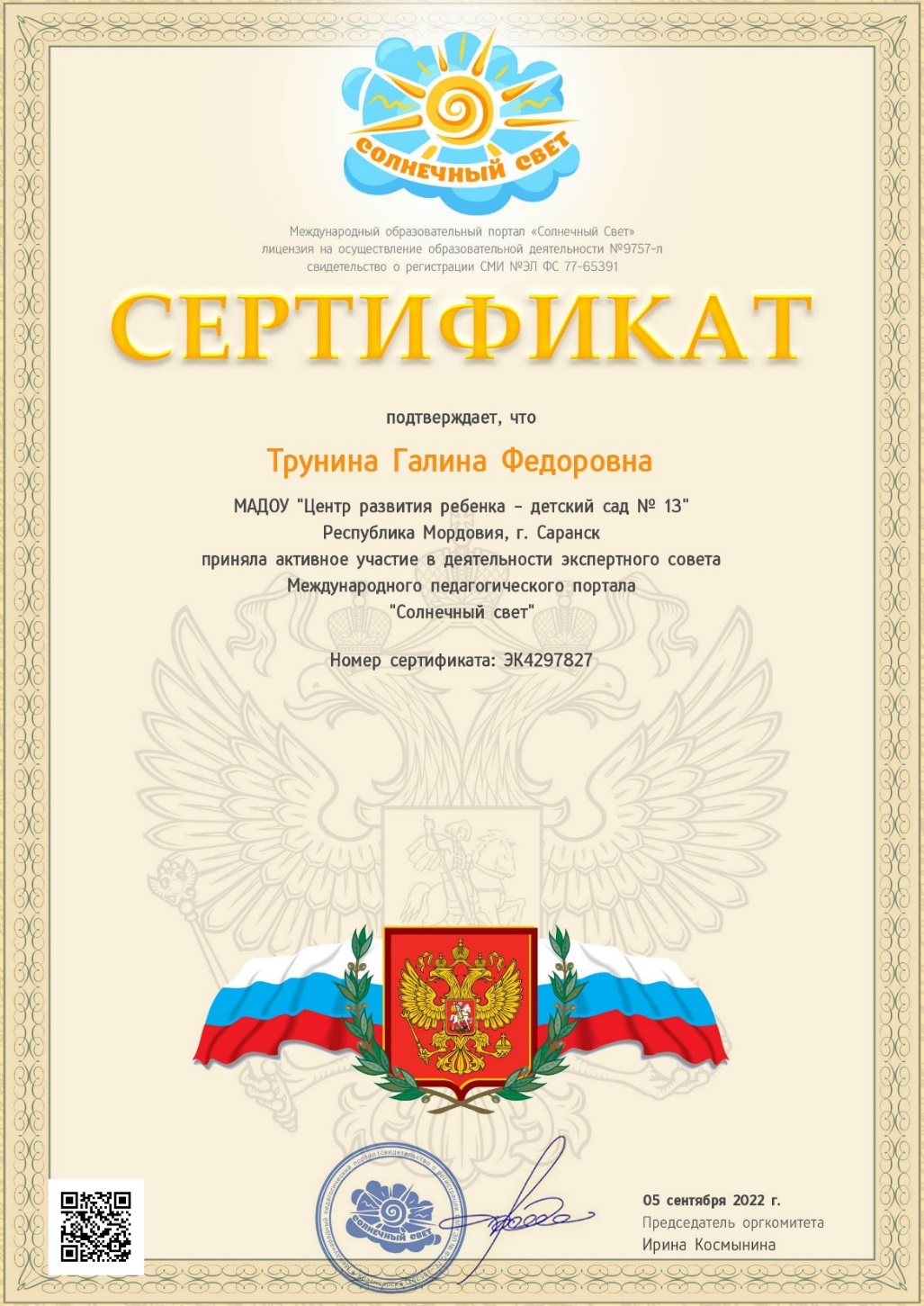 11.Наставничество
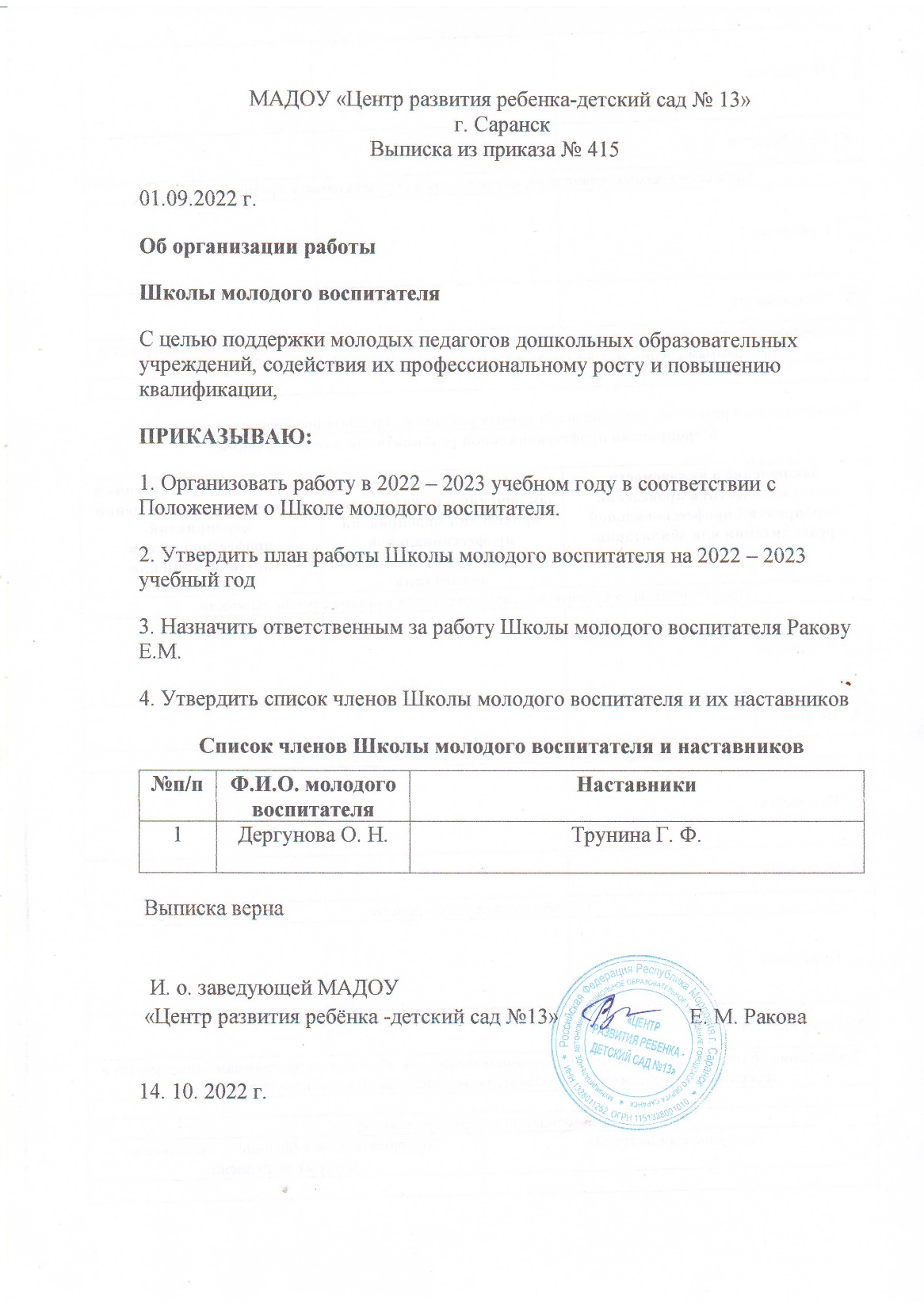 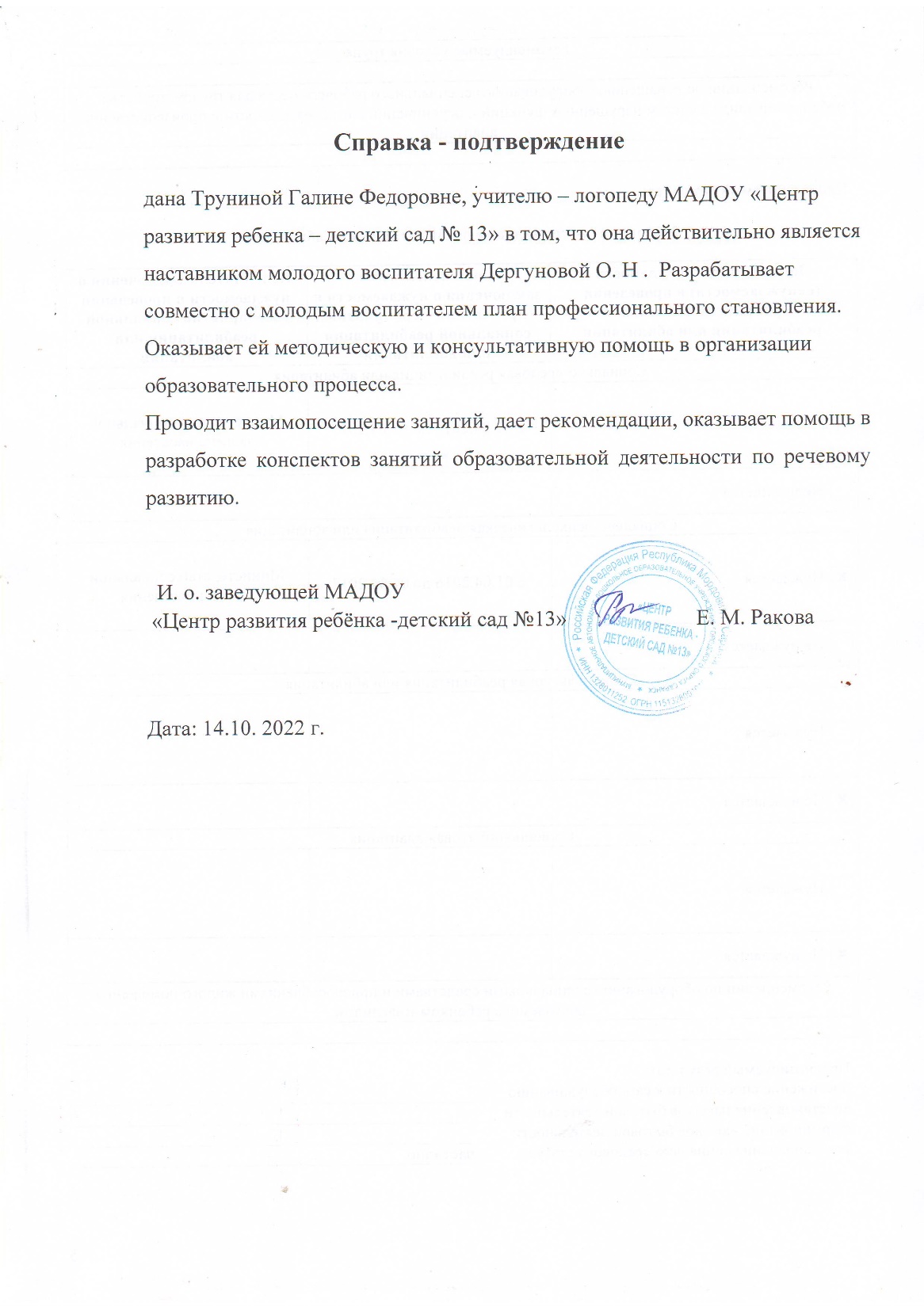 12. Общественно-педагогическая активность педагога: участие в работе педагогических сообществ, в комиссиях, жюри конкурсов
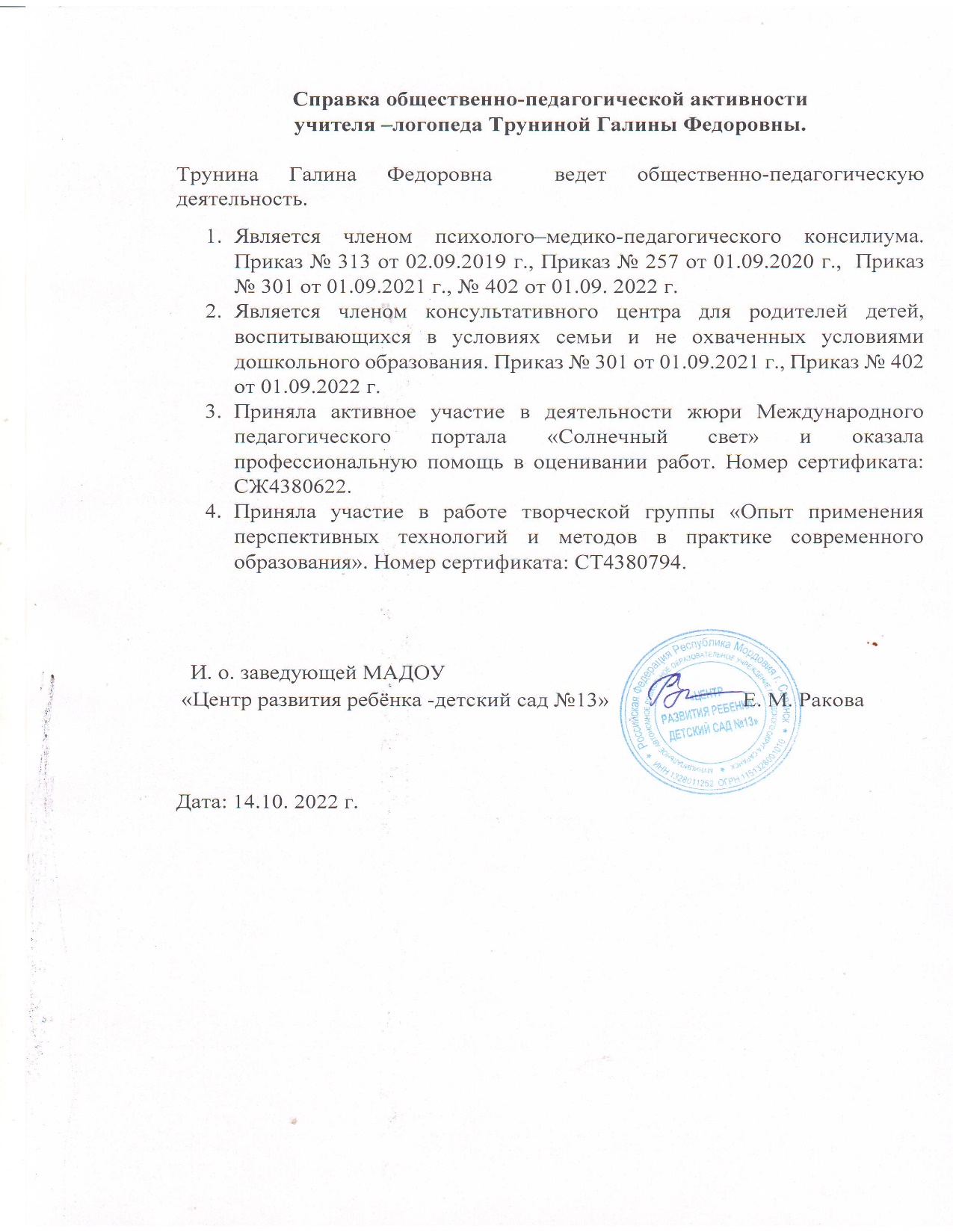 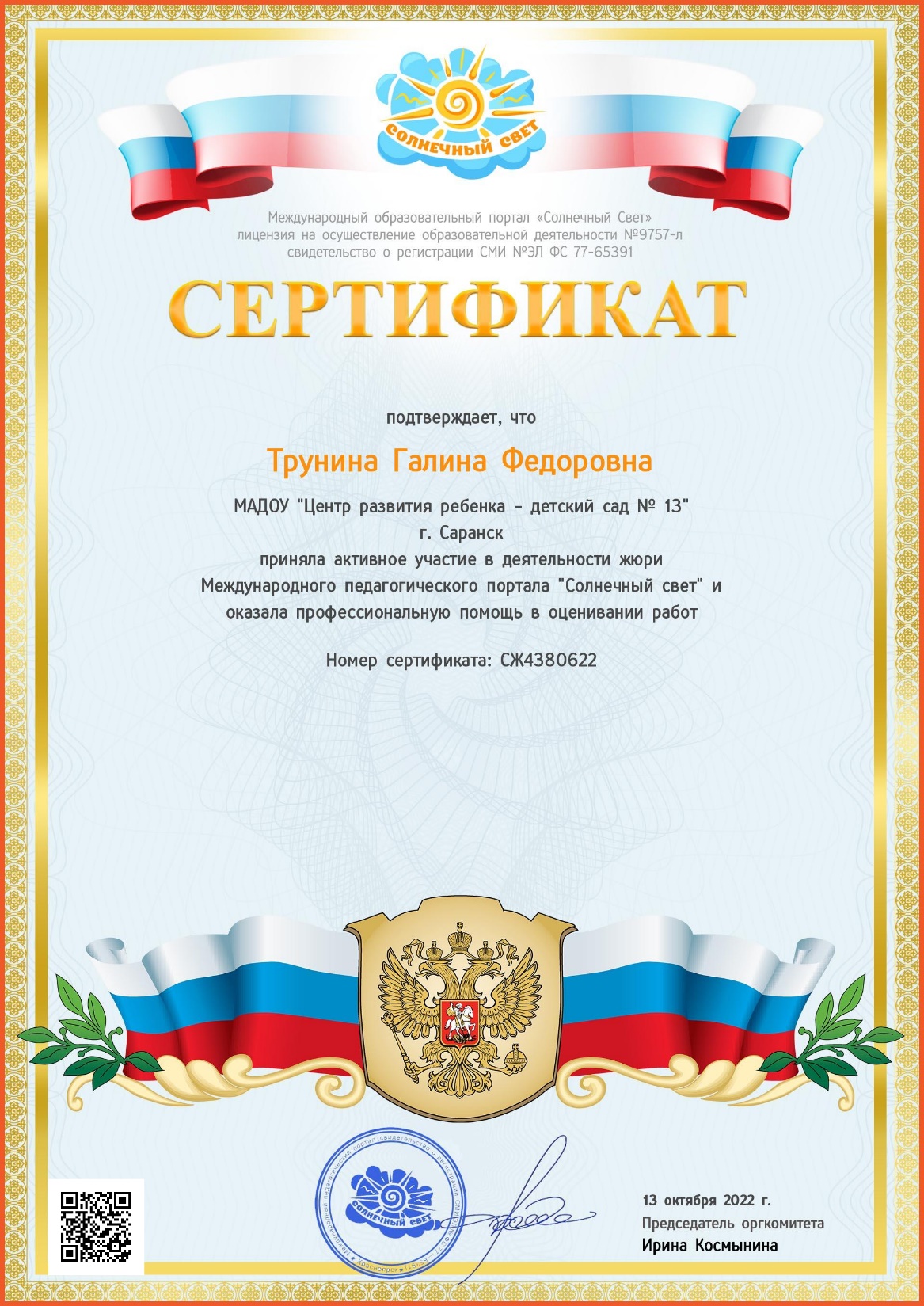 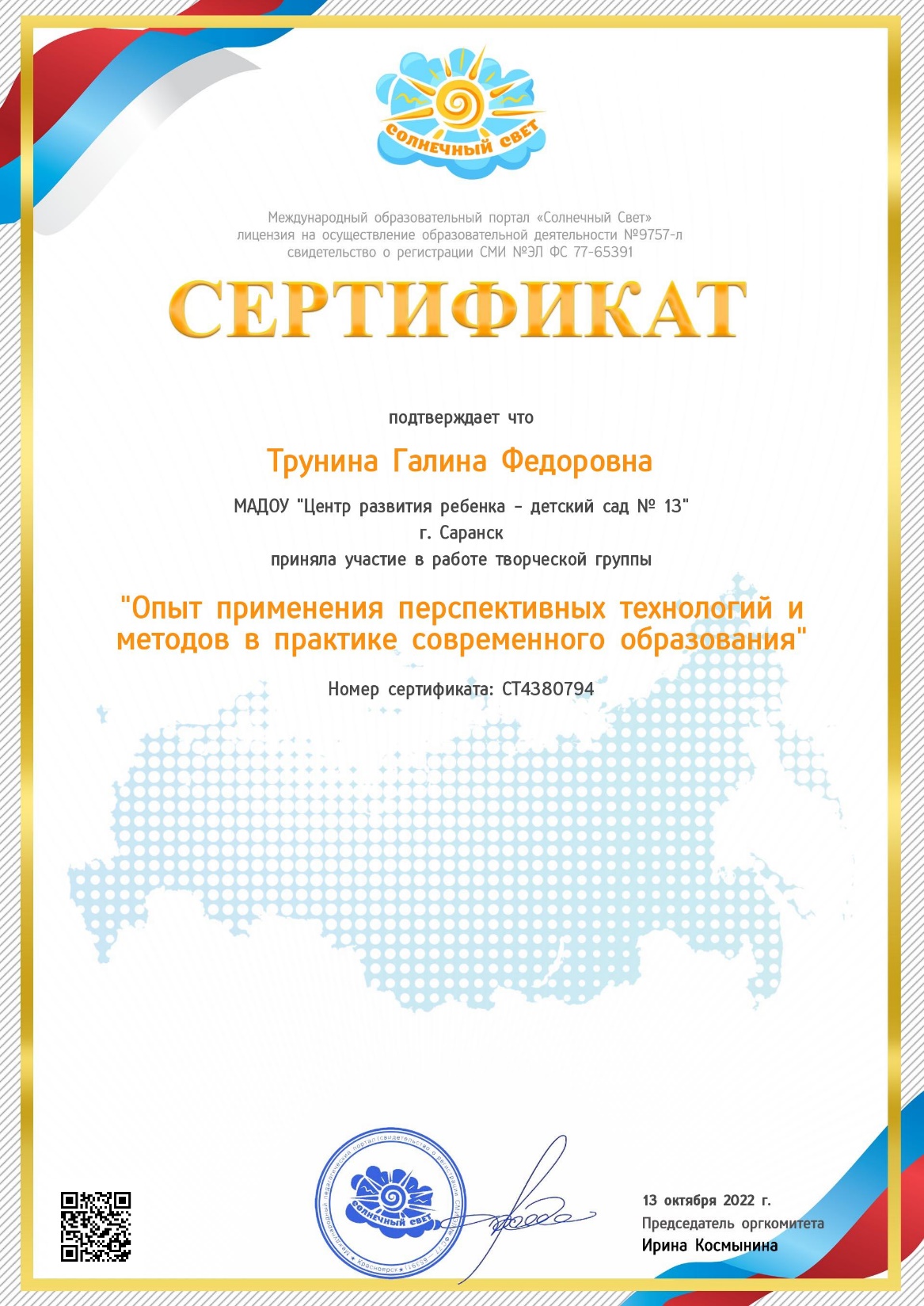 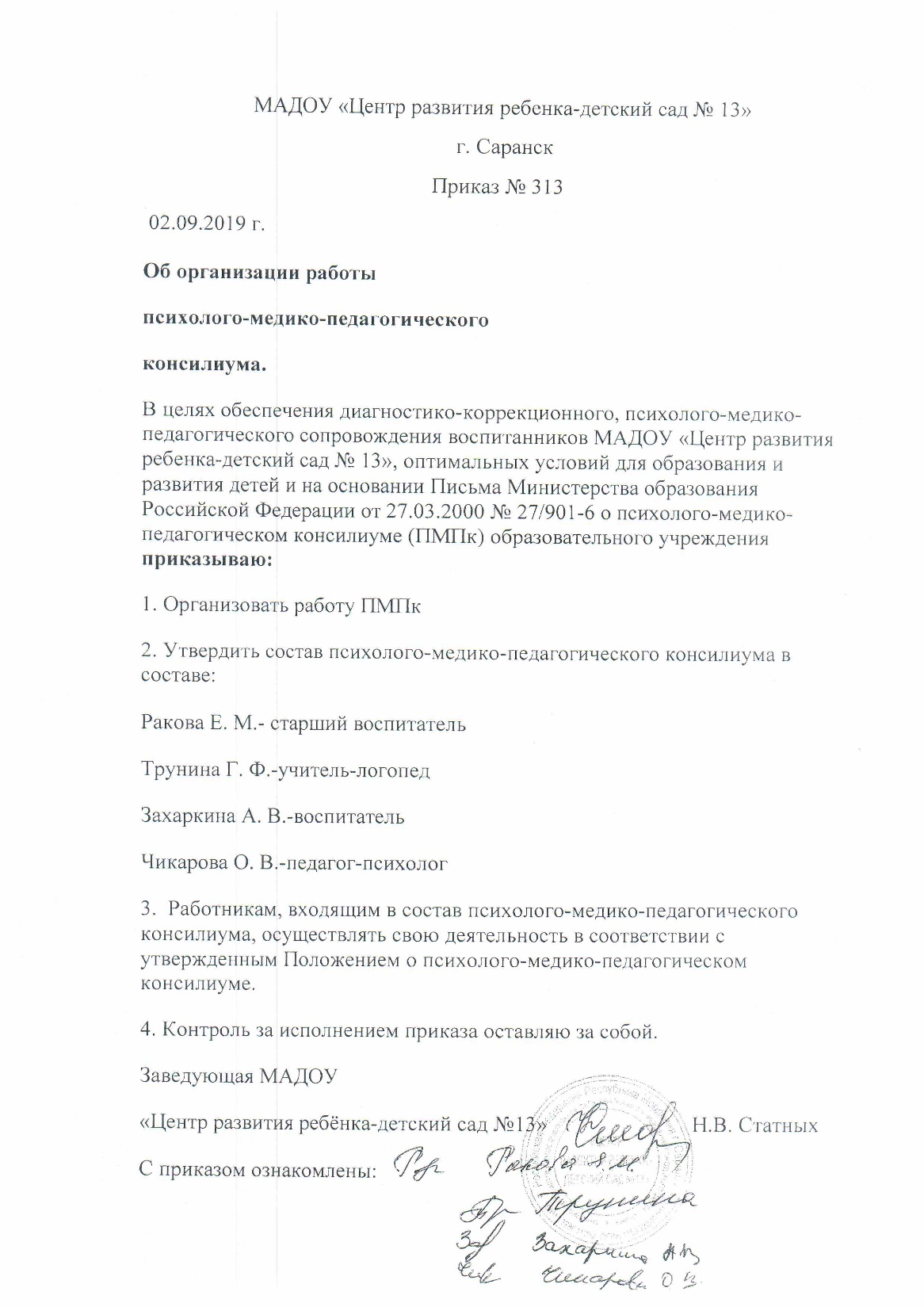 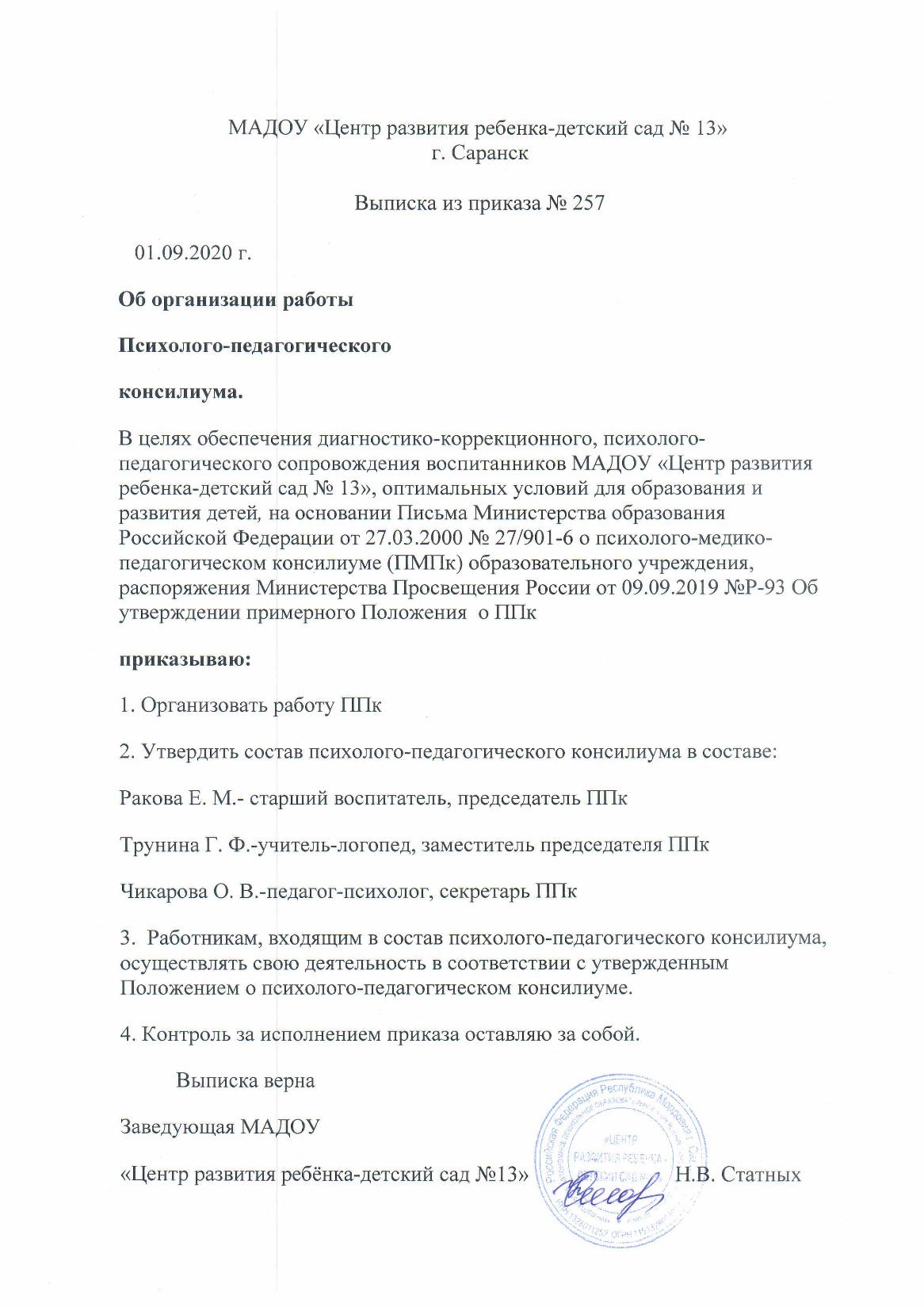 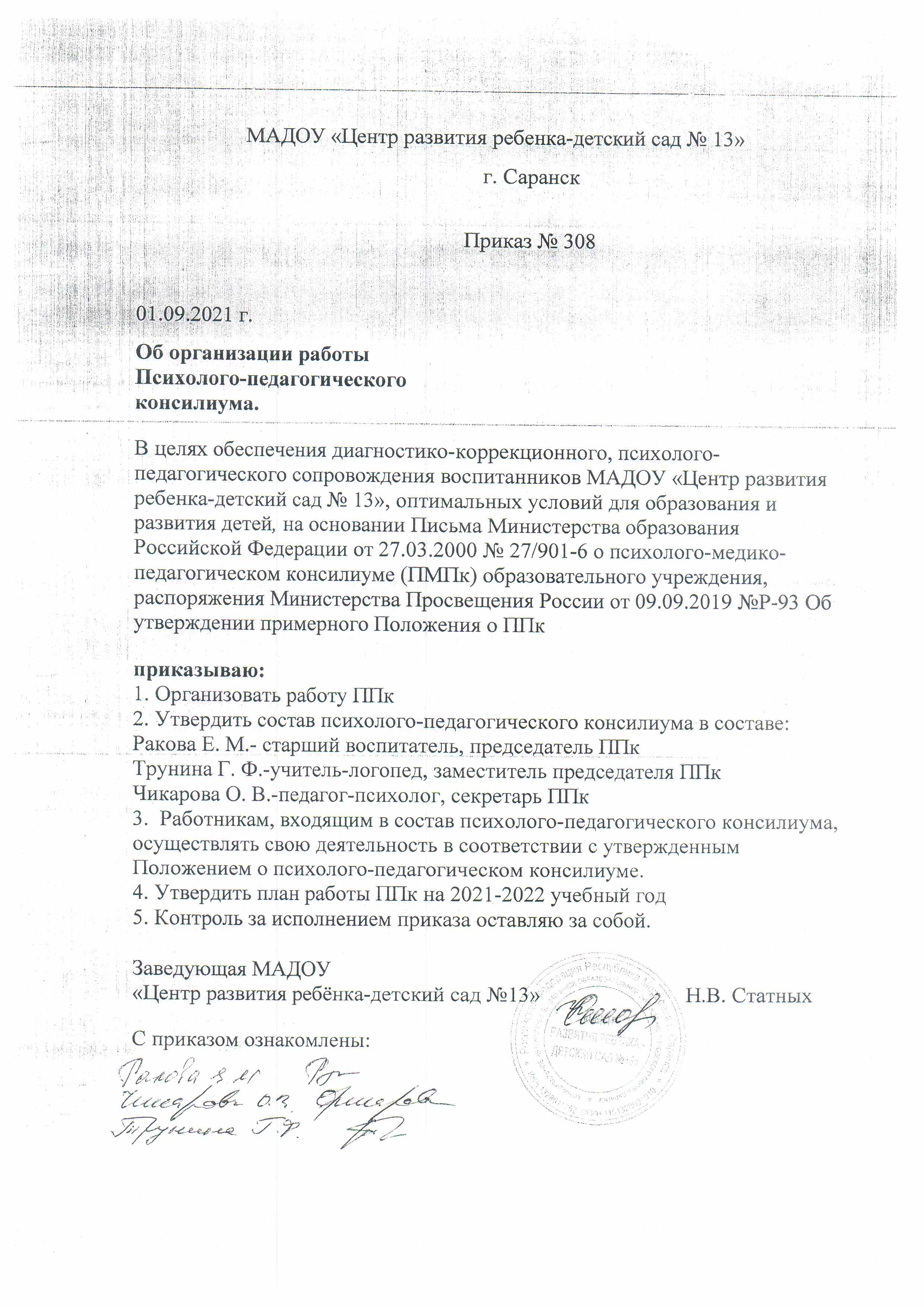 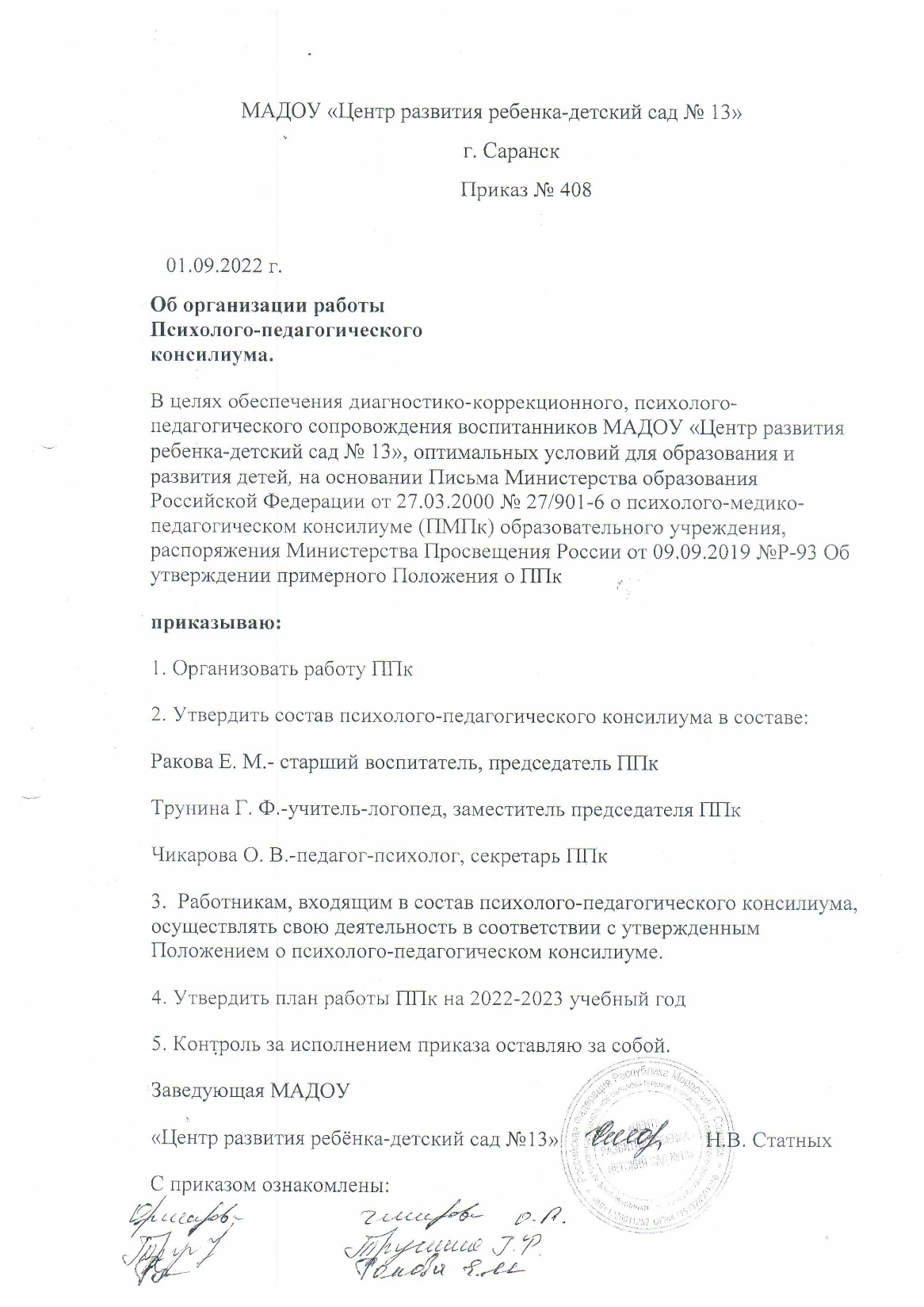 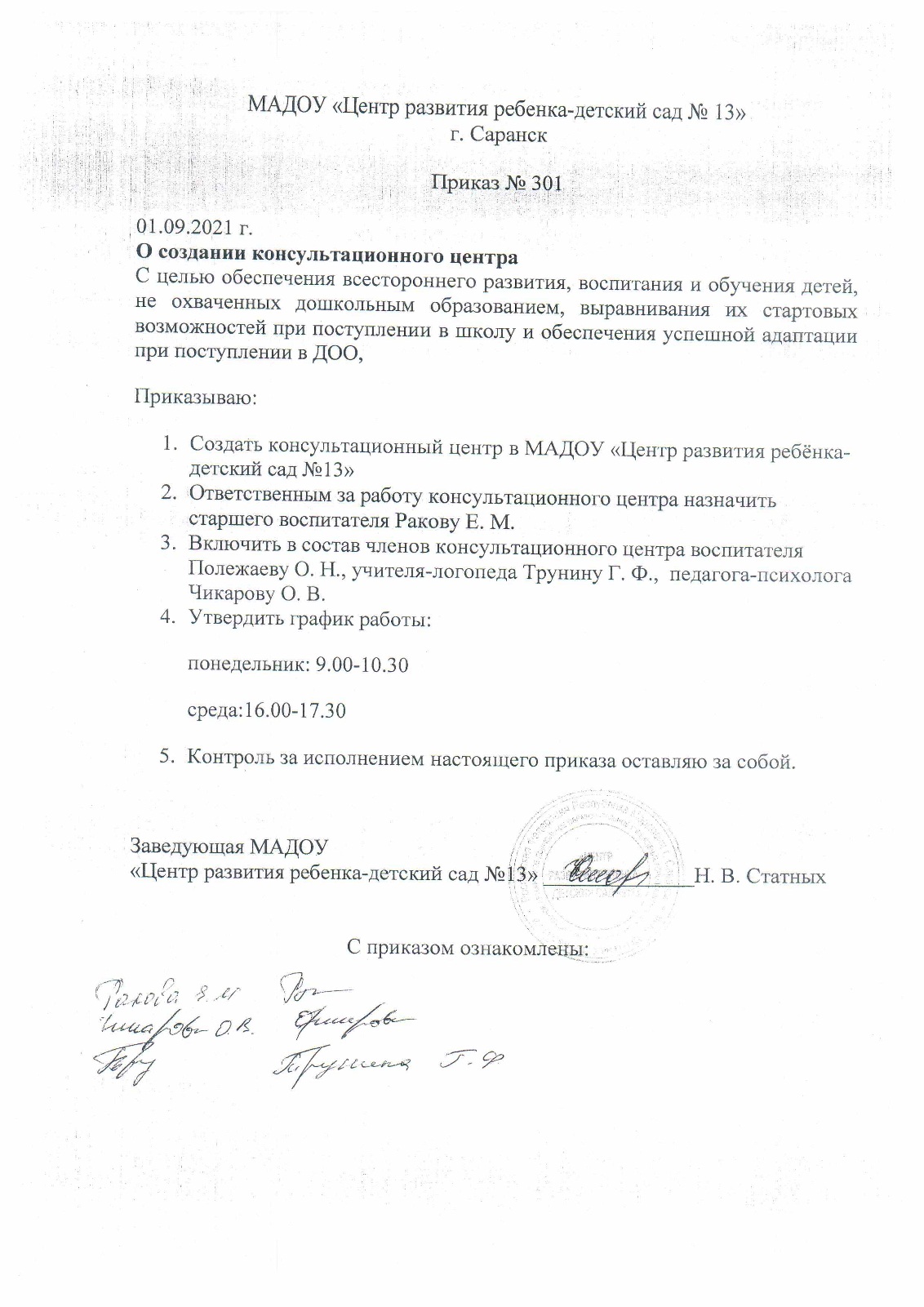 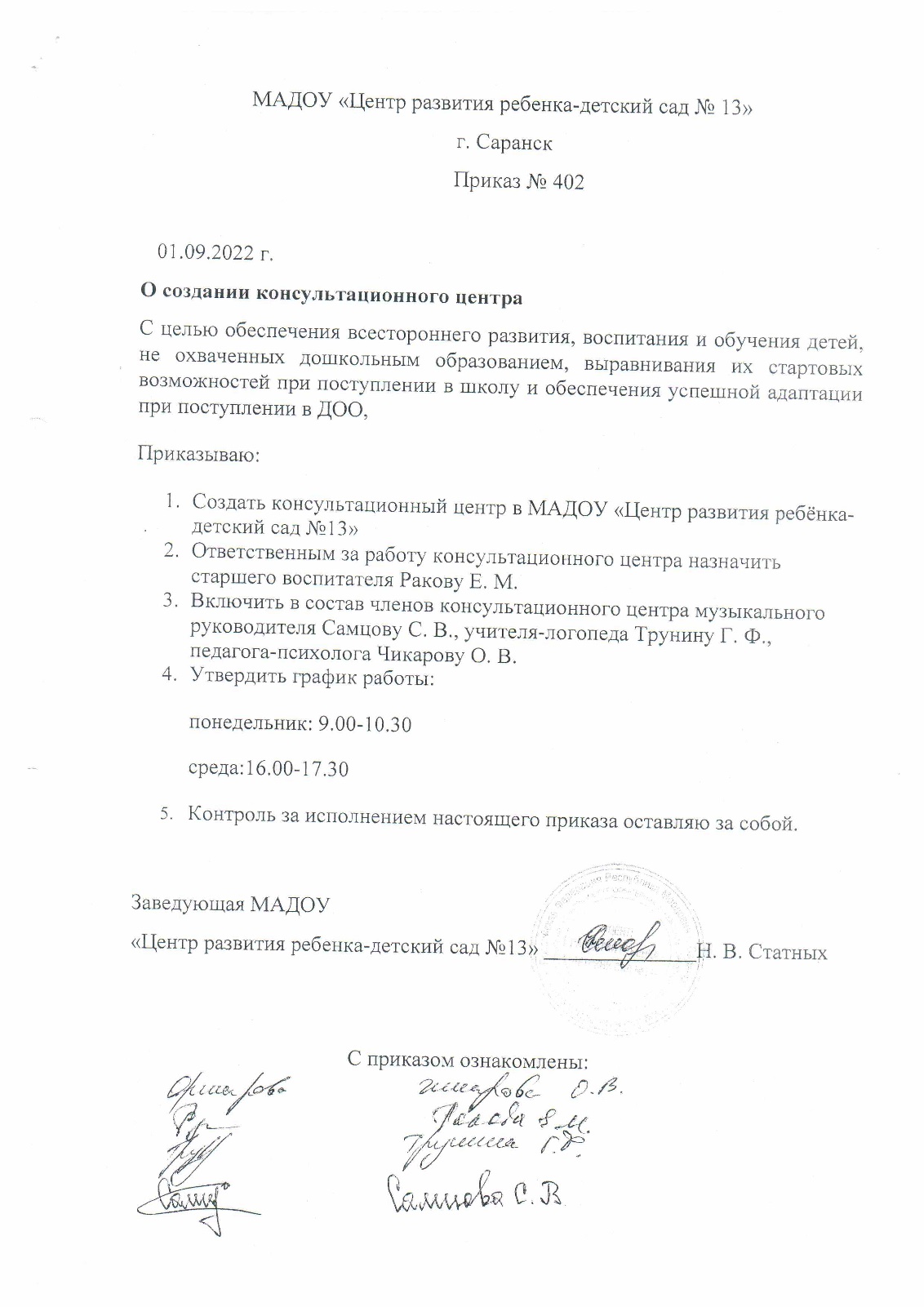 13. Участие педагога в профессиональных конкурсах
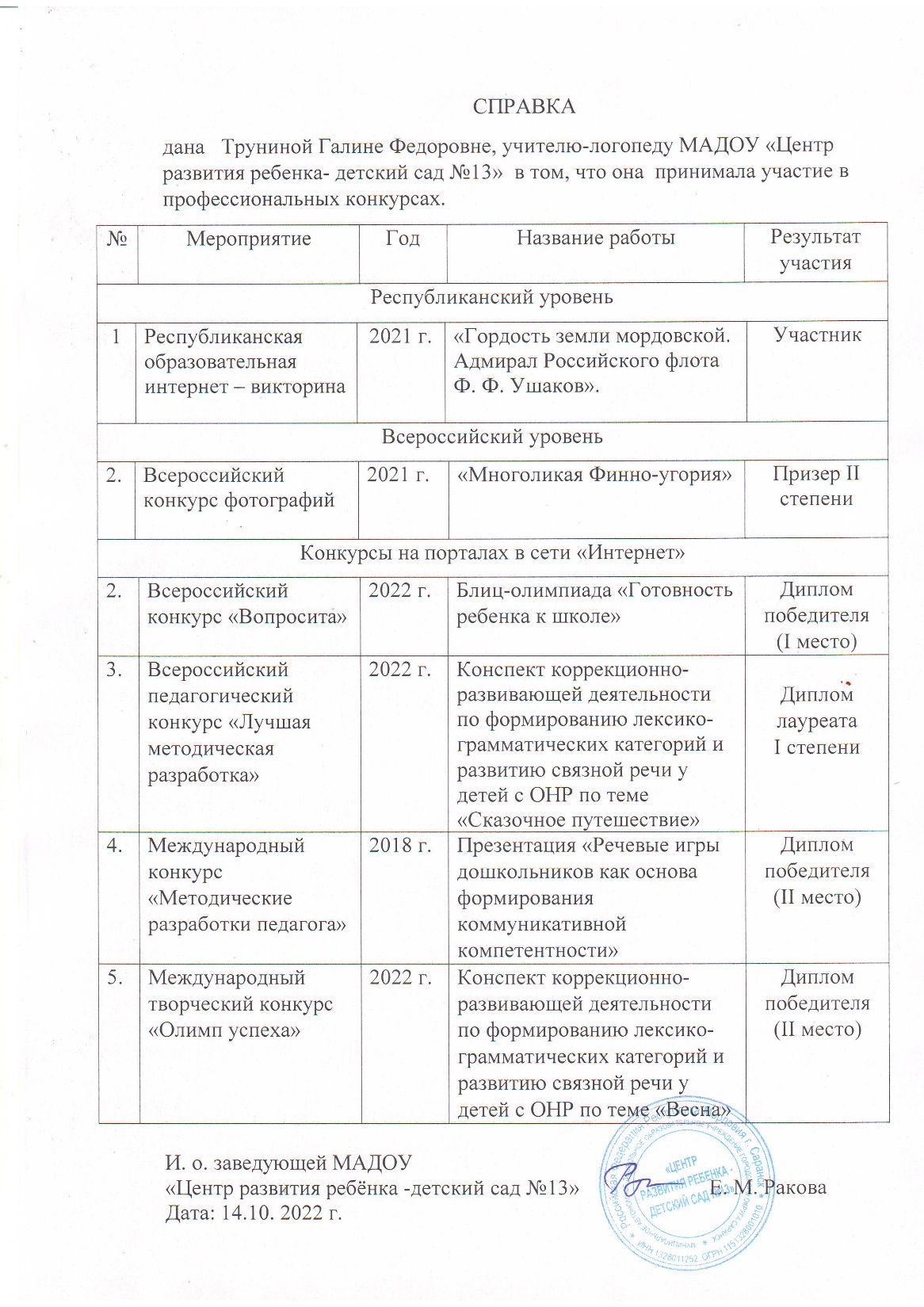 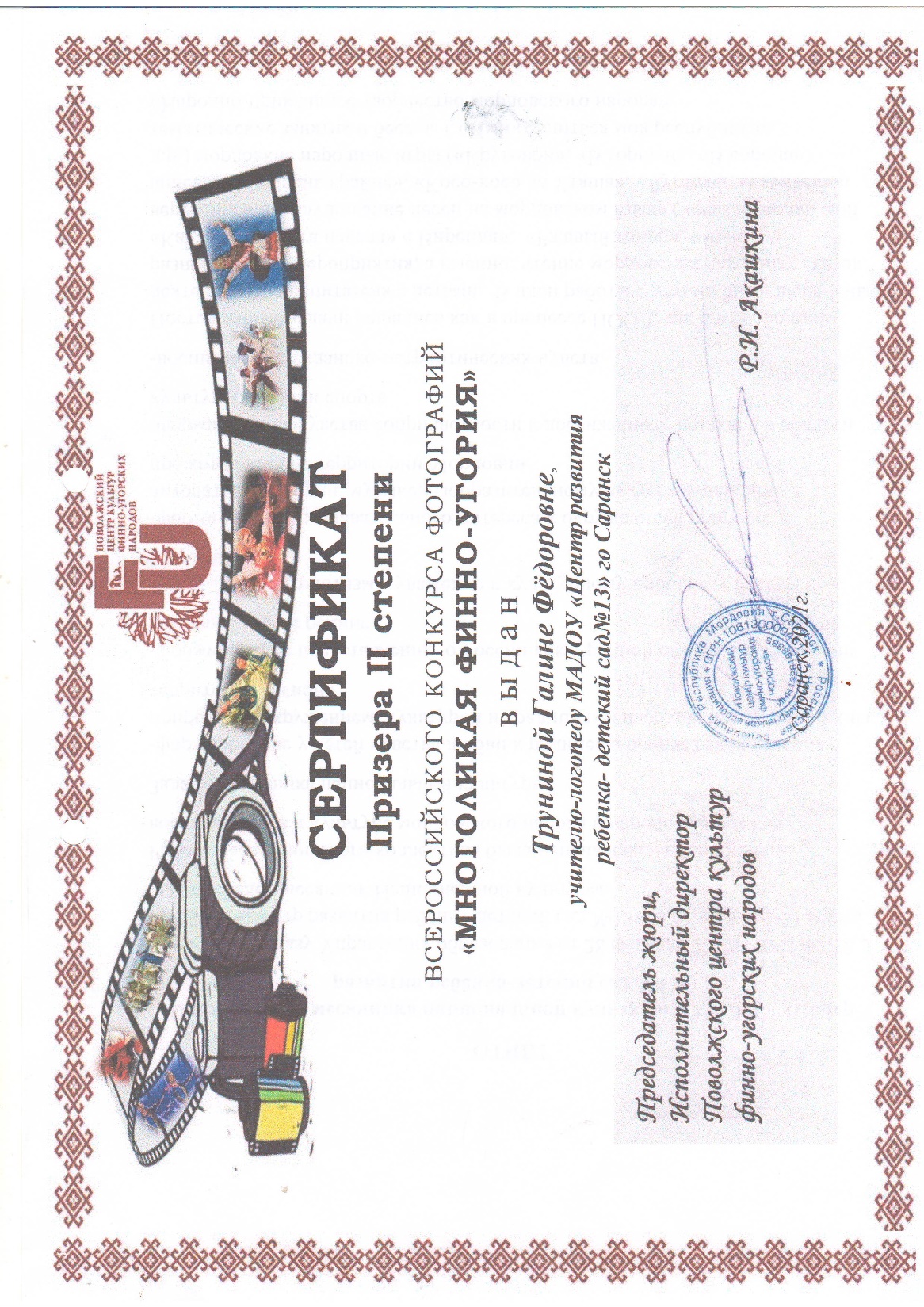 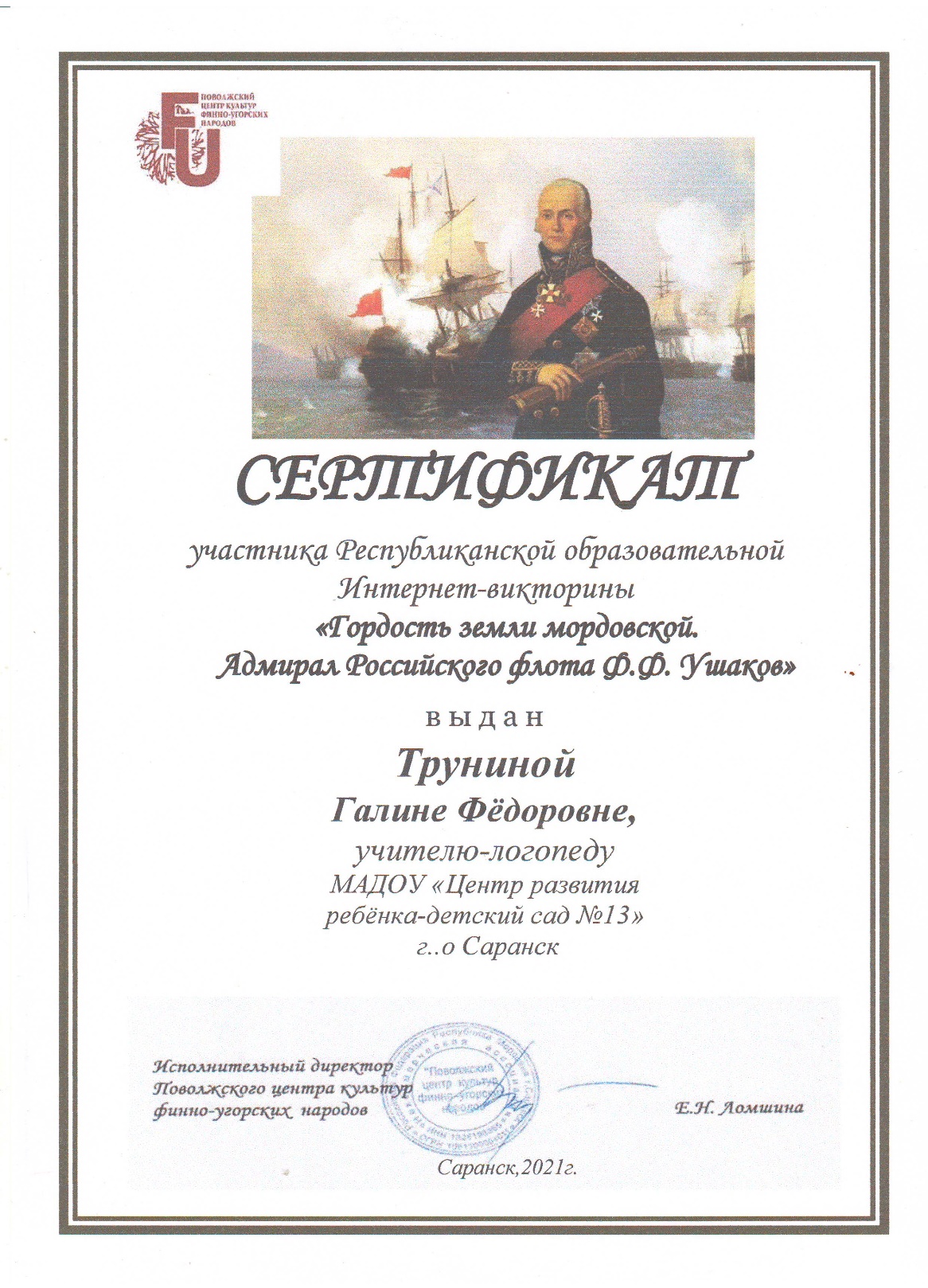 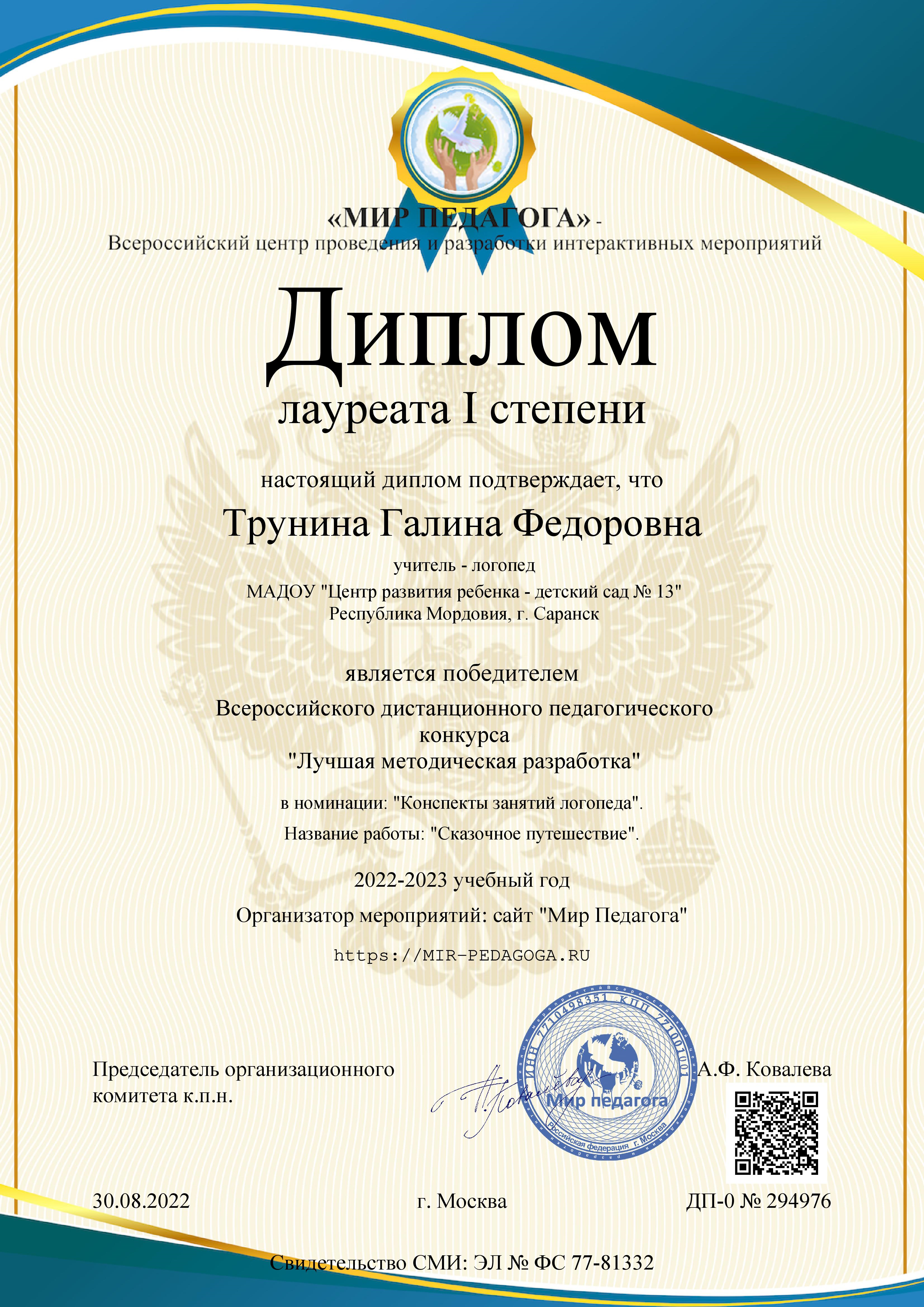 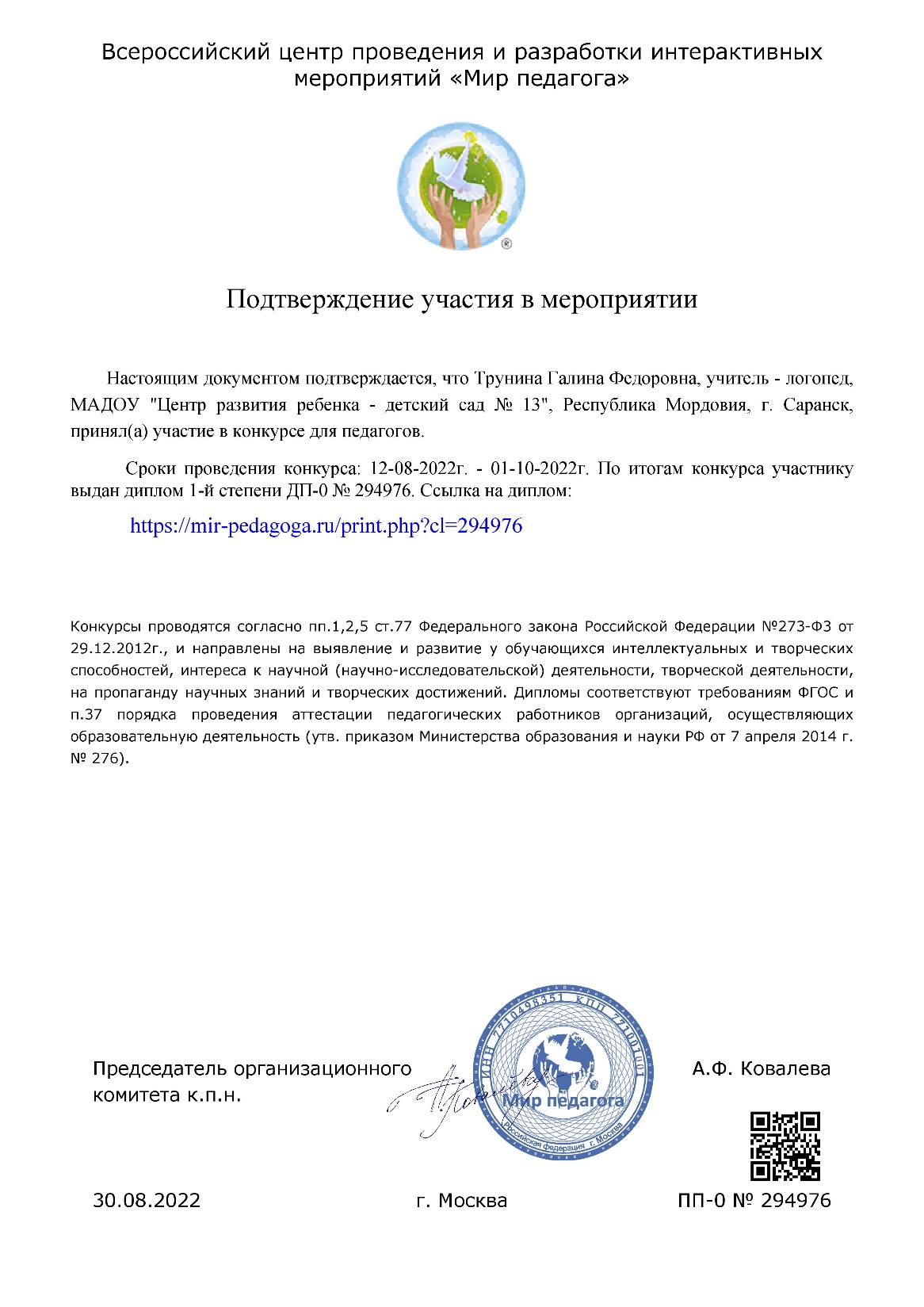 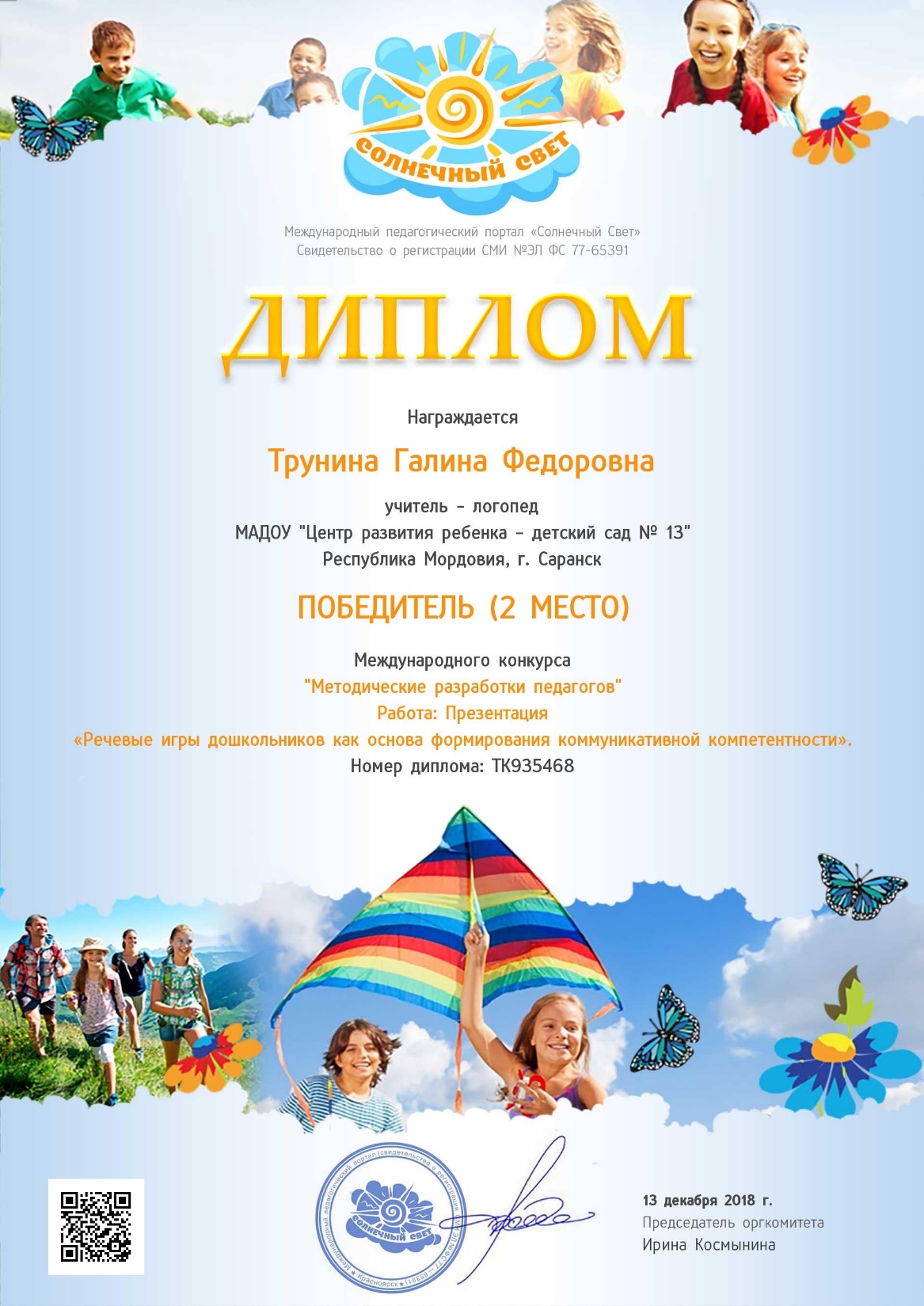 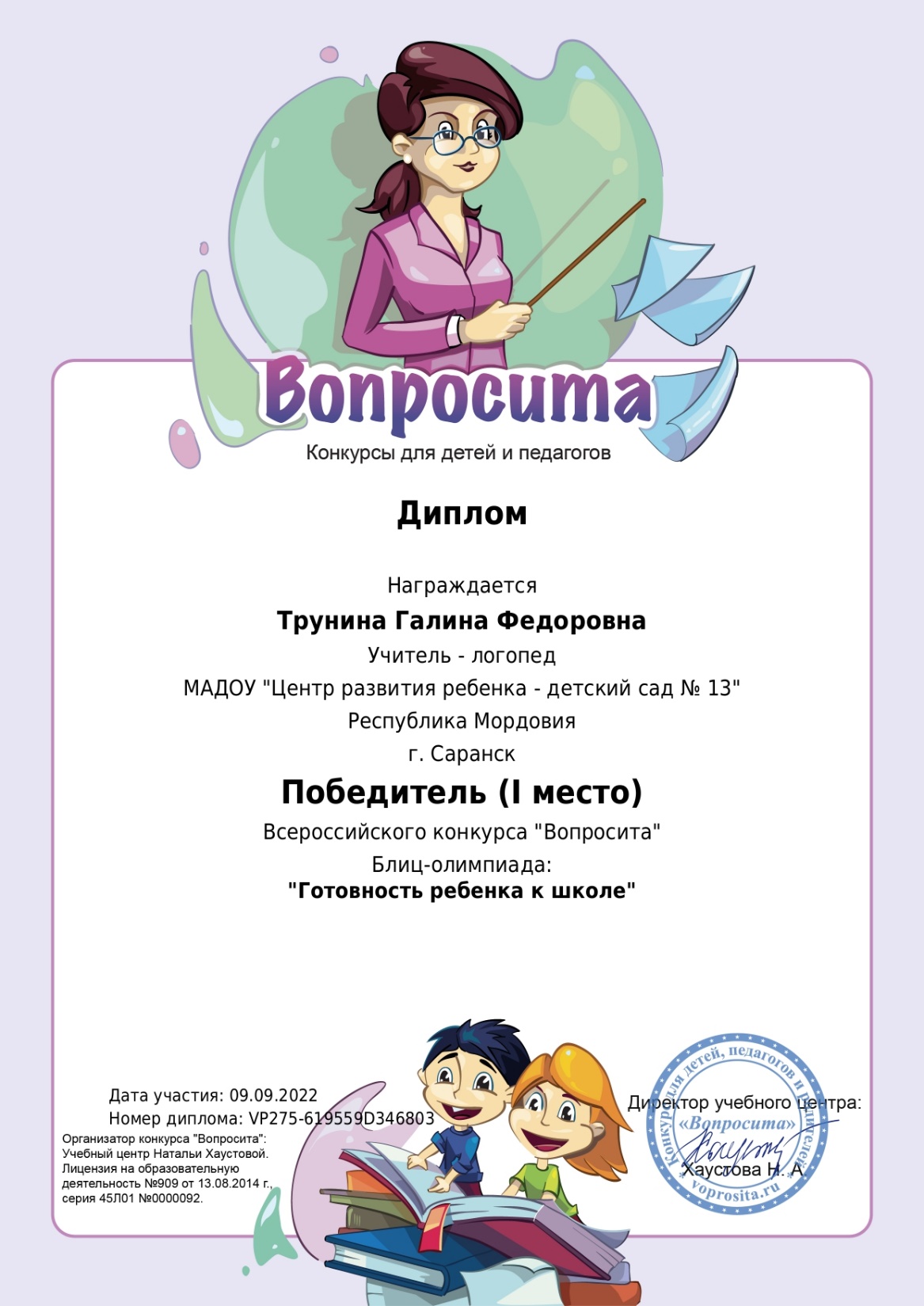 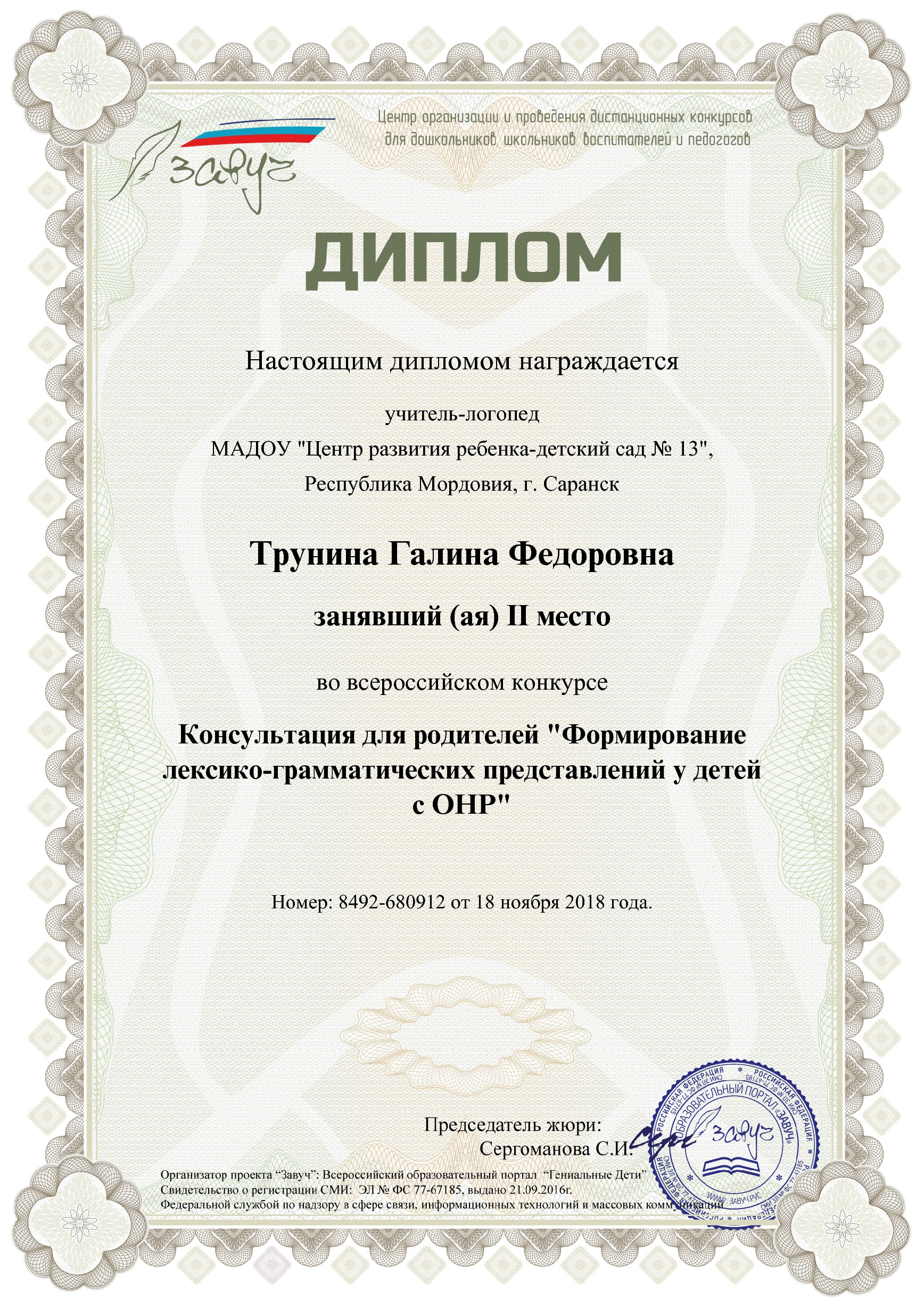 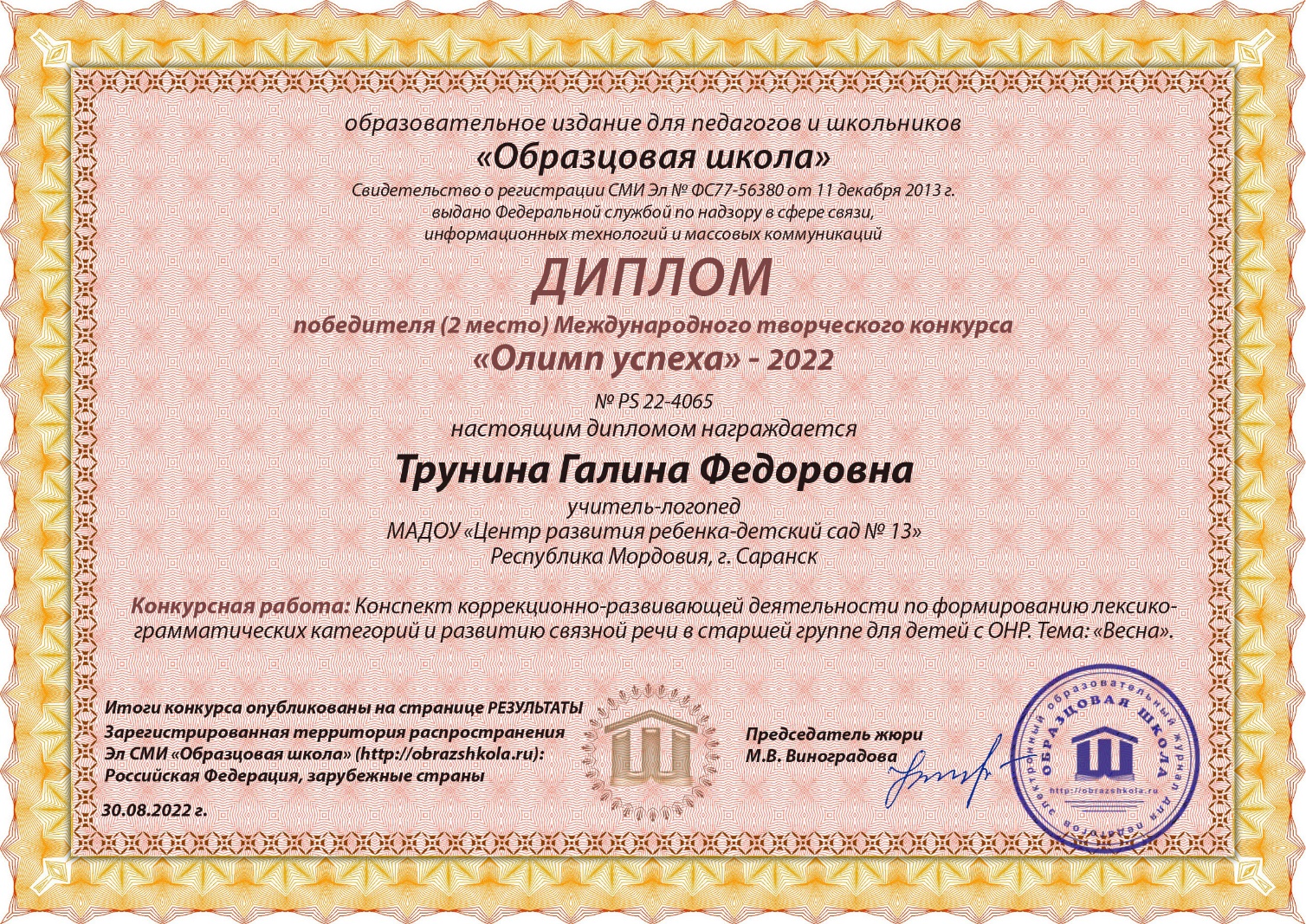 14. Награды и поощрения
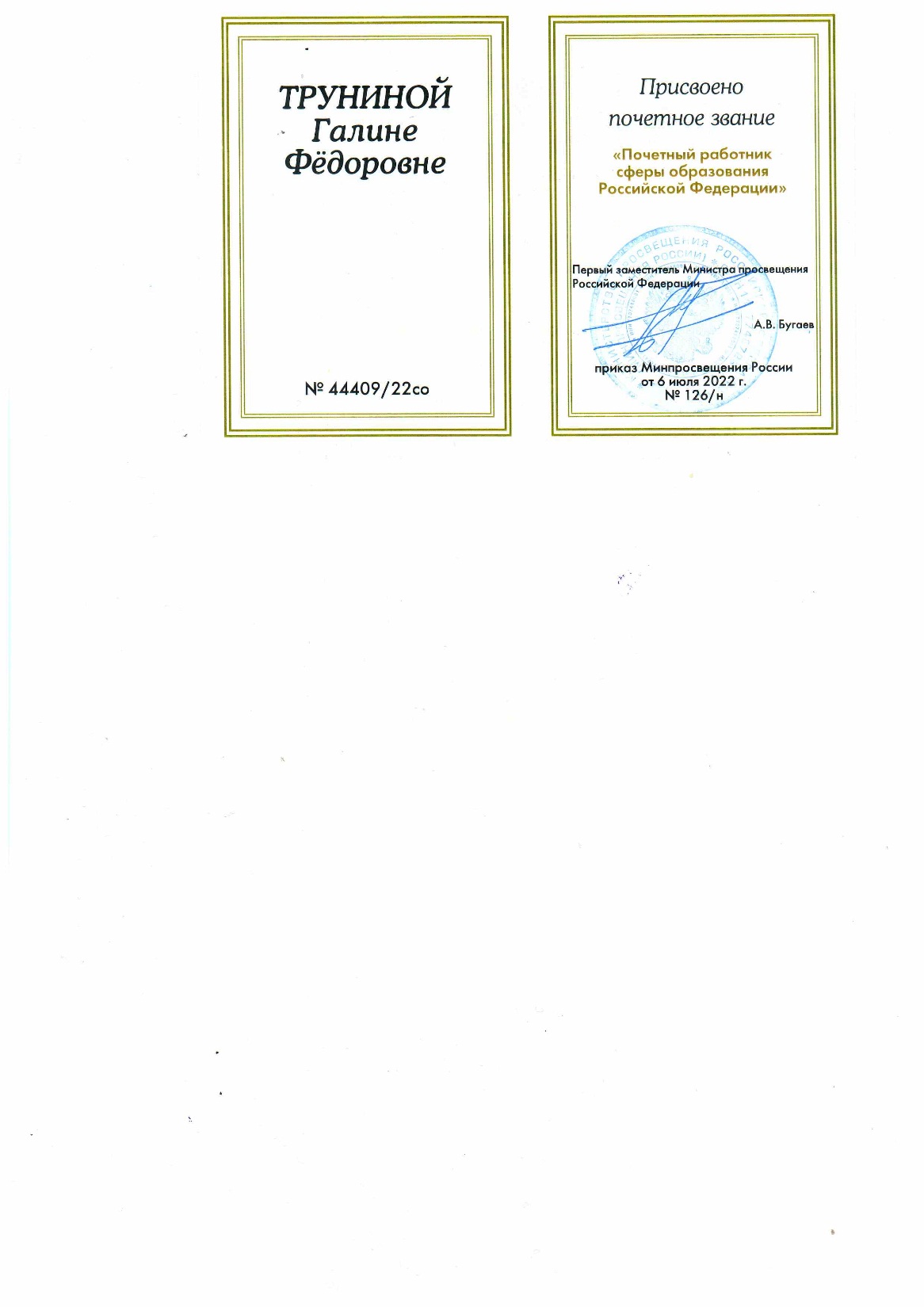 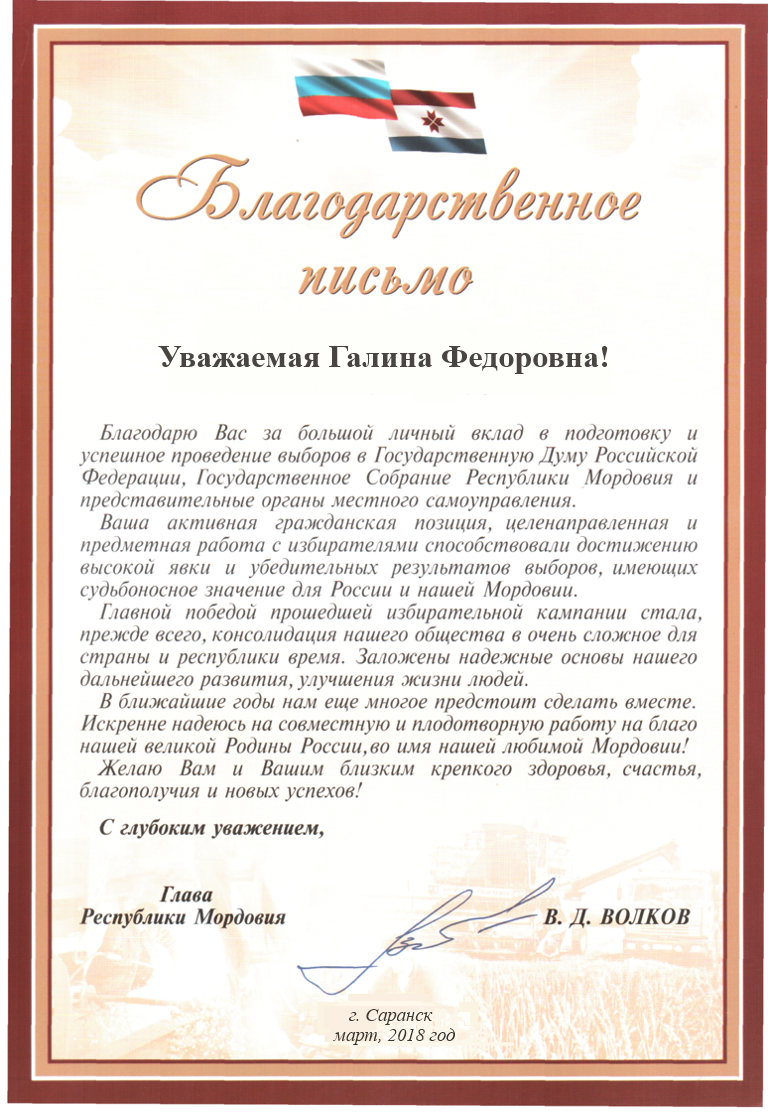 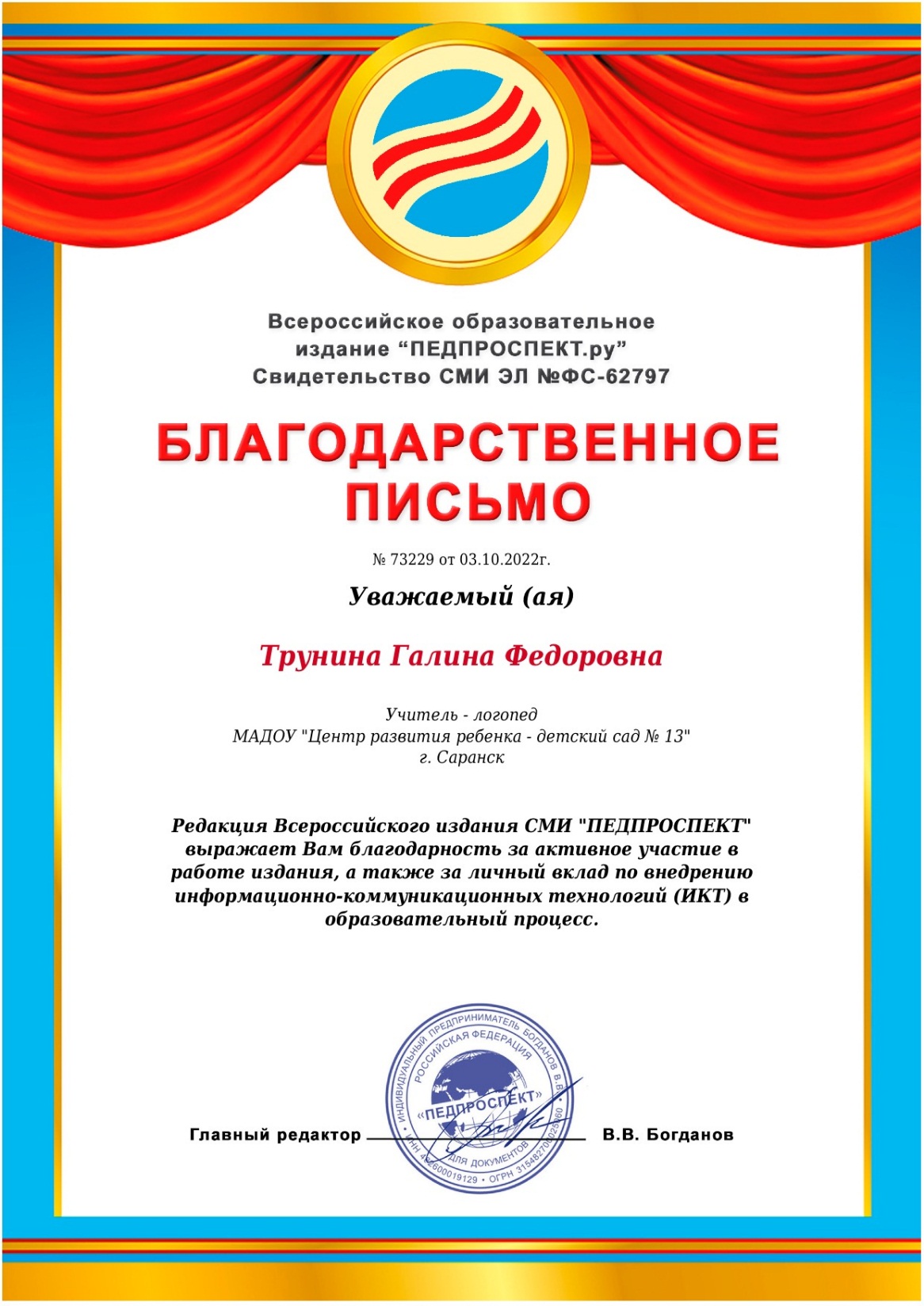 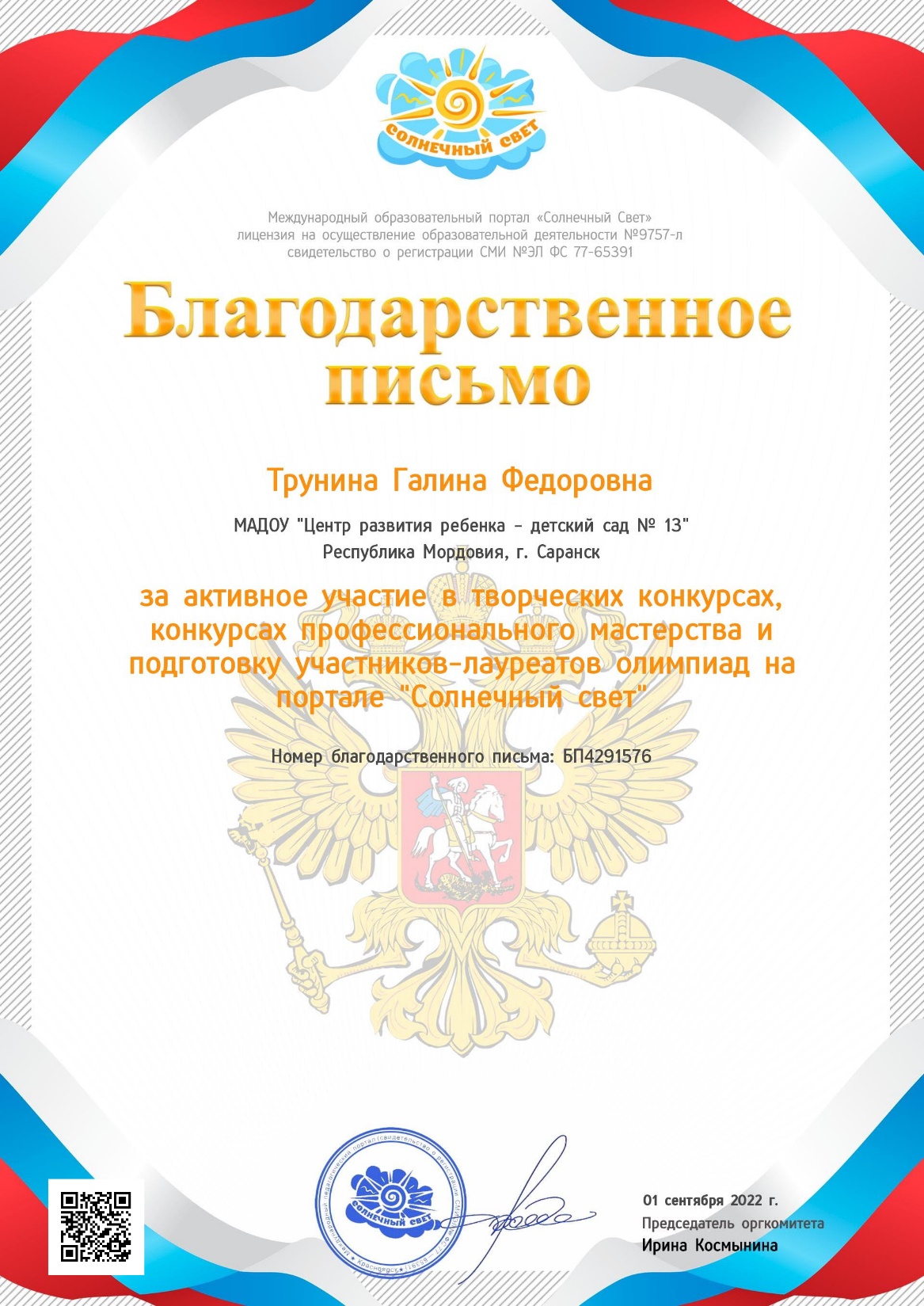 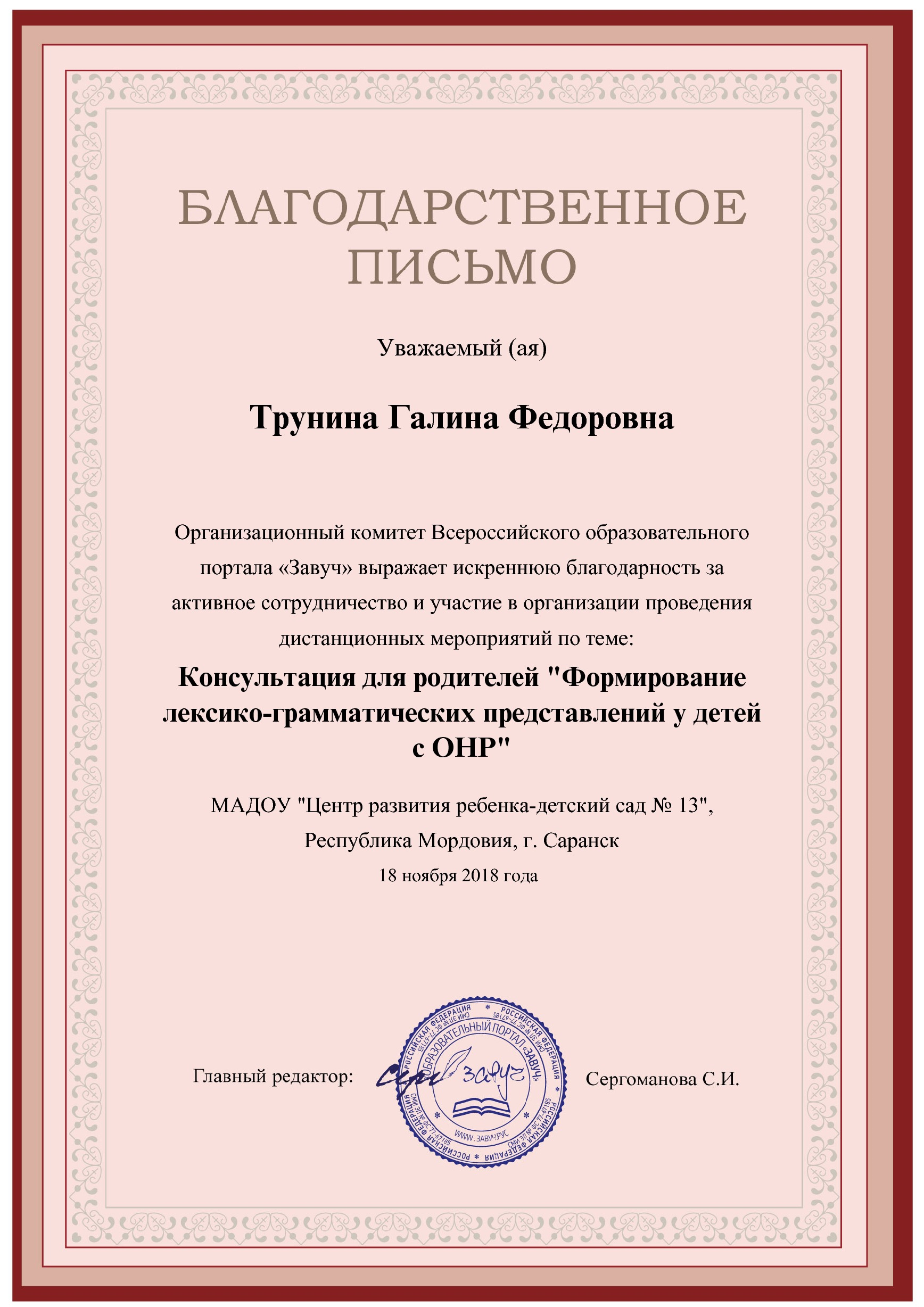